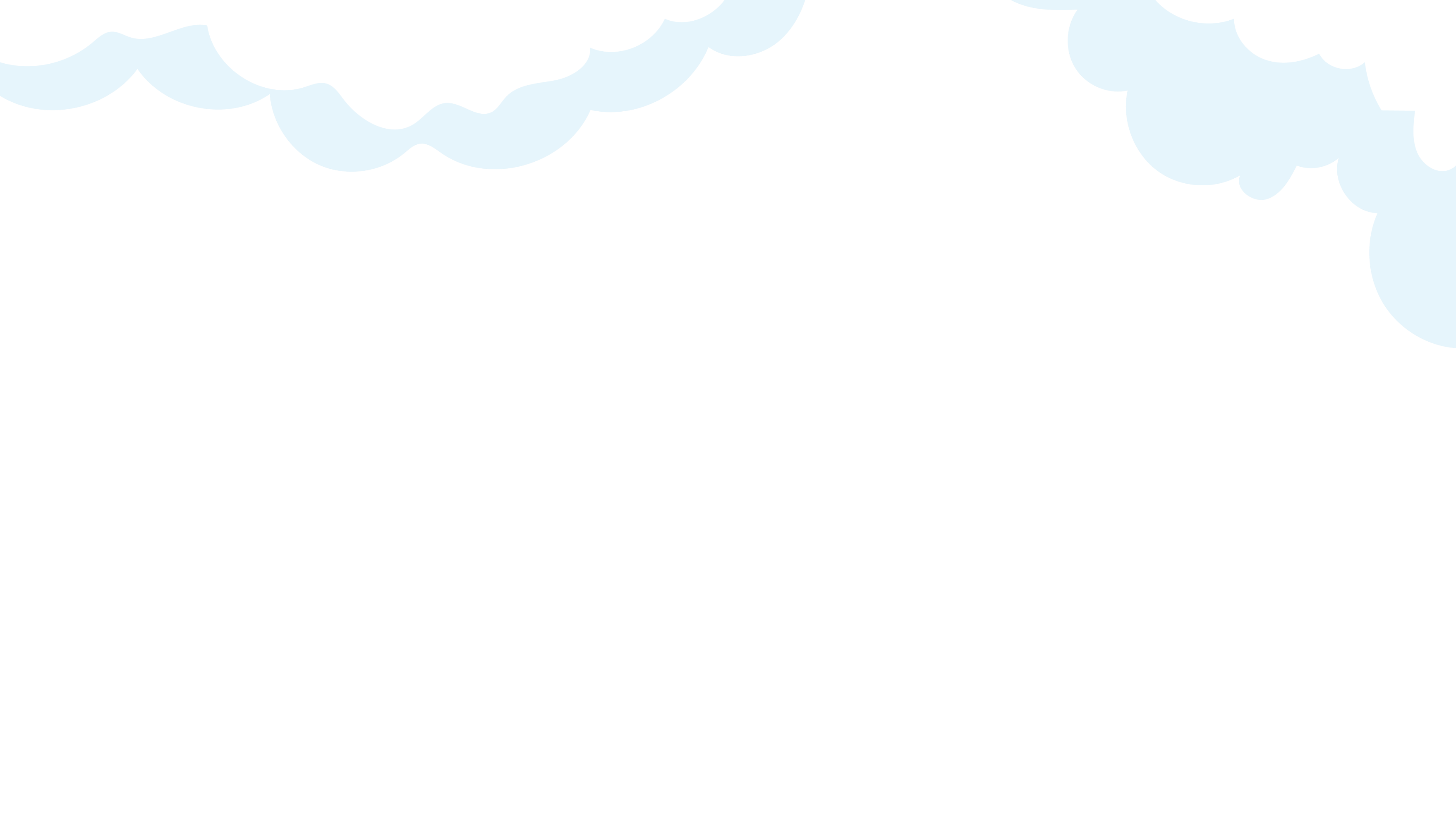 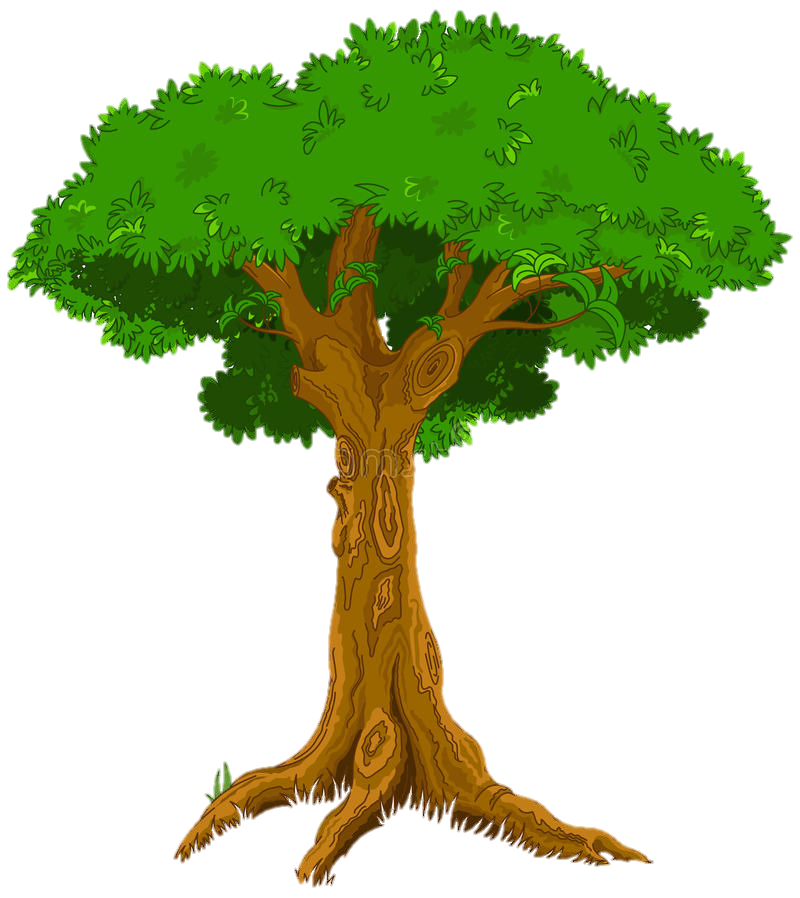 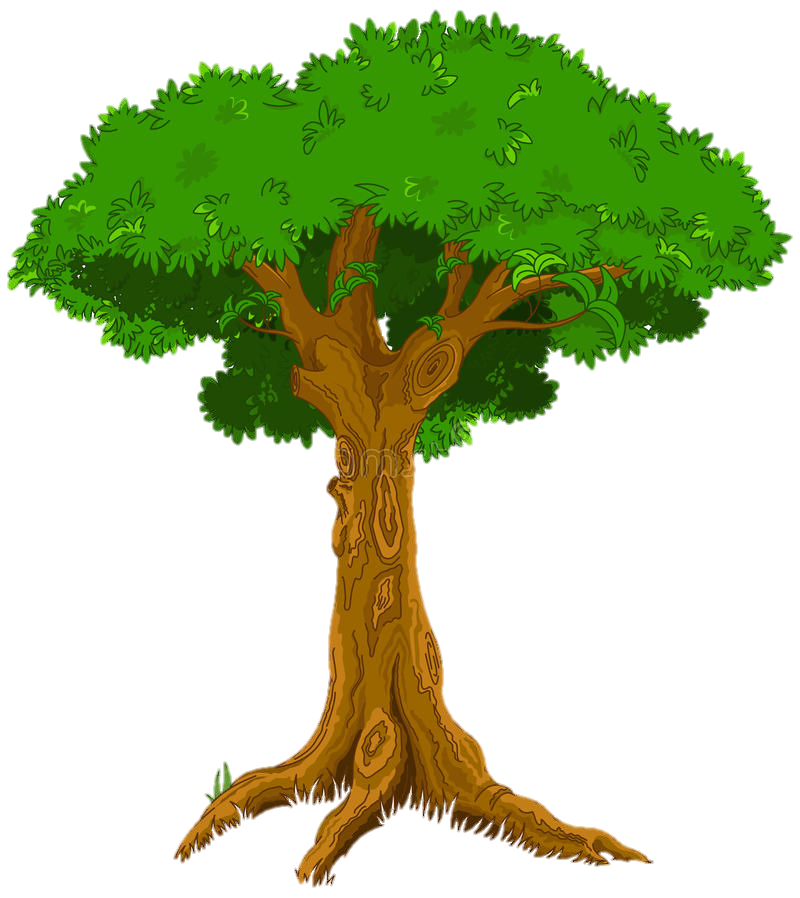 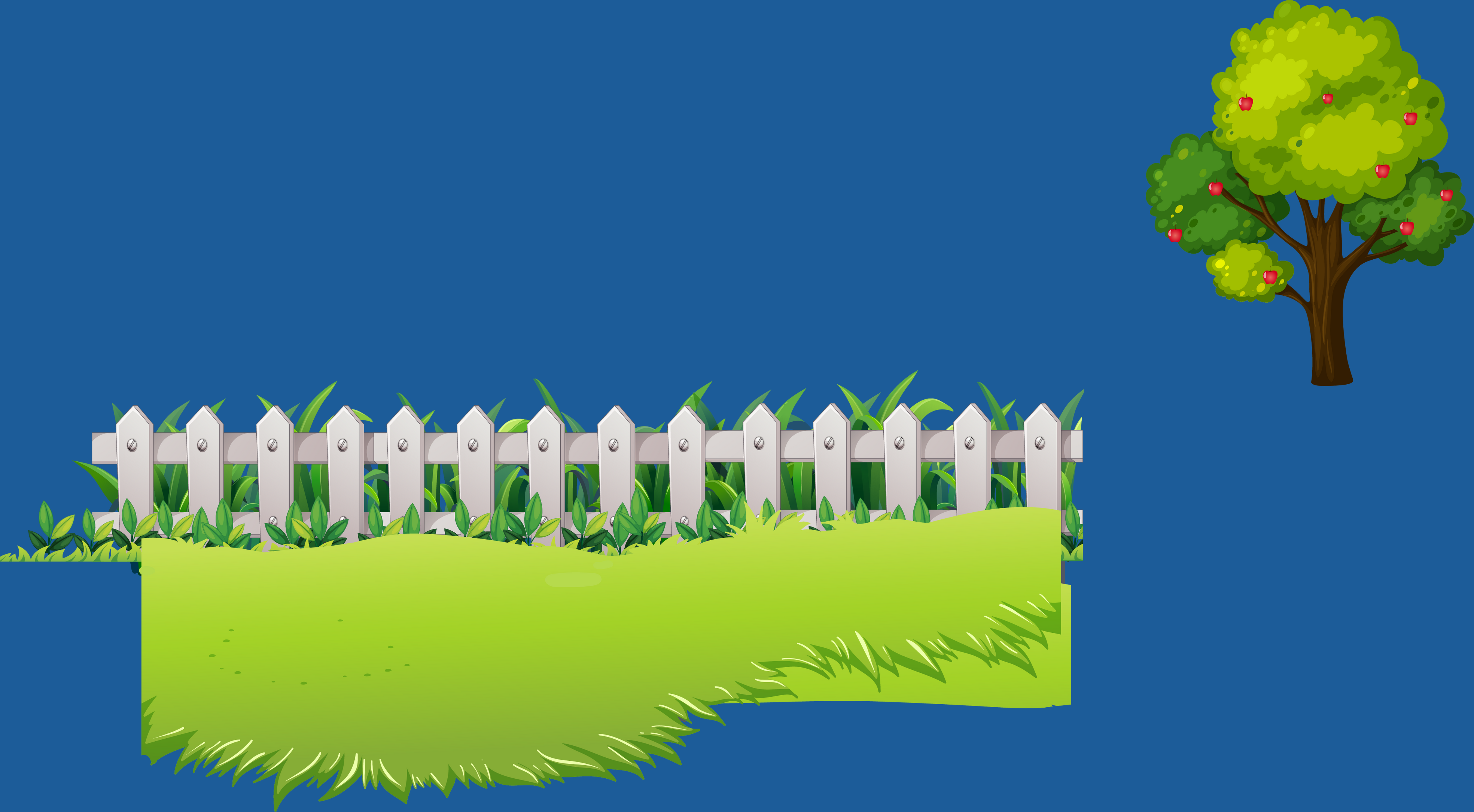 Thứ Ba ngày 21 tháng 1 năm 2025
Toán
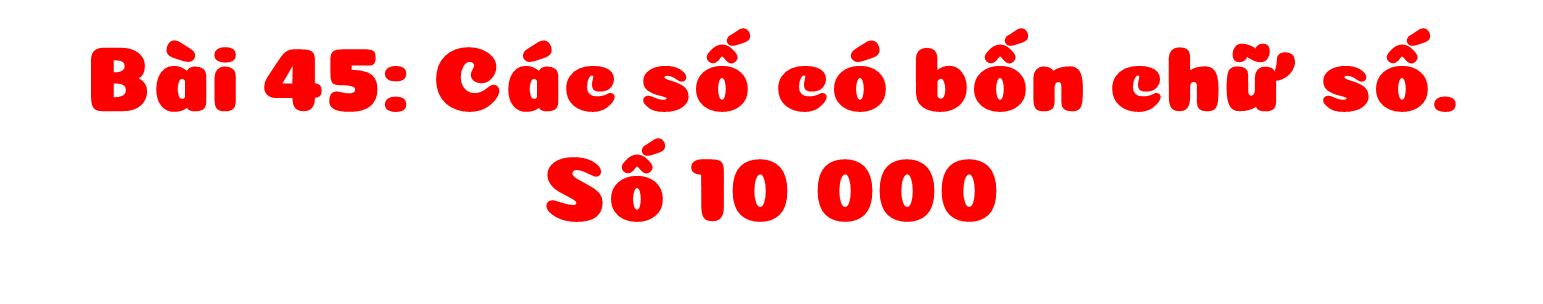 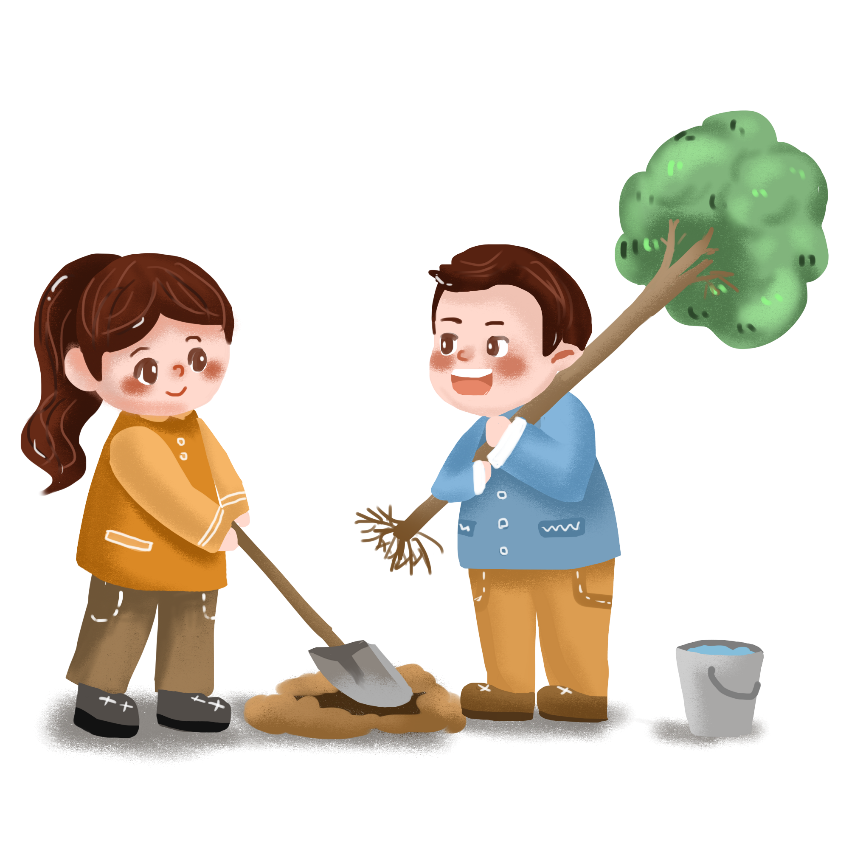 (Tiết 2)
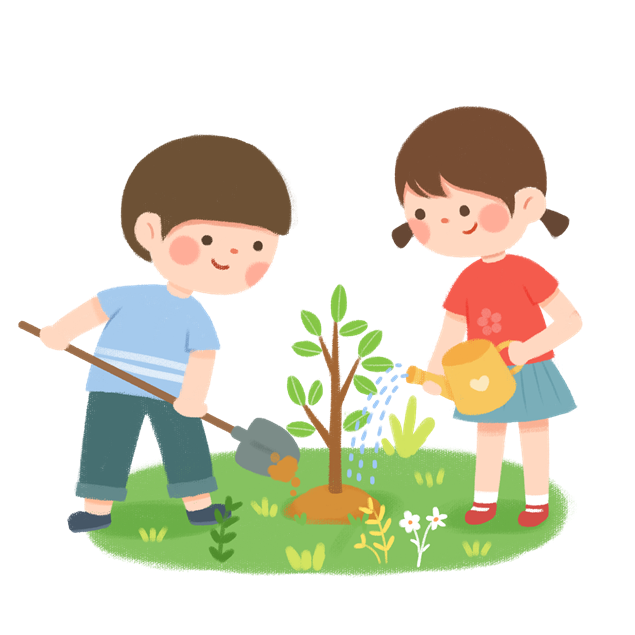 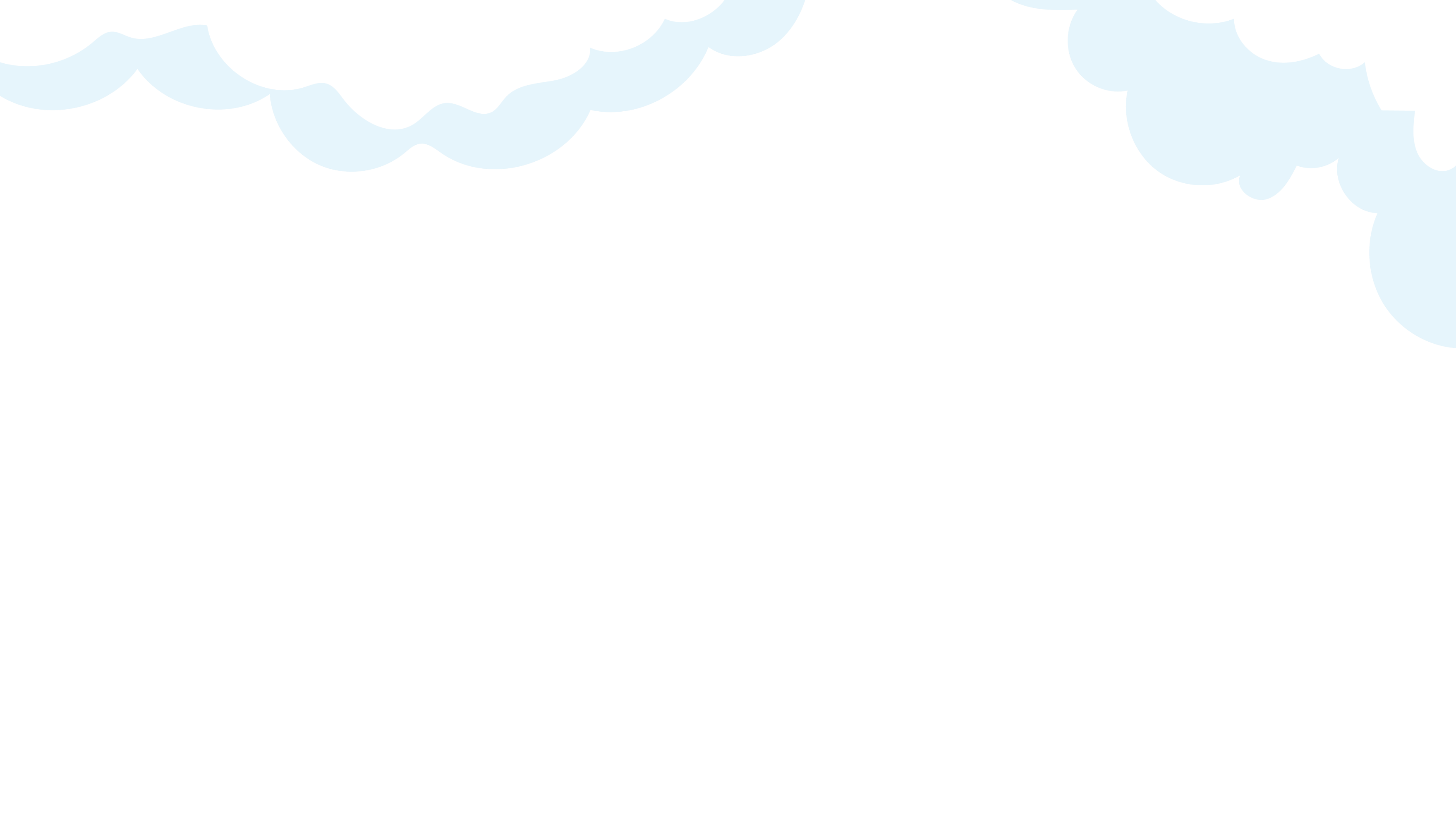 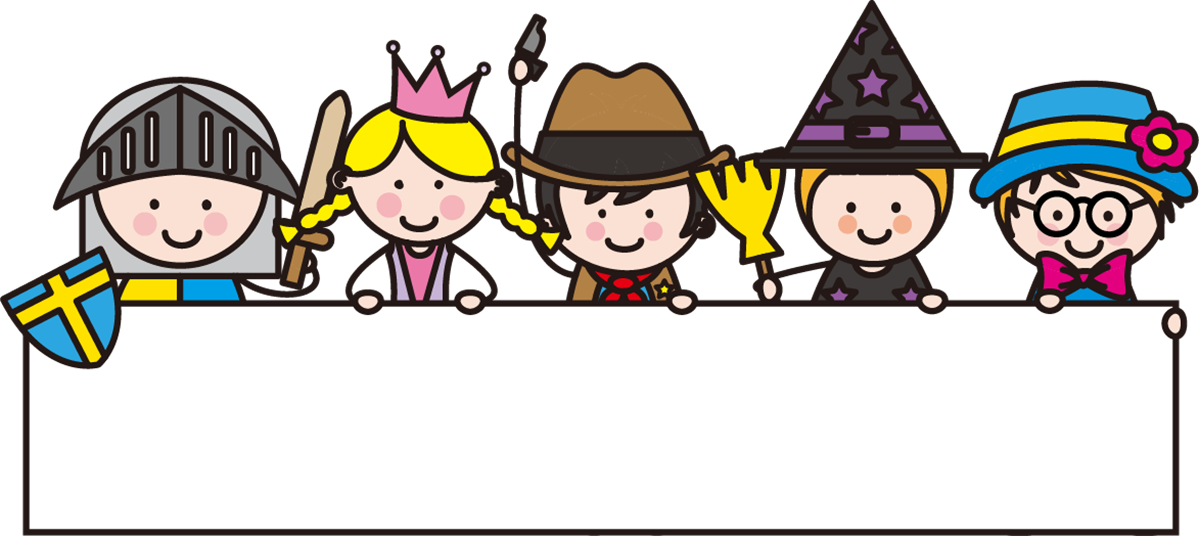 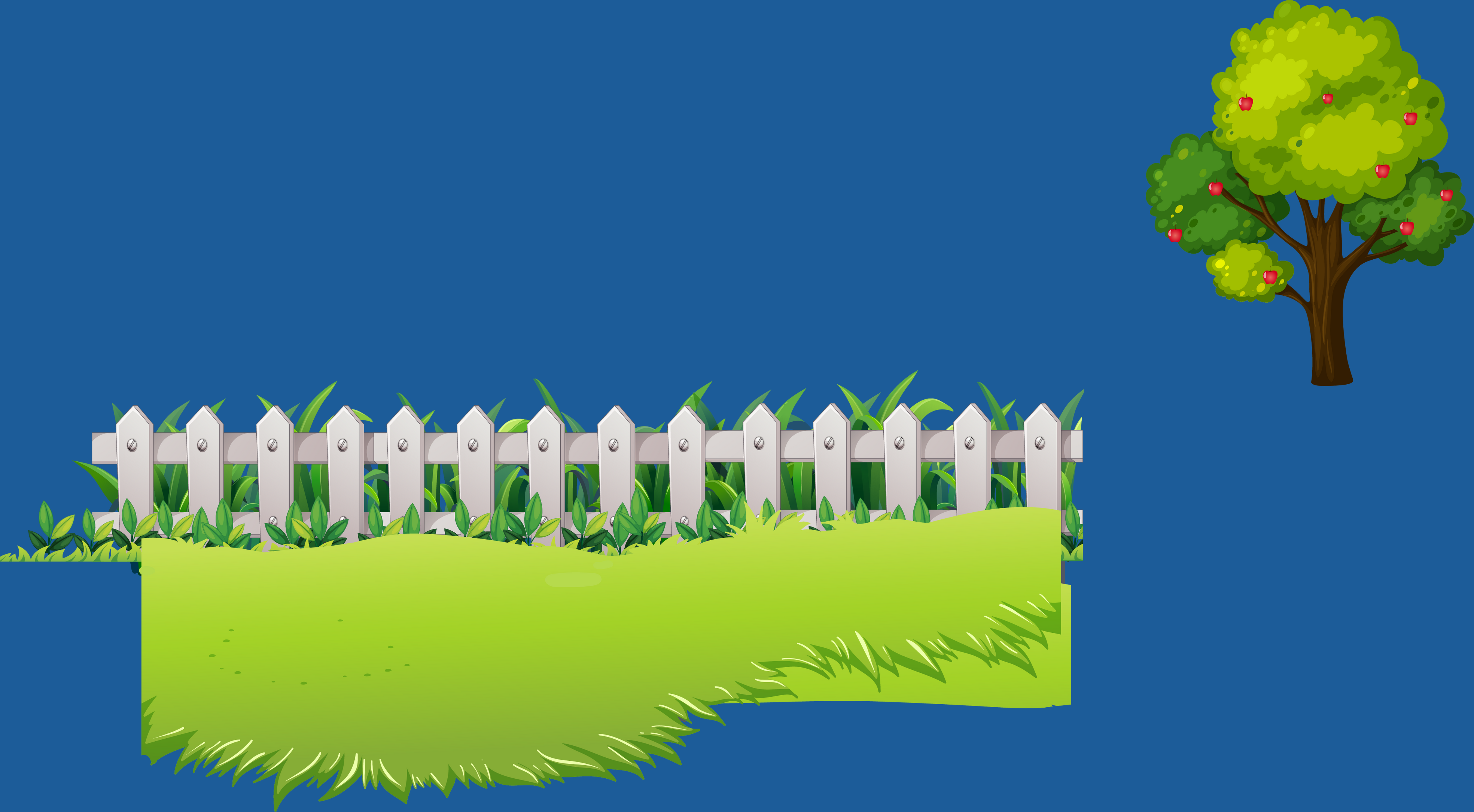 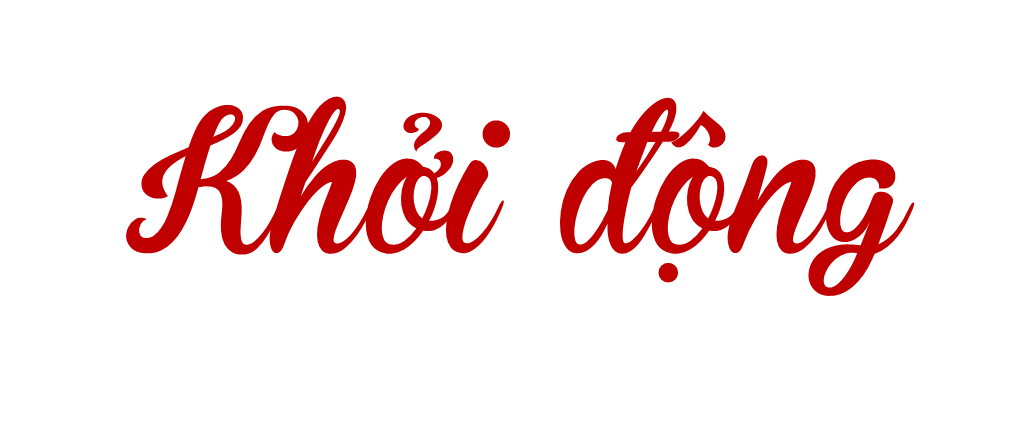 Trò chơi “ Ai nhanh hơn”
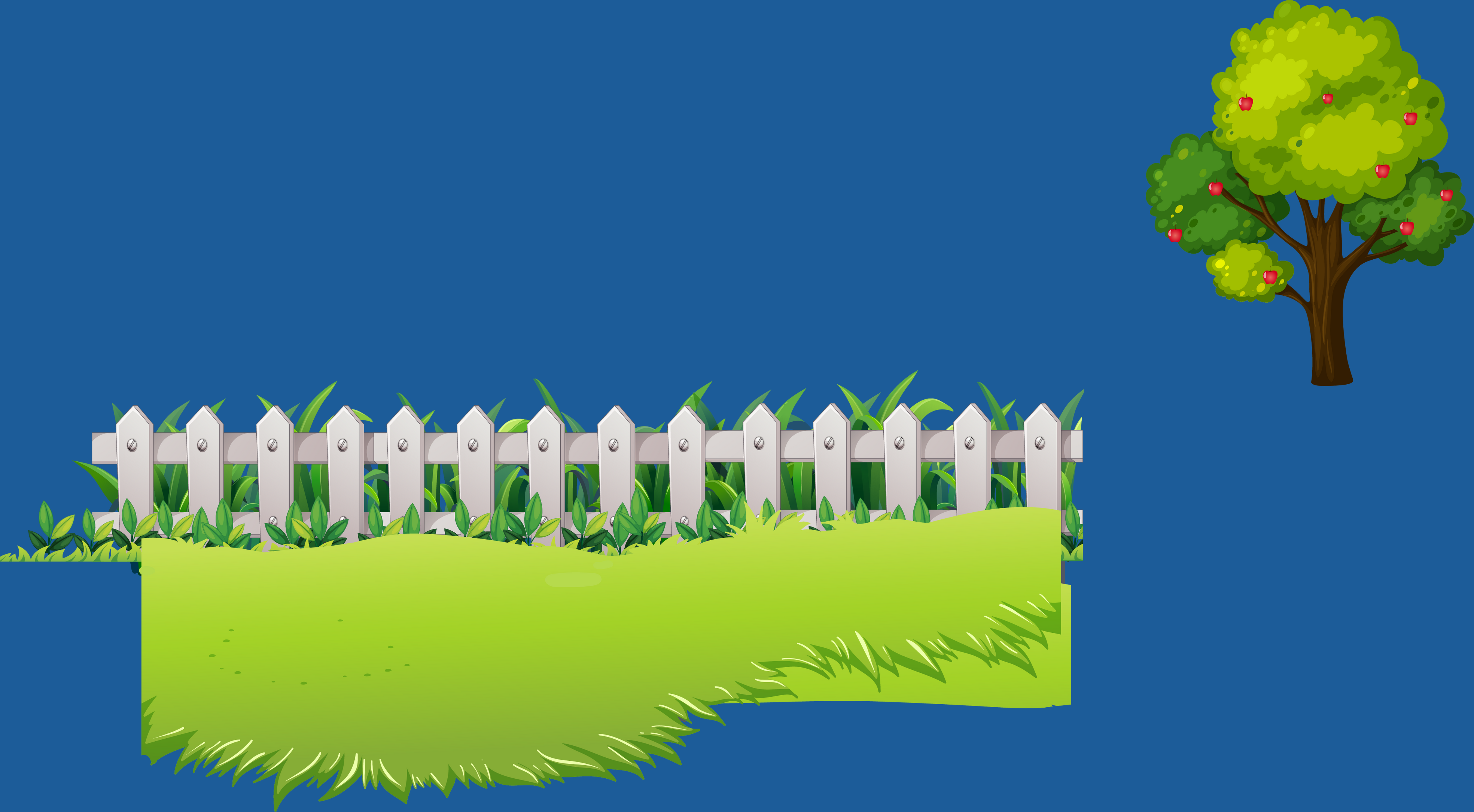 Hãy đọc các số sau đây.
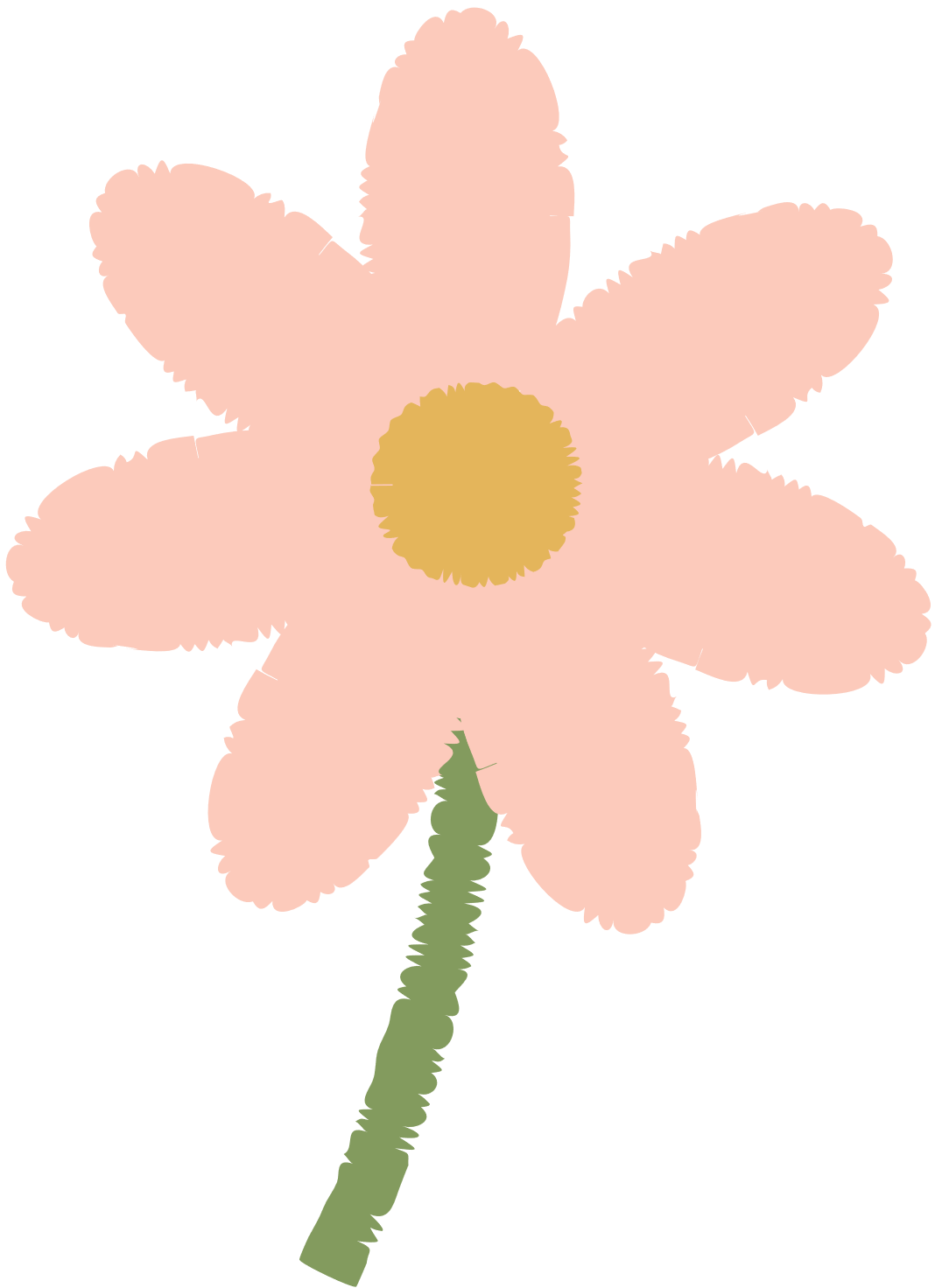 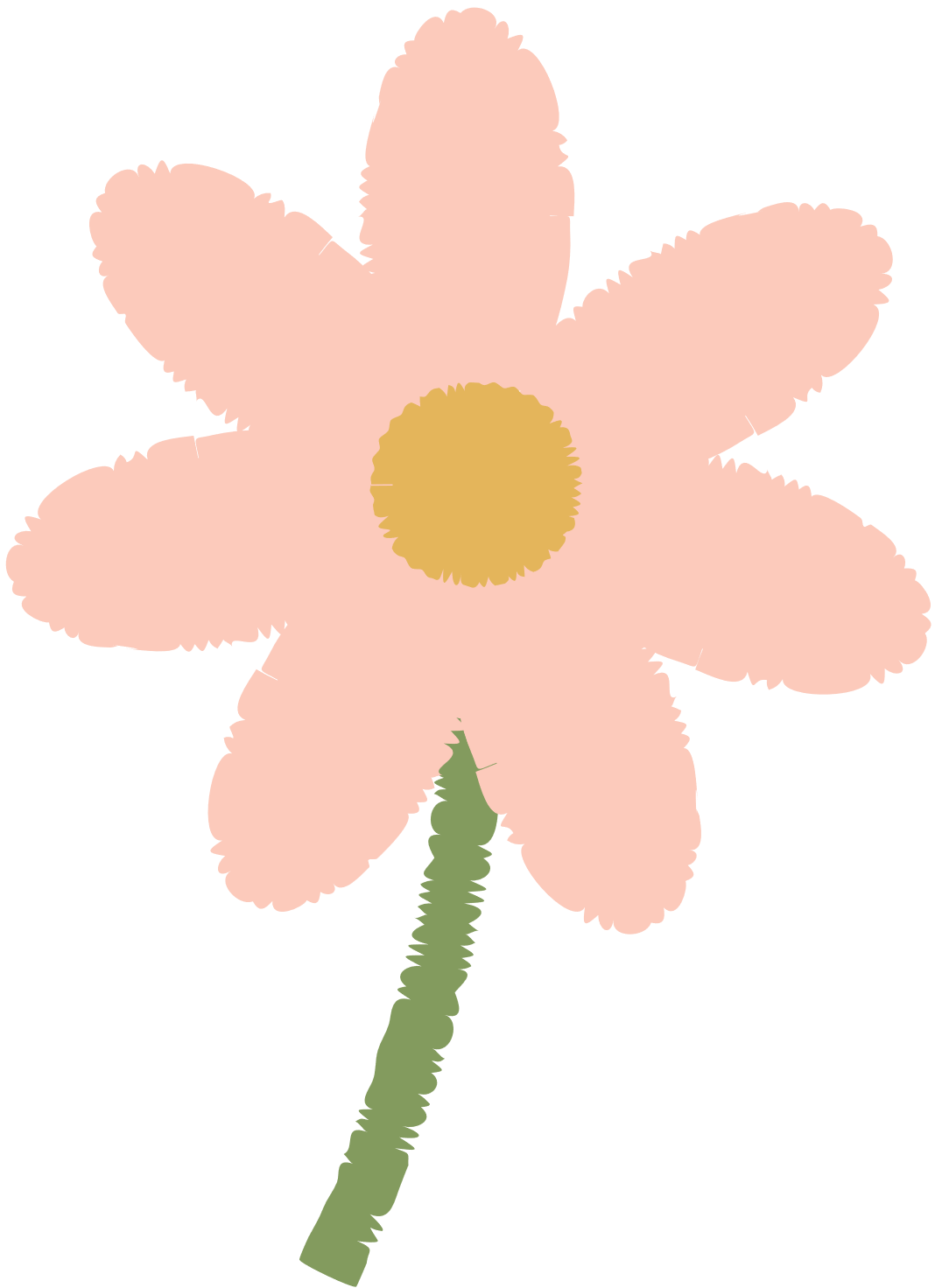 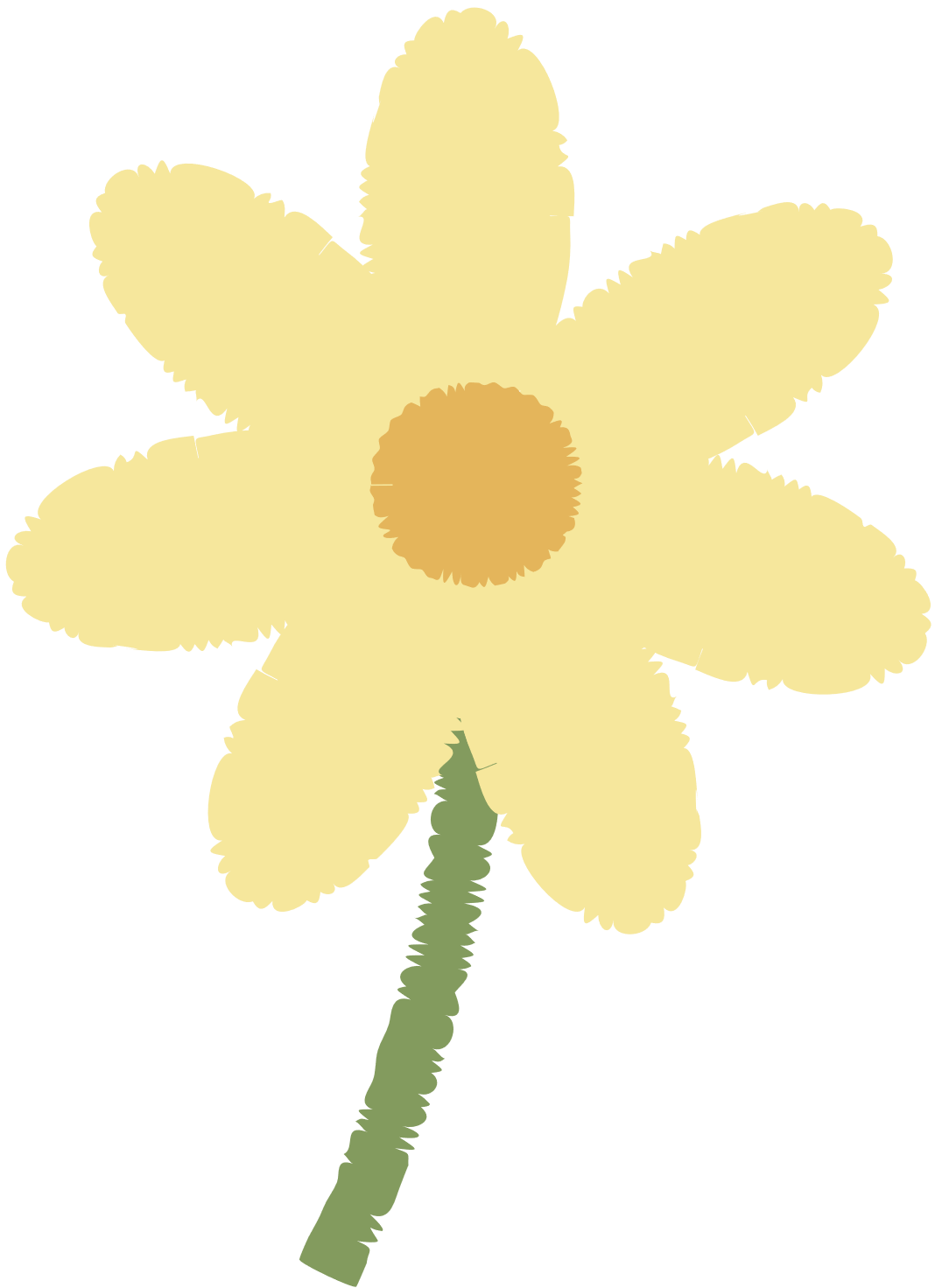 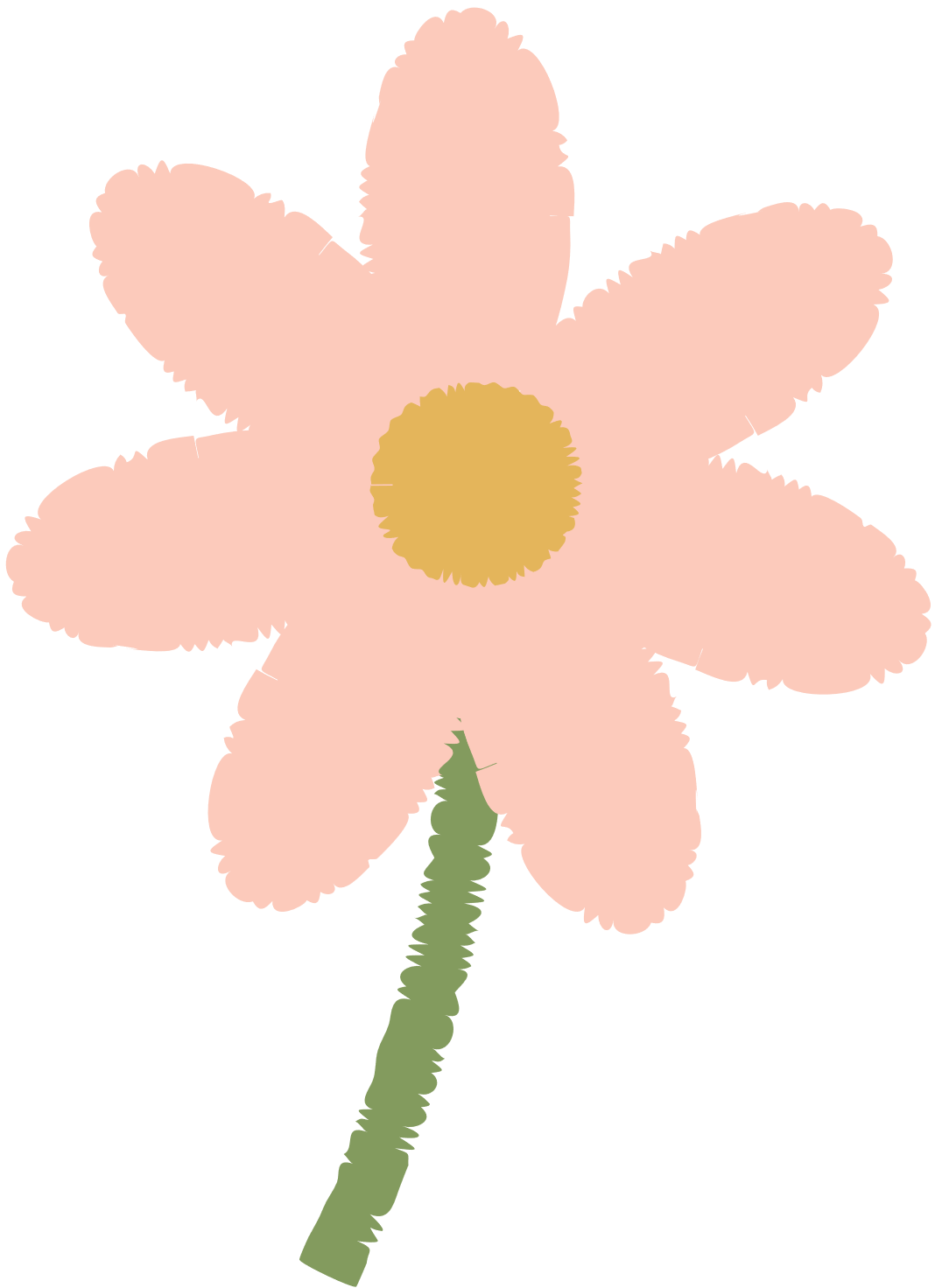 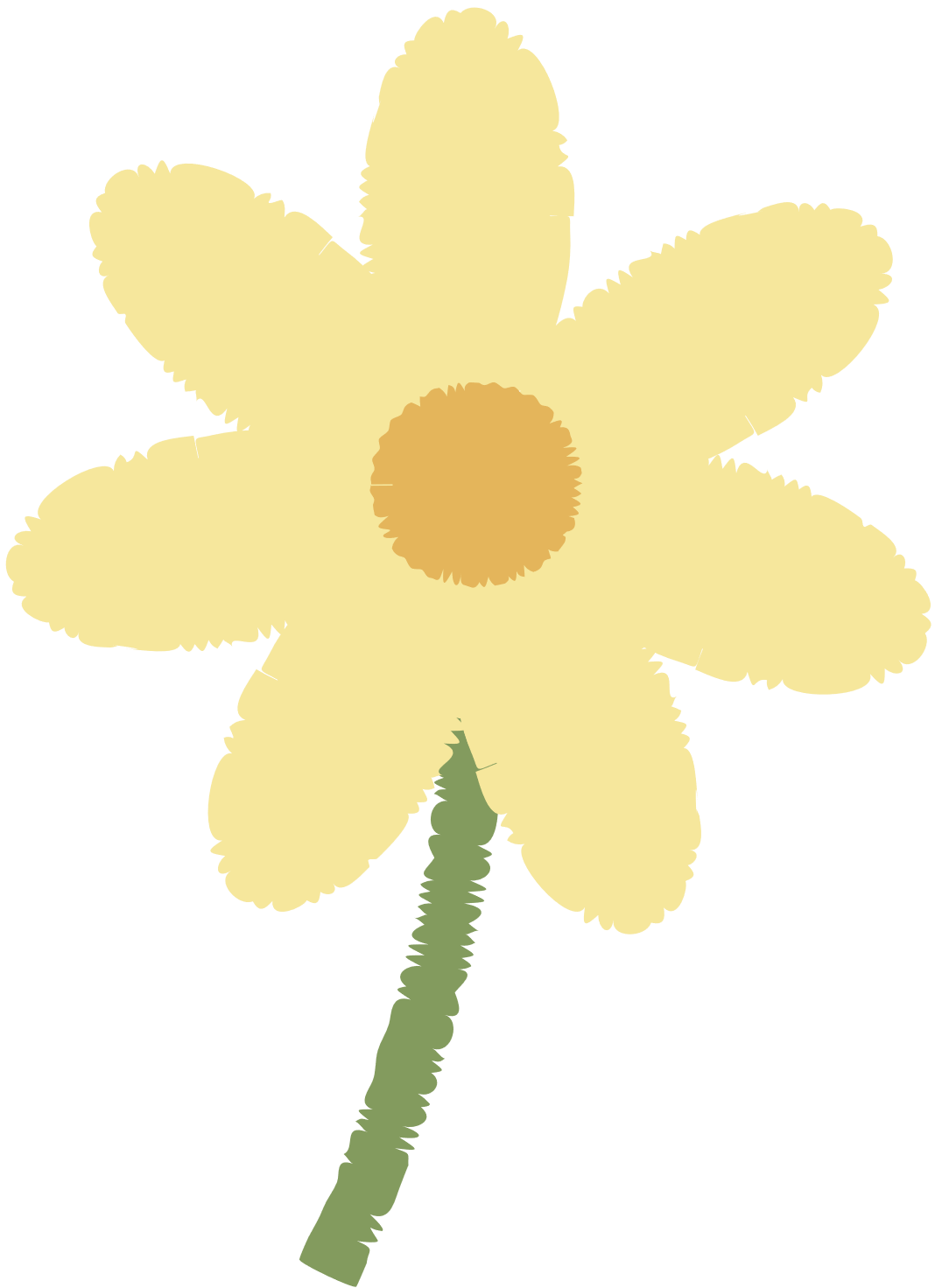 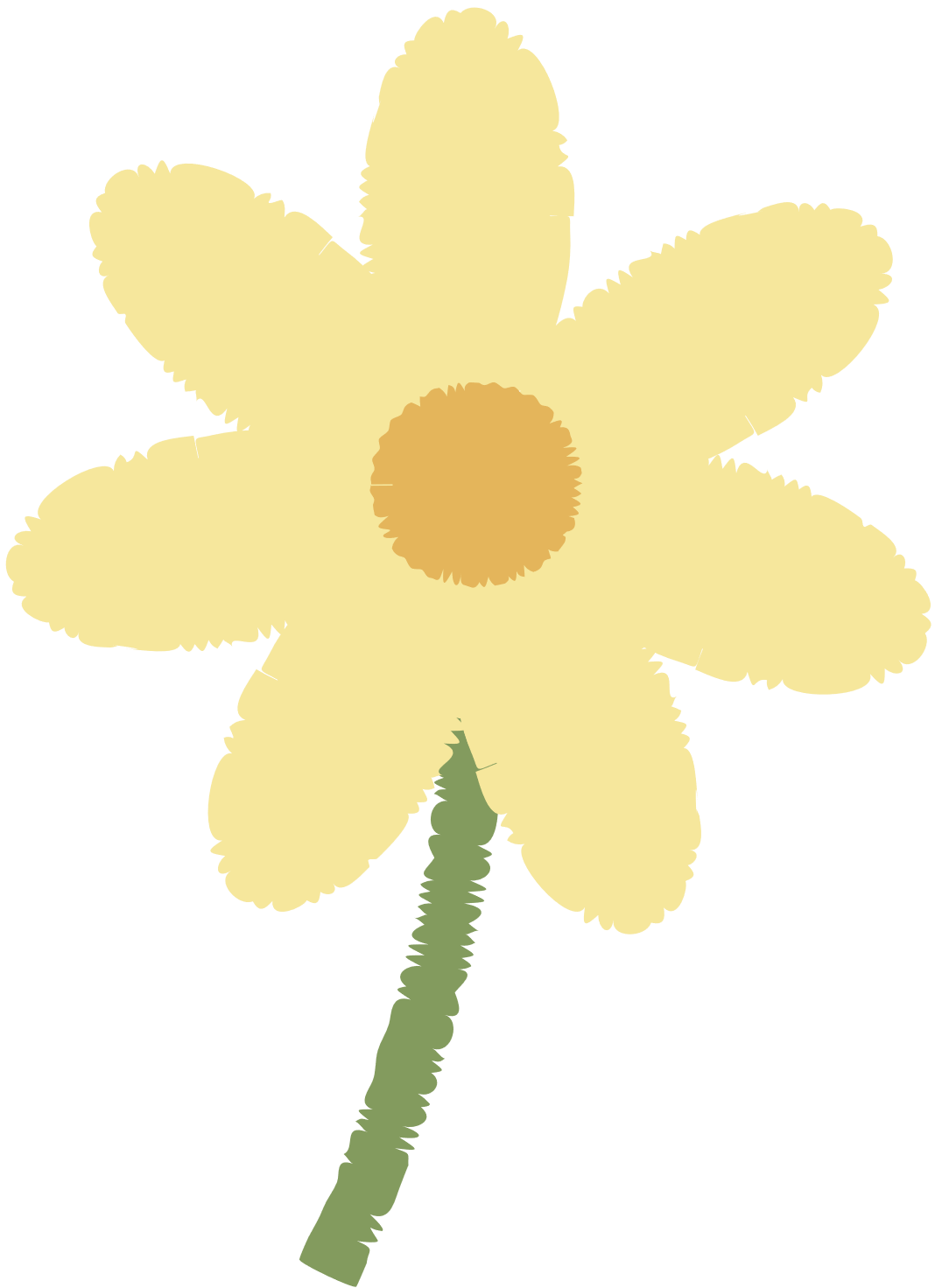 Ba nghìn tám trăm bảy mươi tư
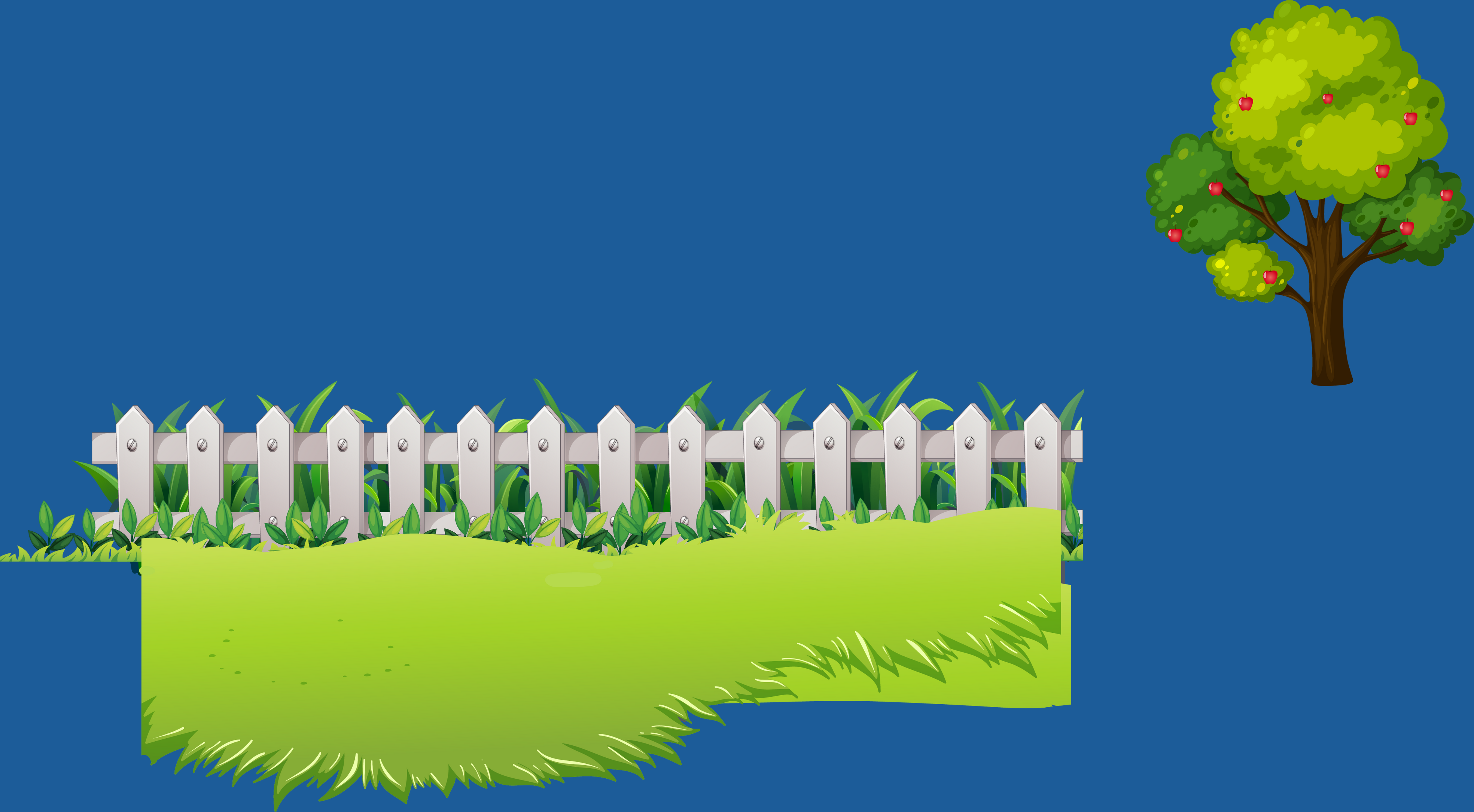 Đáp án: 3 874
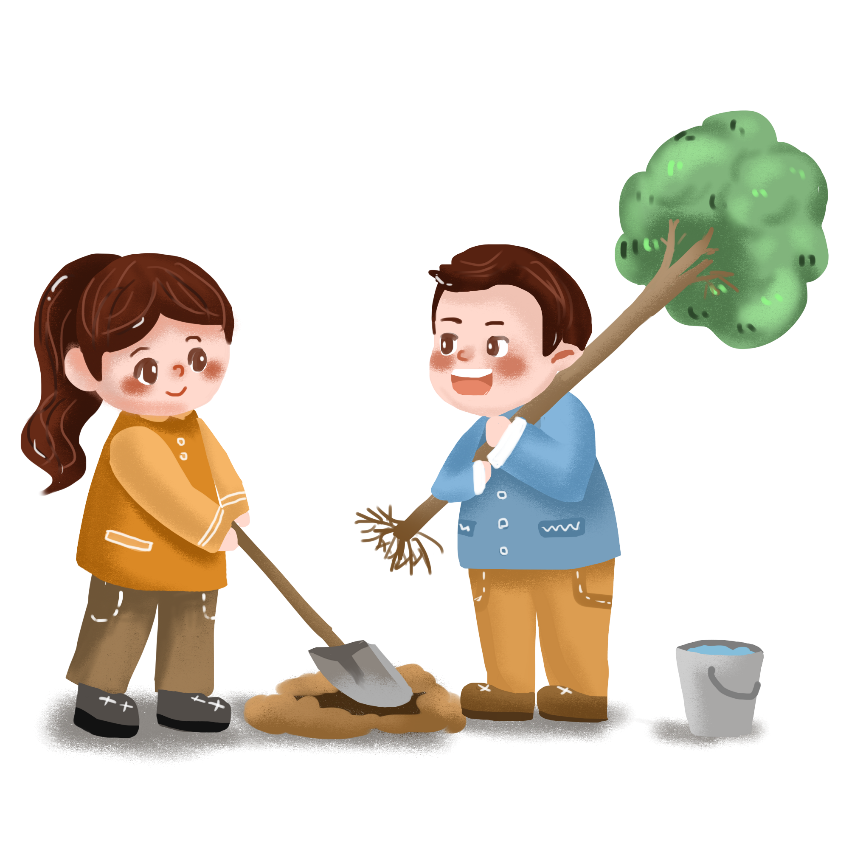 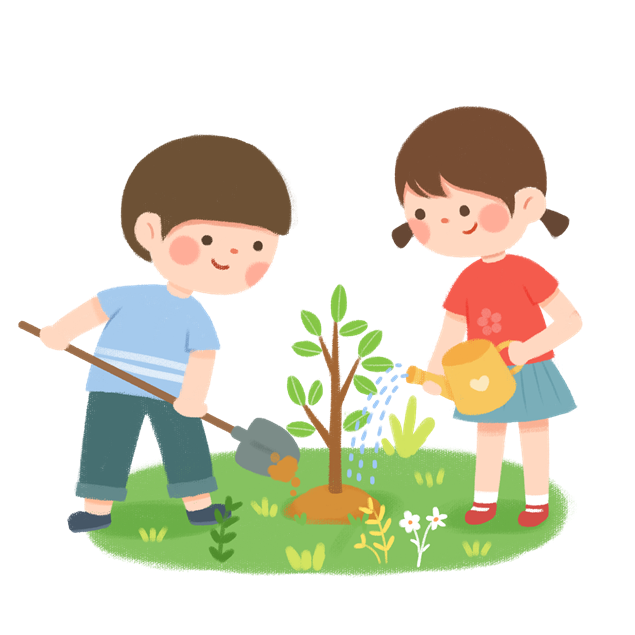 Hai nghìn một trăm ba mươi tư
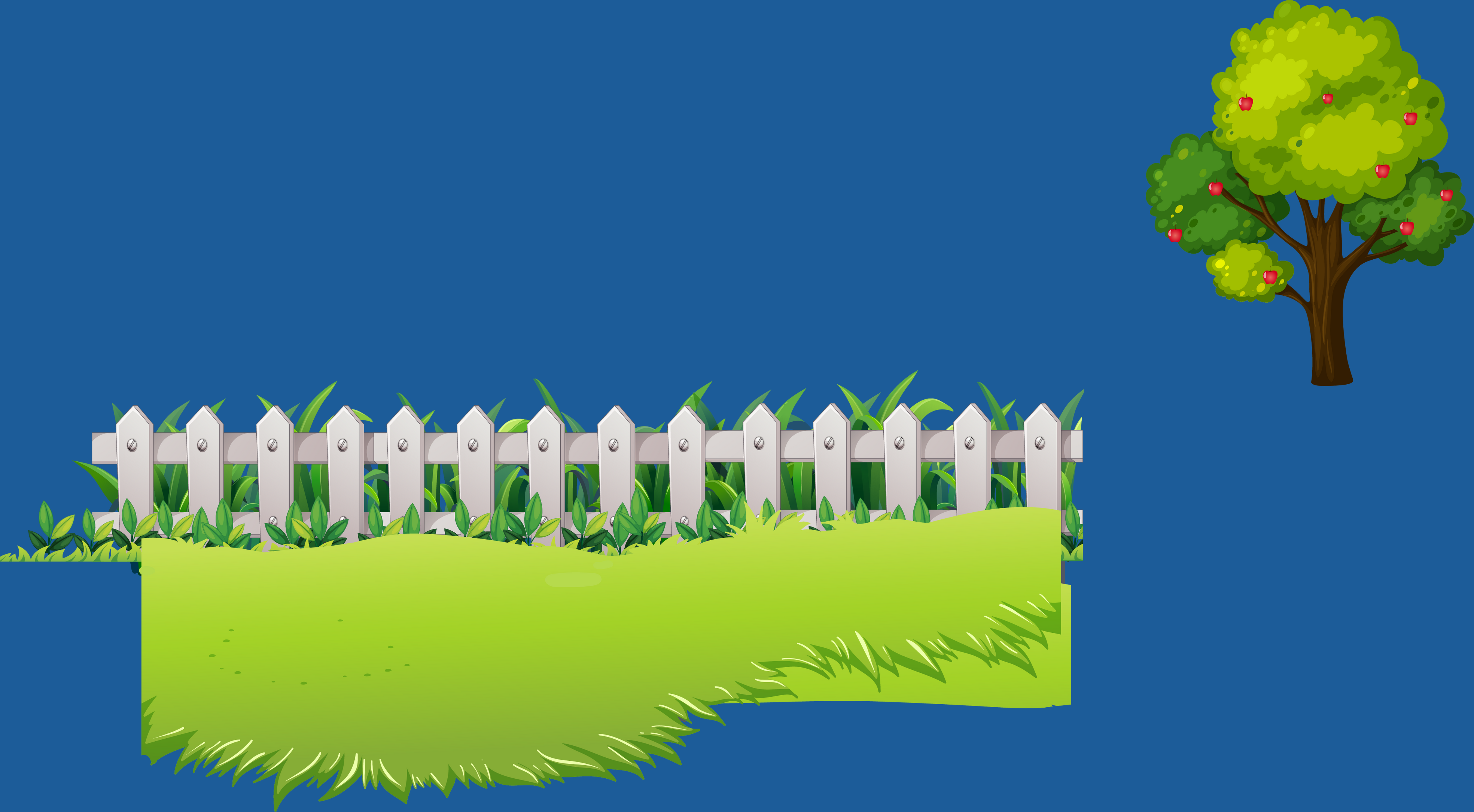 Đáp án: 2 134
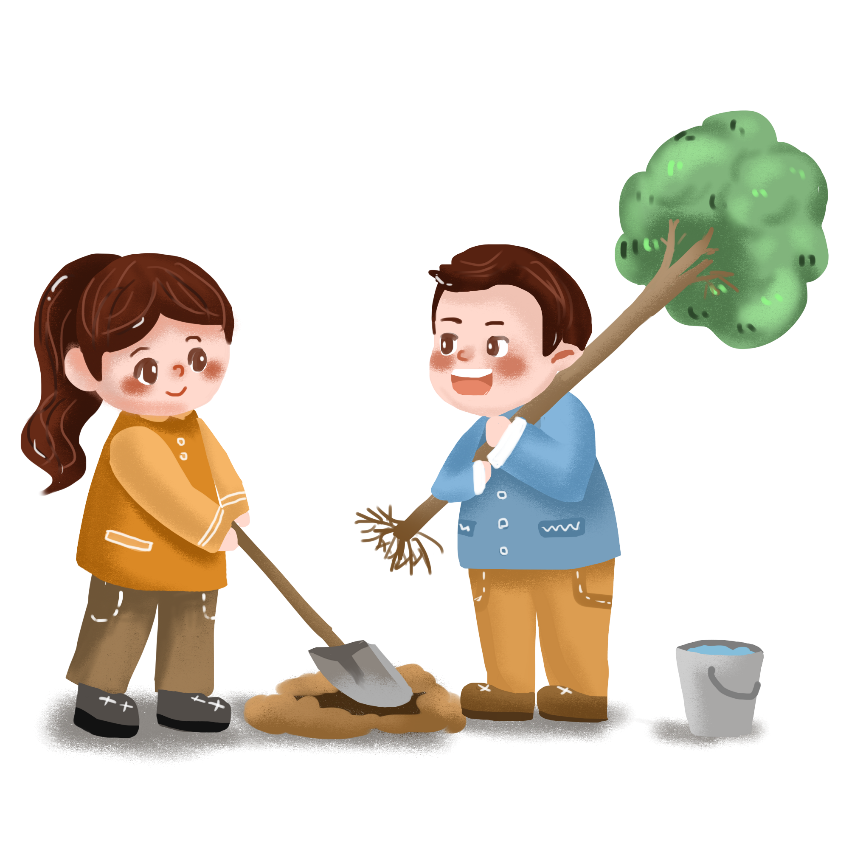 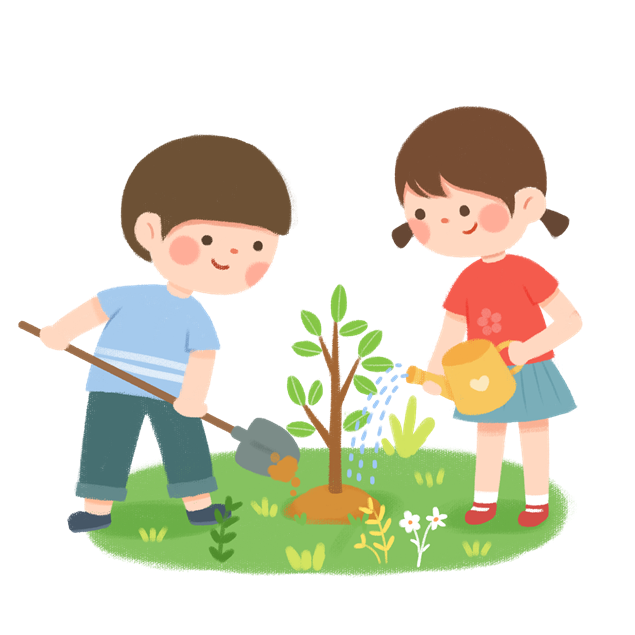 Sáu nghìn năm trăm linh ba
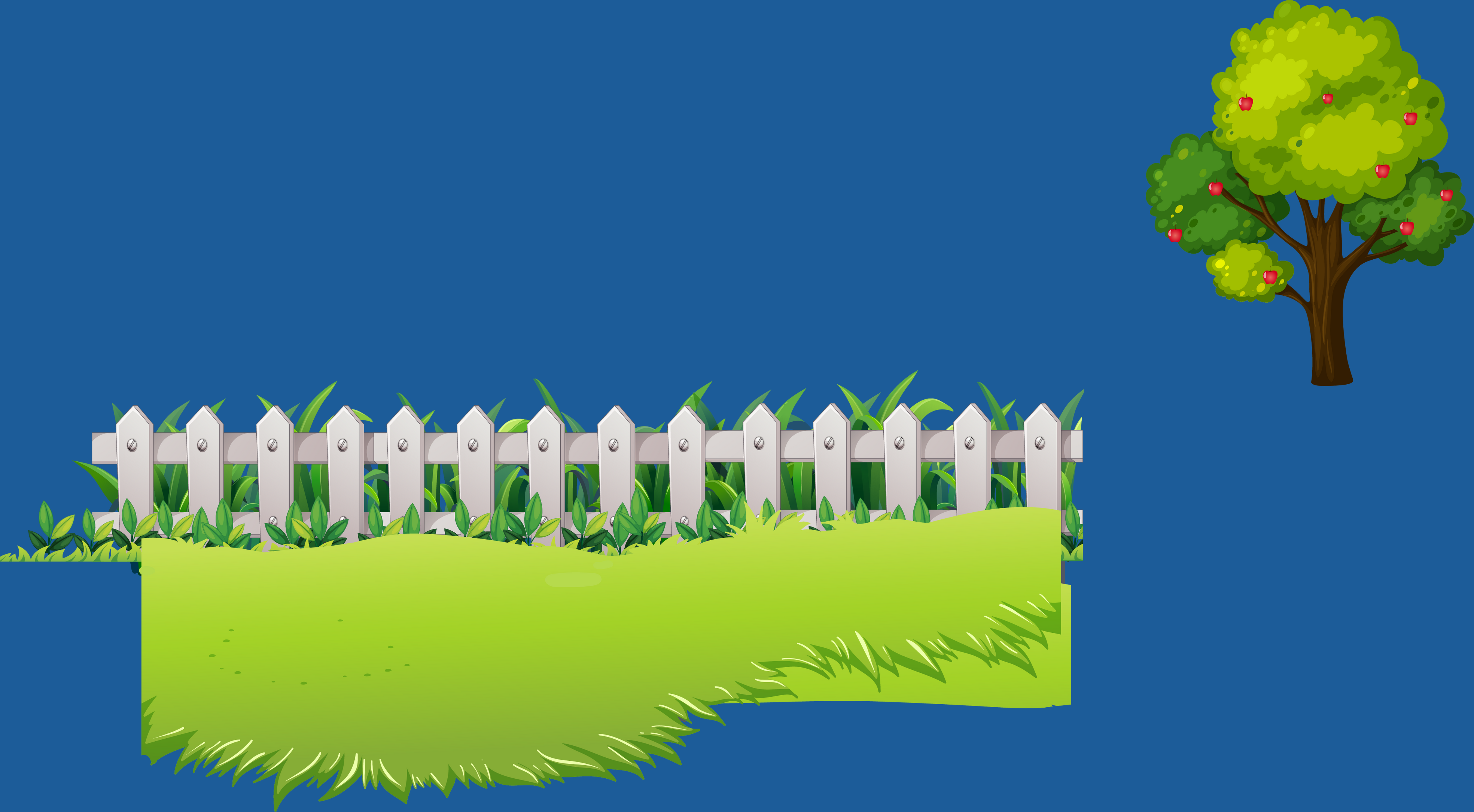 Đáp án: 6 503
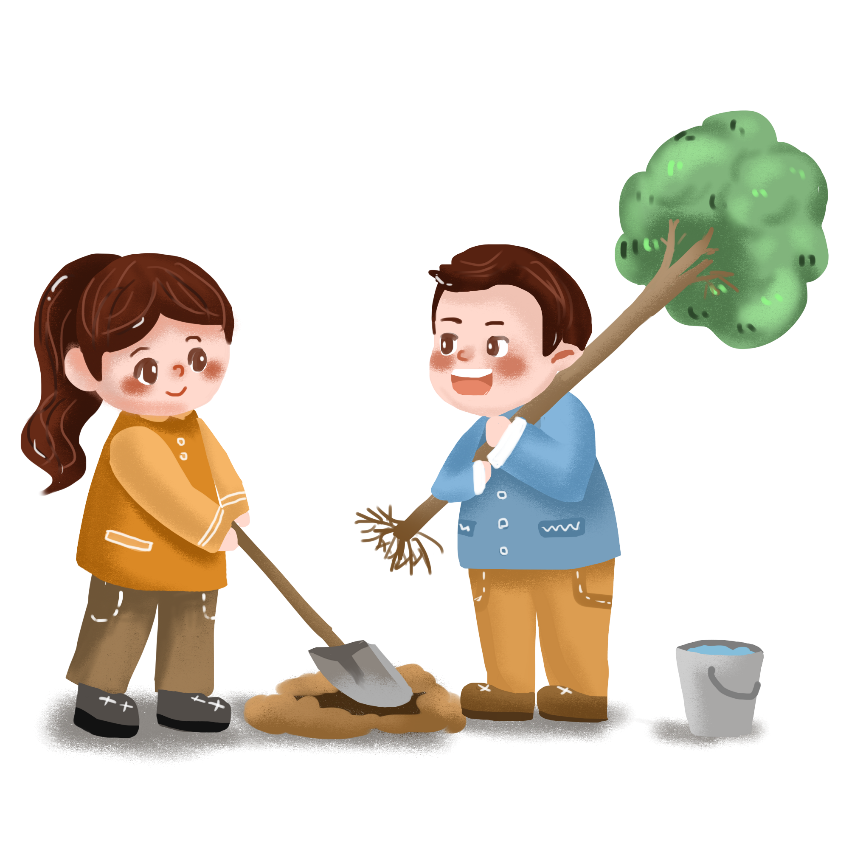 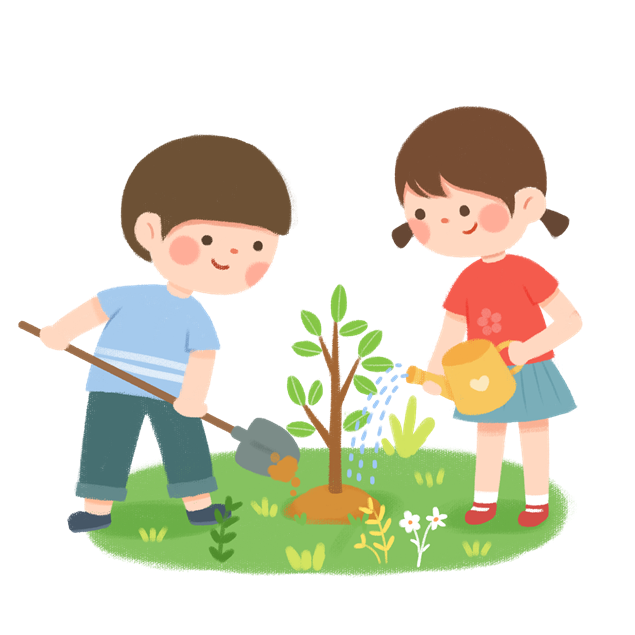 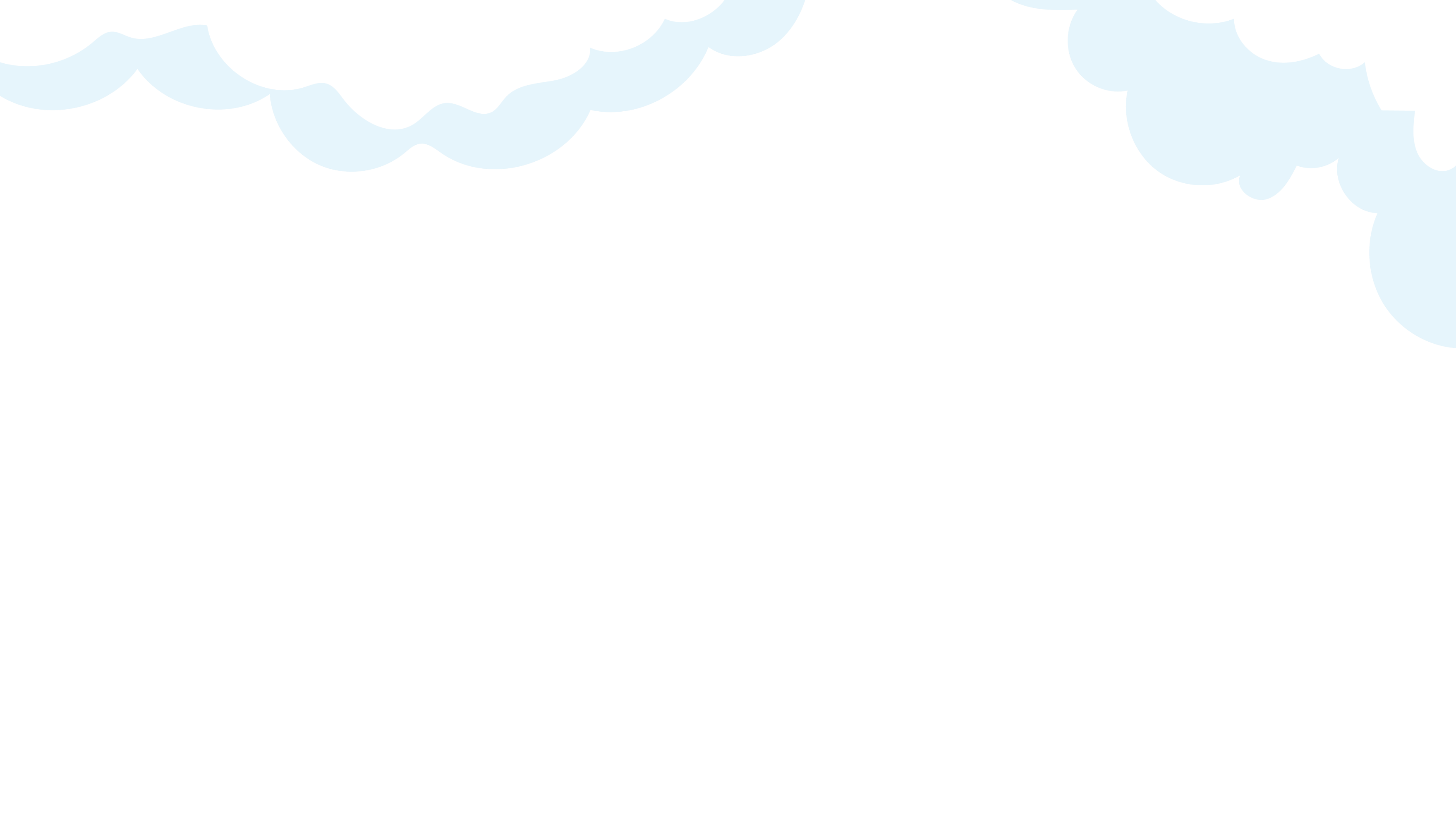 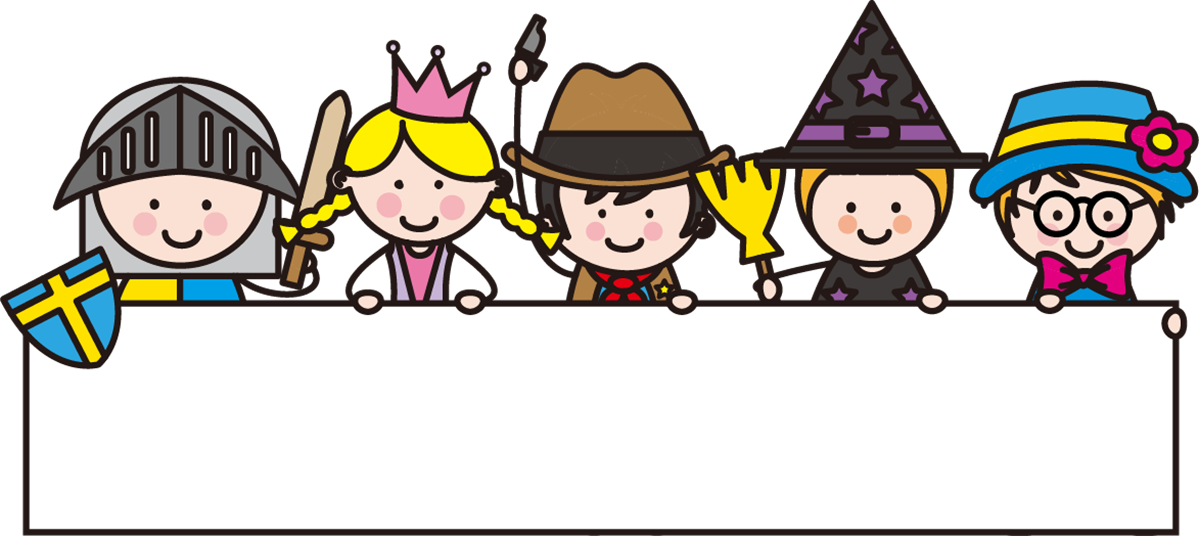 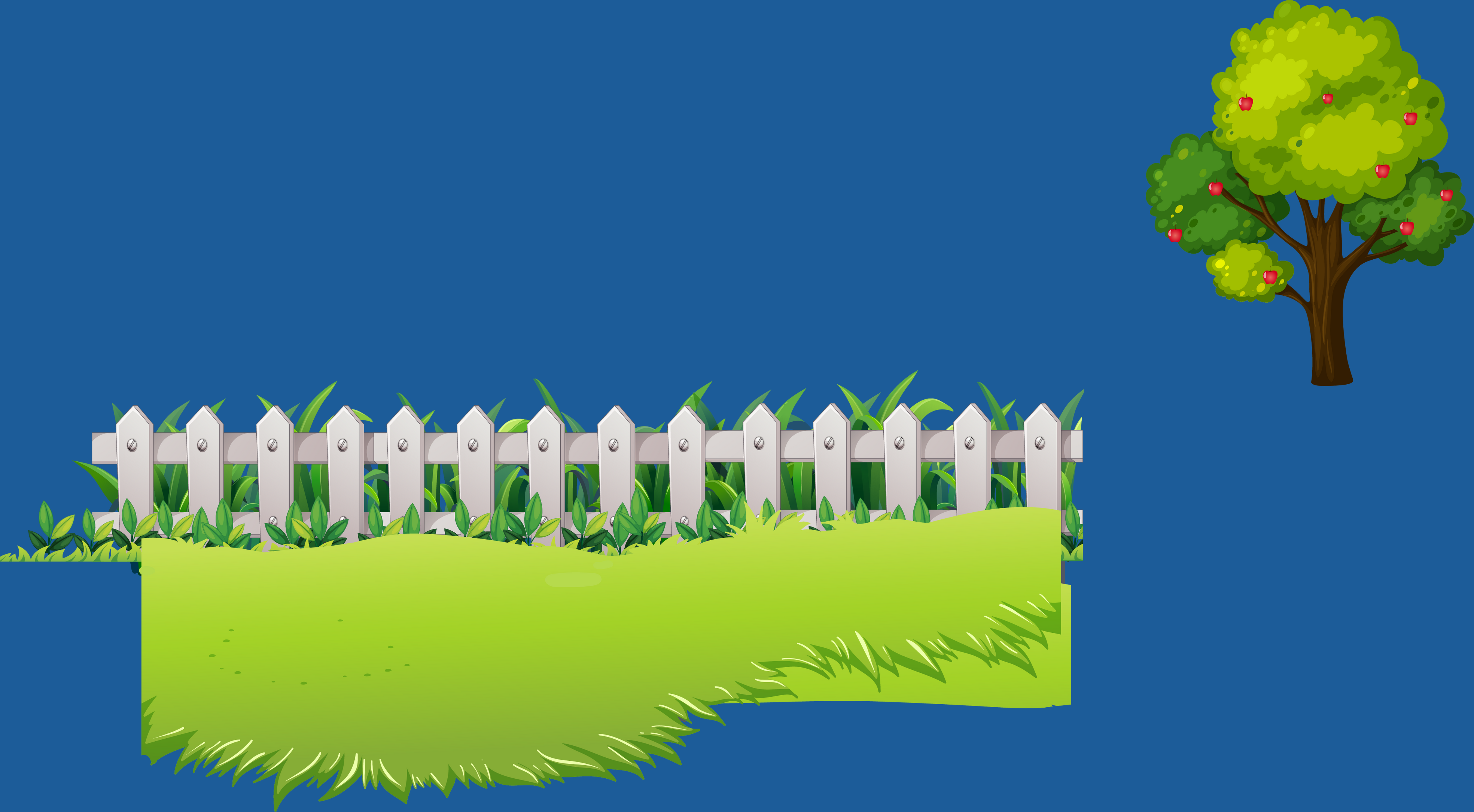 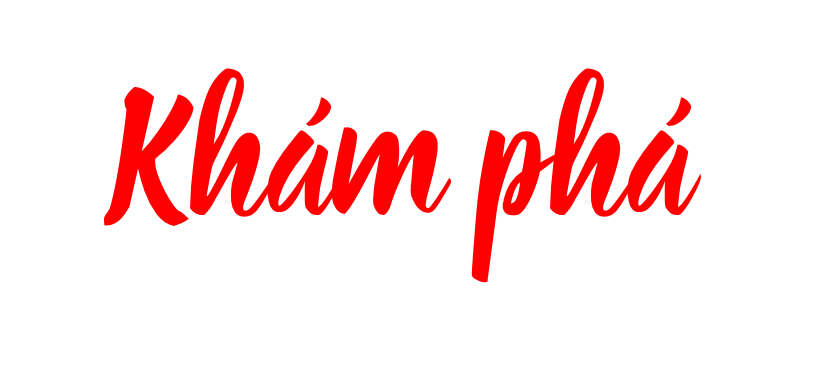 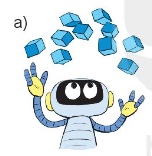 1 000
1 000
1 000
1 000
1 000
1 000
1 000
1 000
1 000
1 000
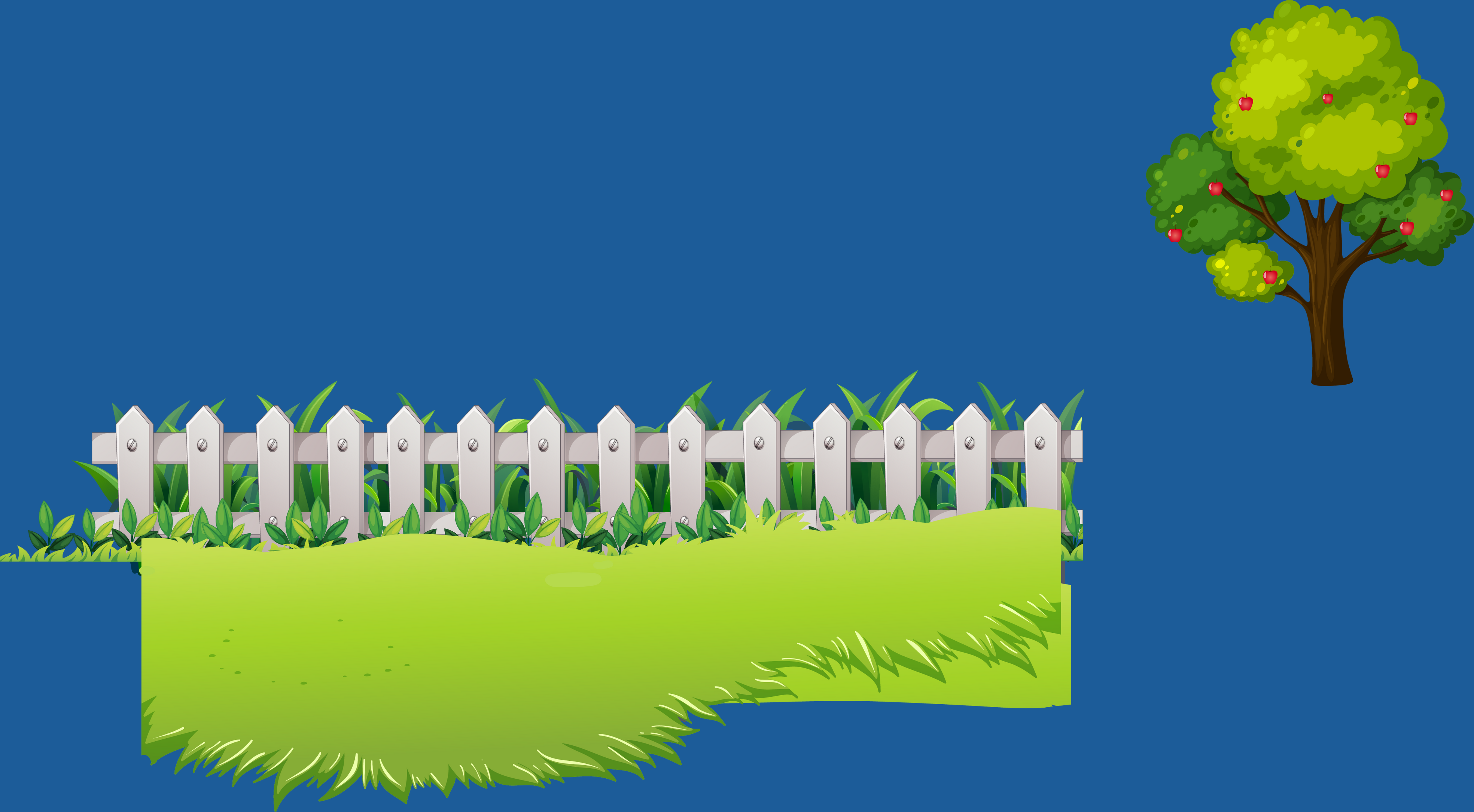 10 000
b)
9 998
9 999
10 000
9 996
9 997
9 995
9 994
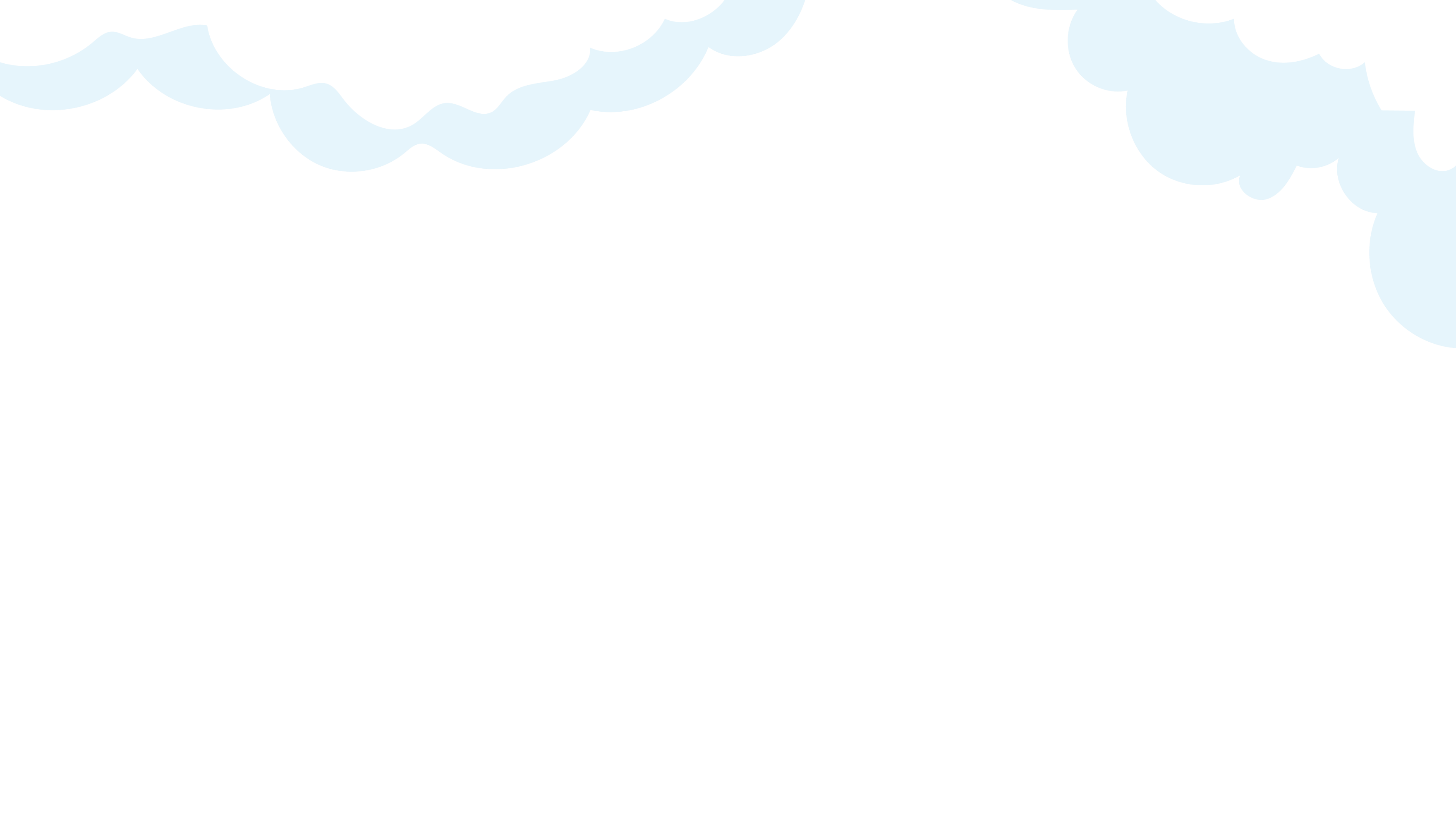 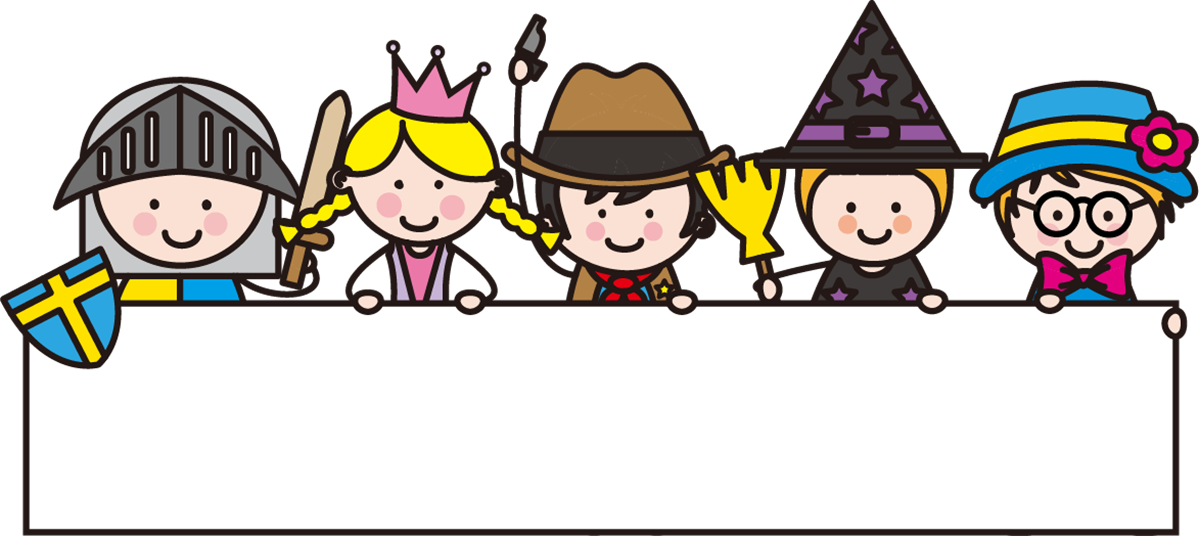 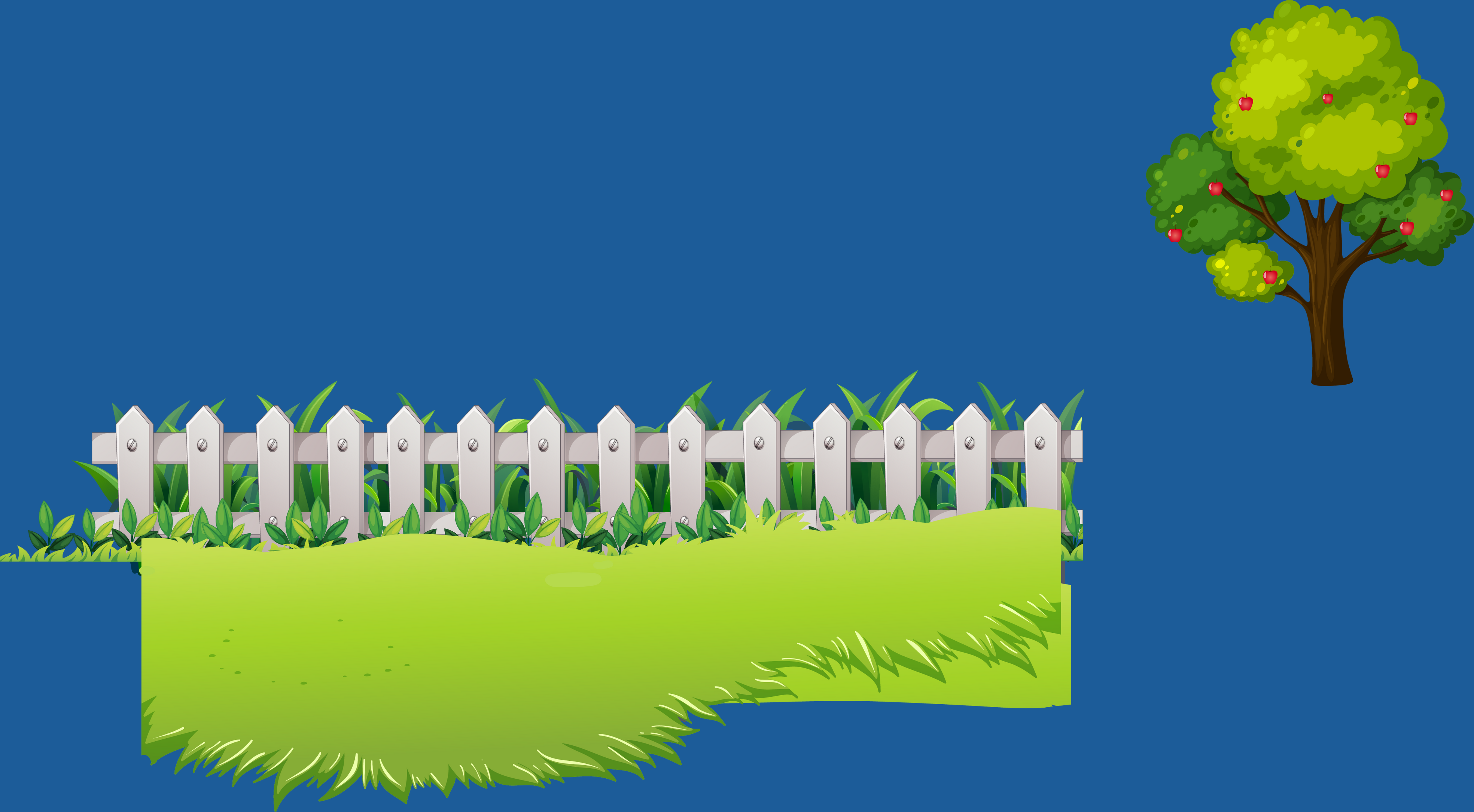 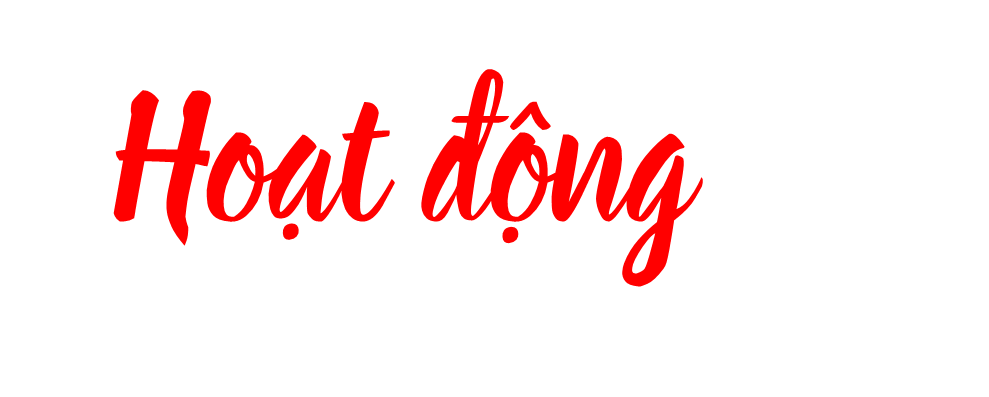 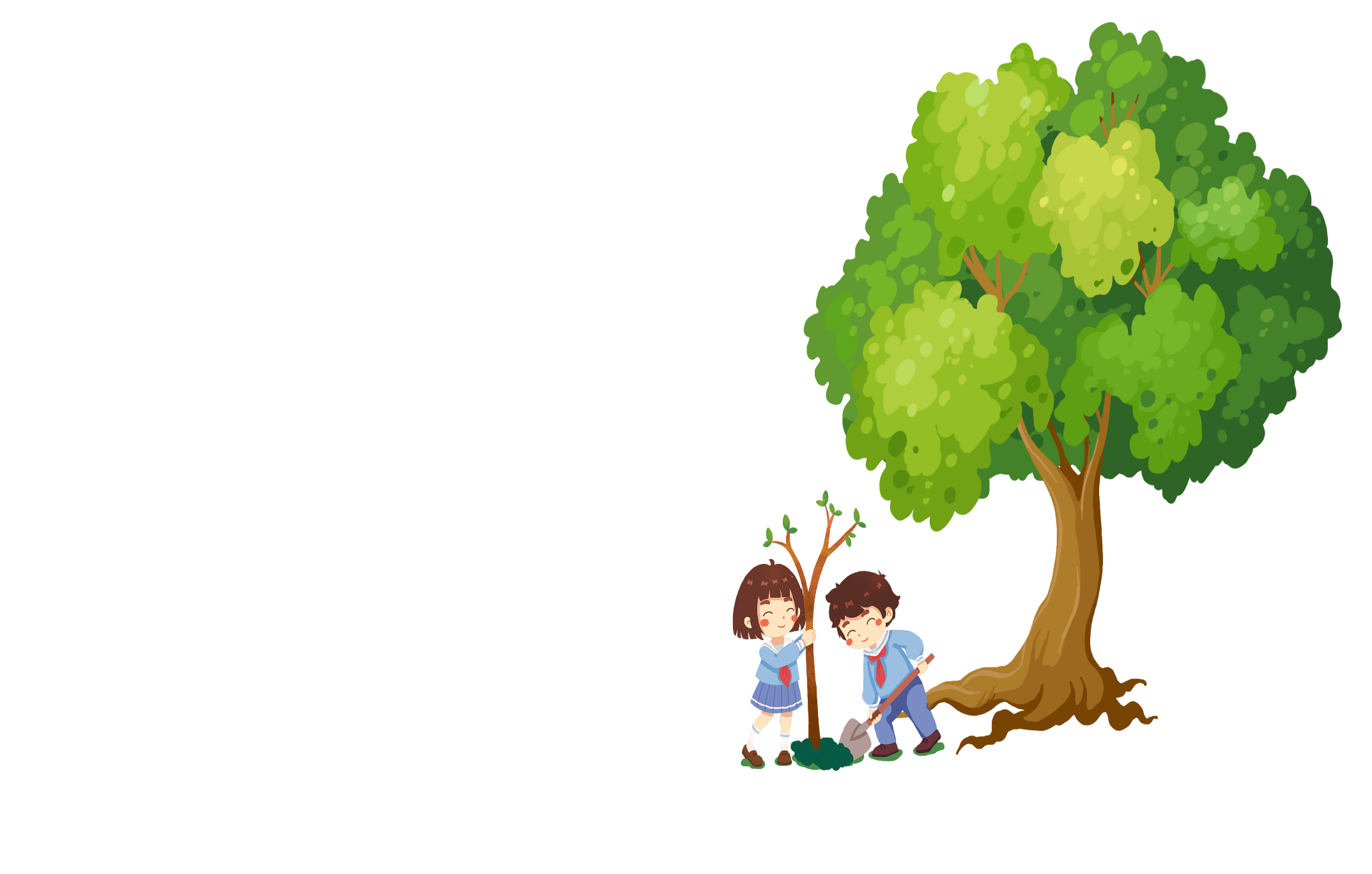 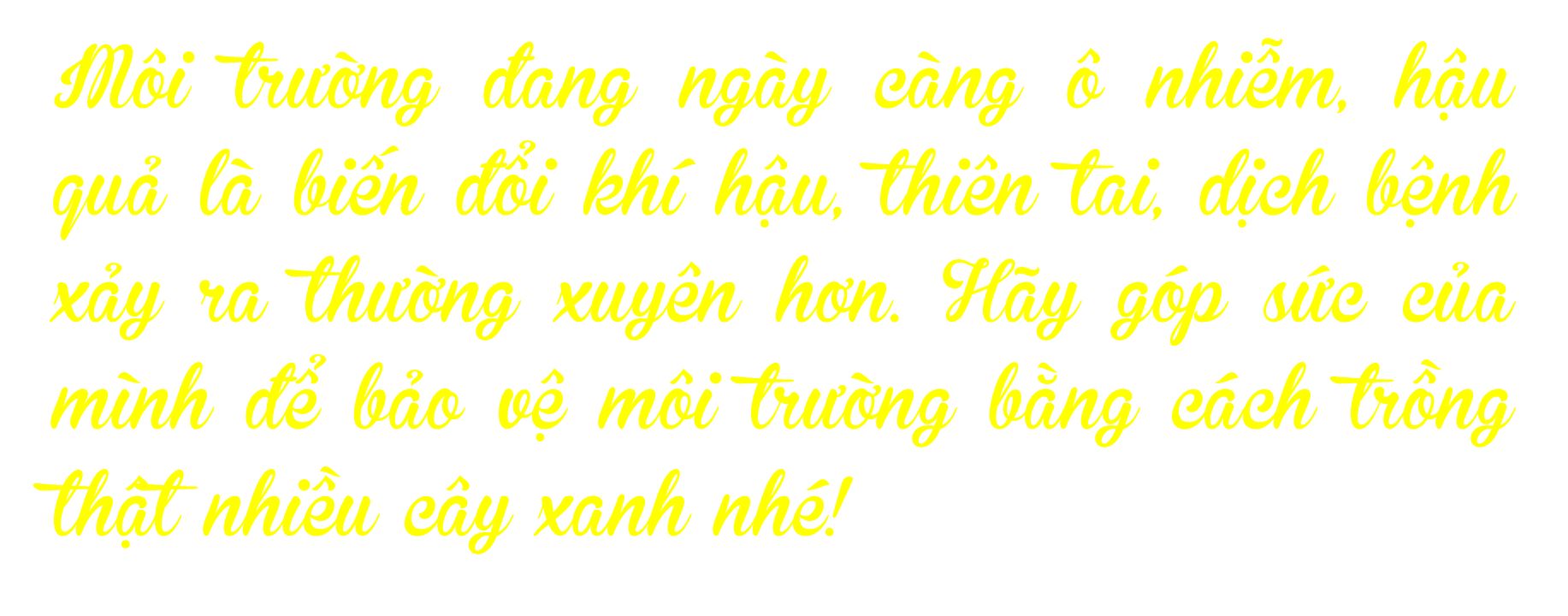 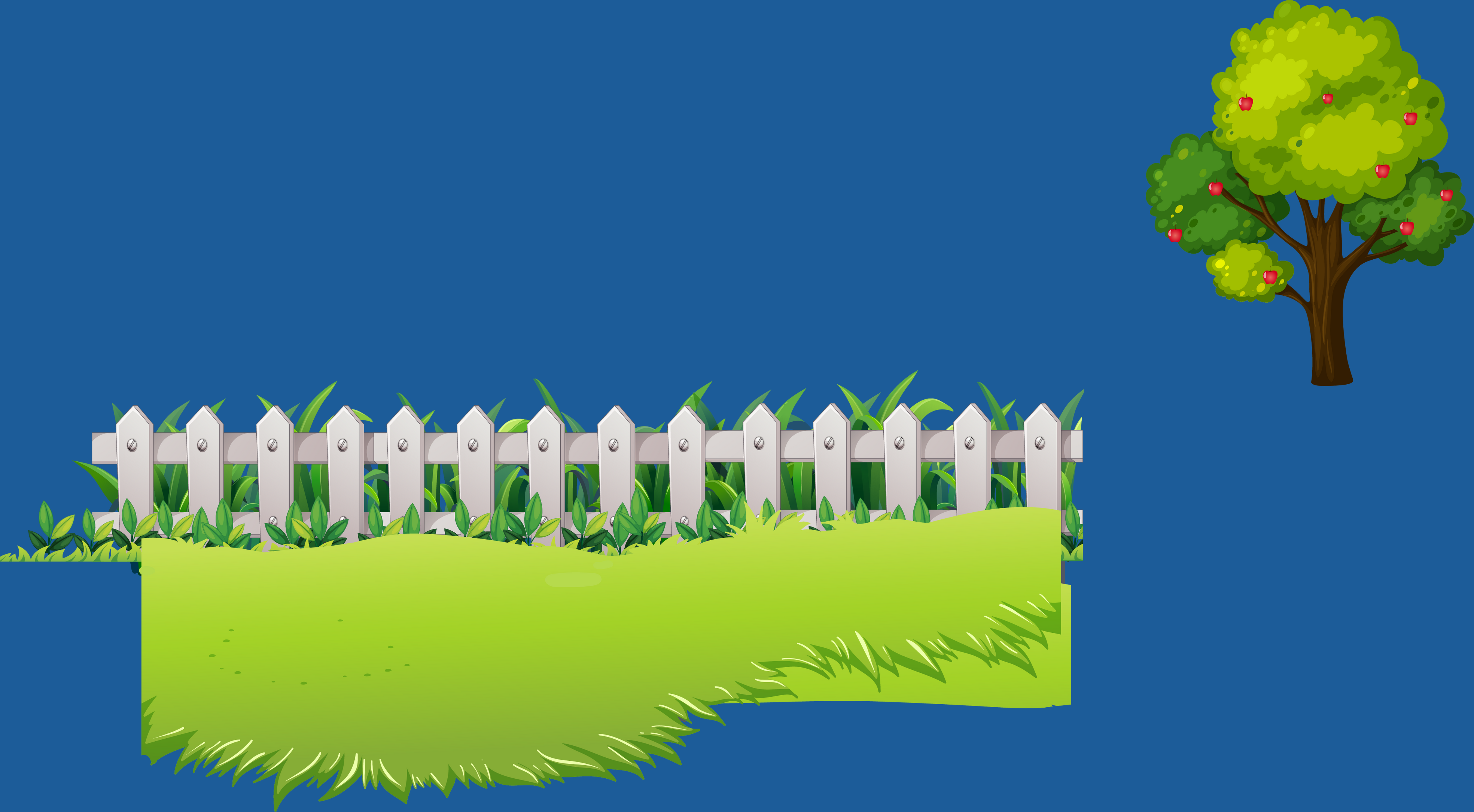 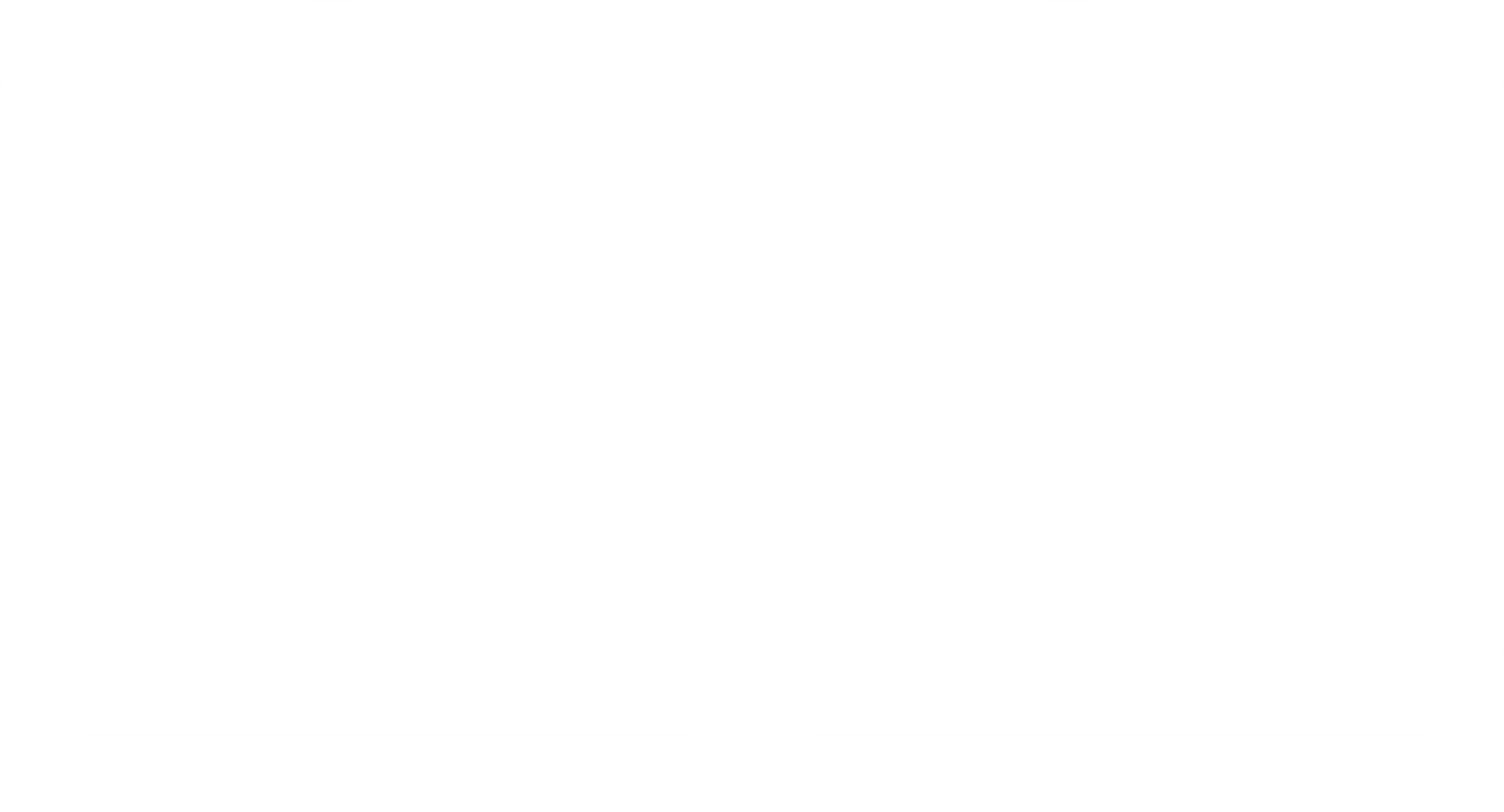 Với mỗi nhiệm vụ, khi hoàn thành bạn sẽ nhận được các vật dụng để trồng cây xanh đấy!
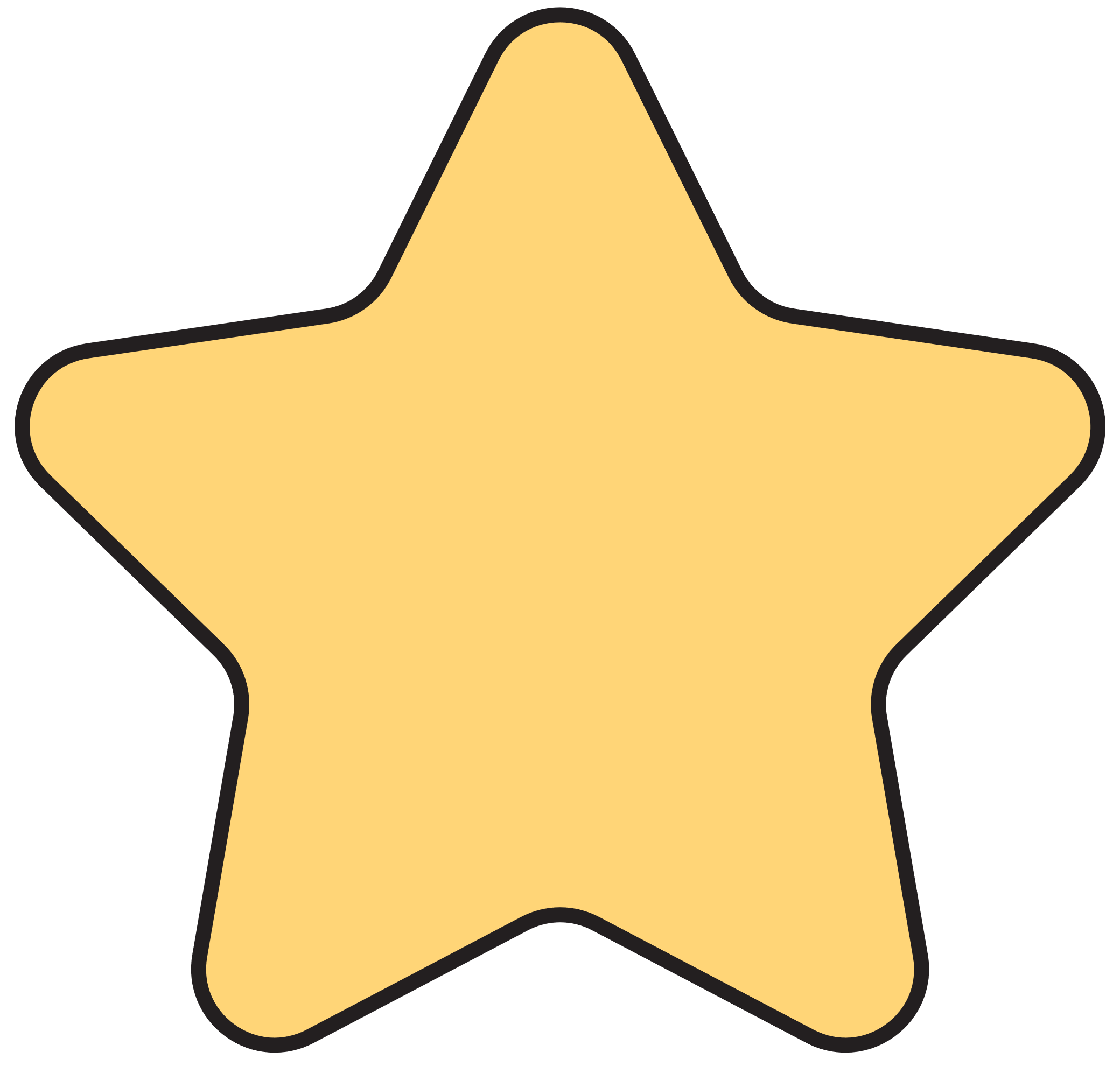 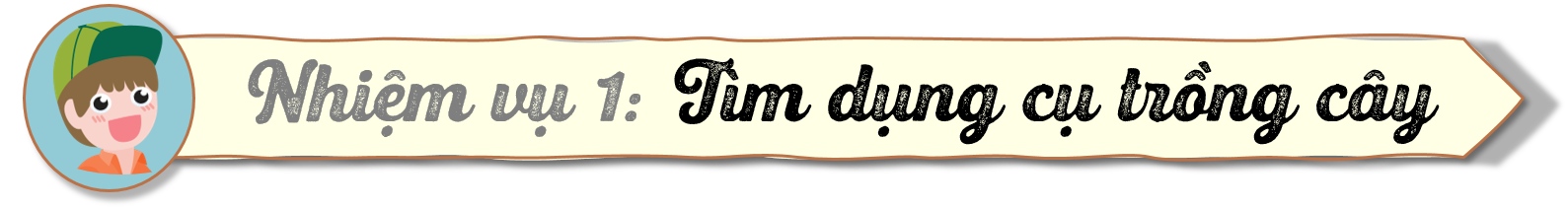 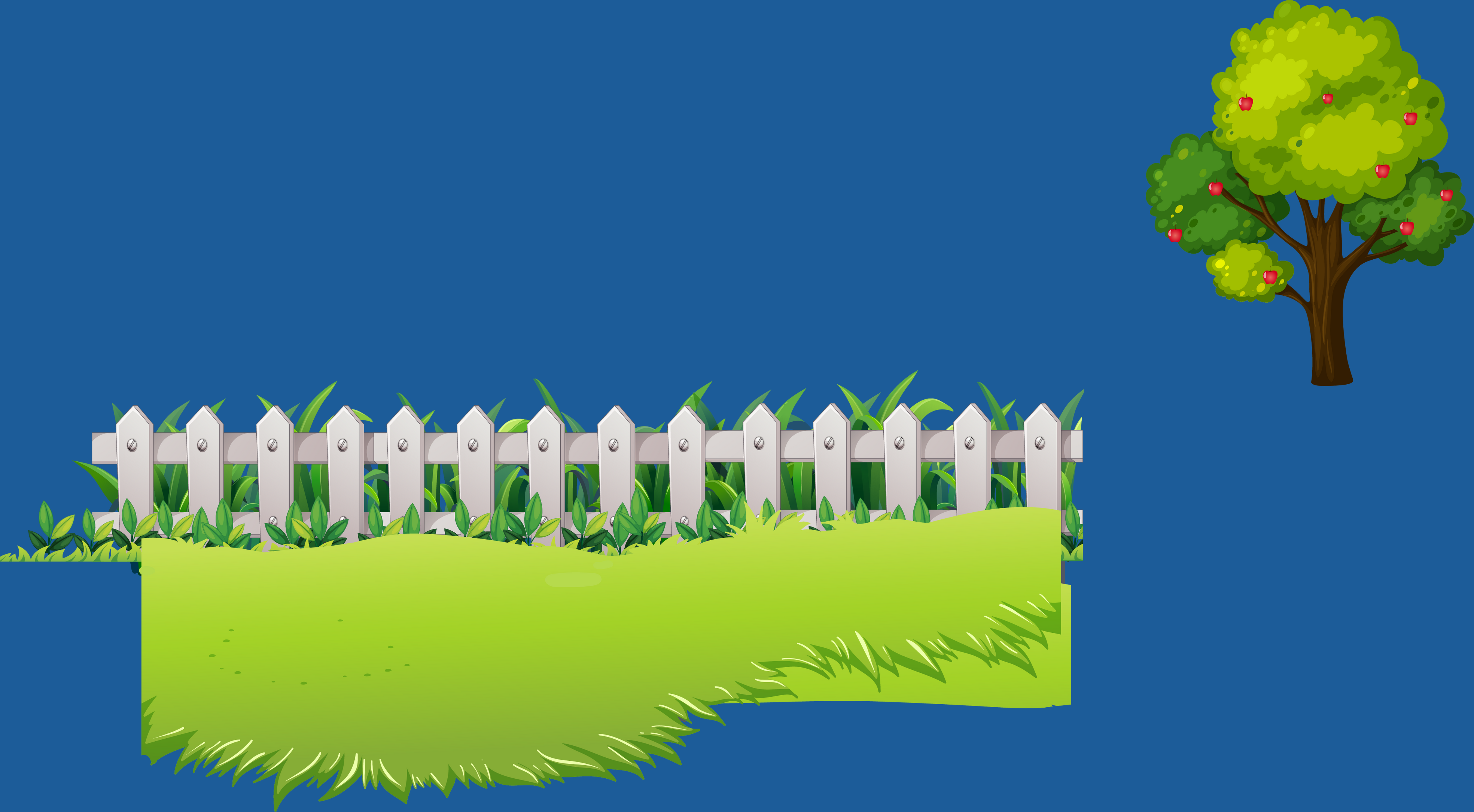 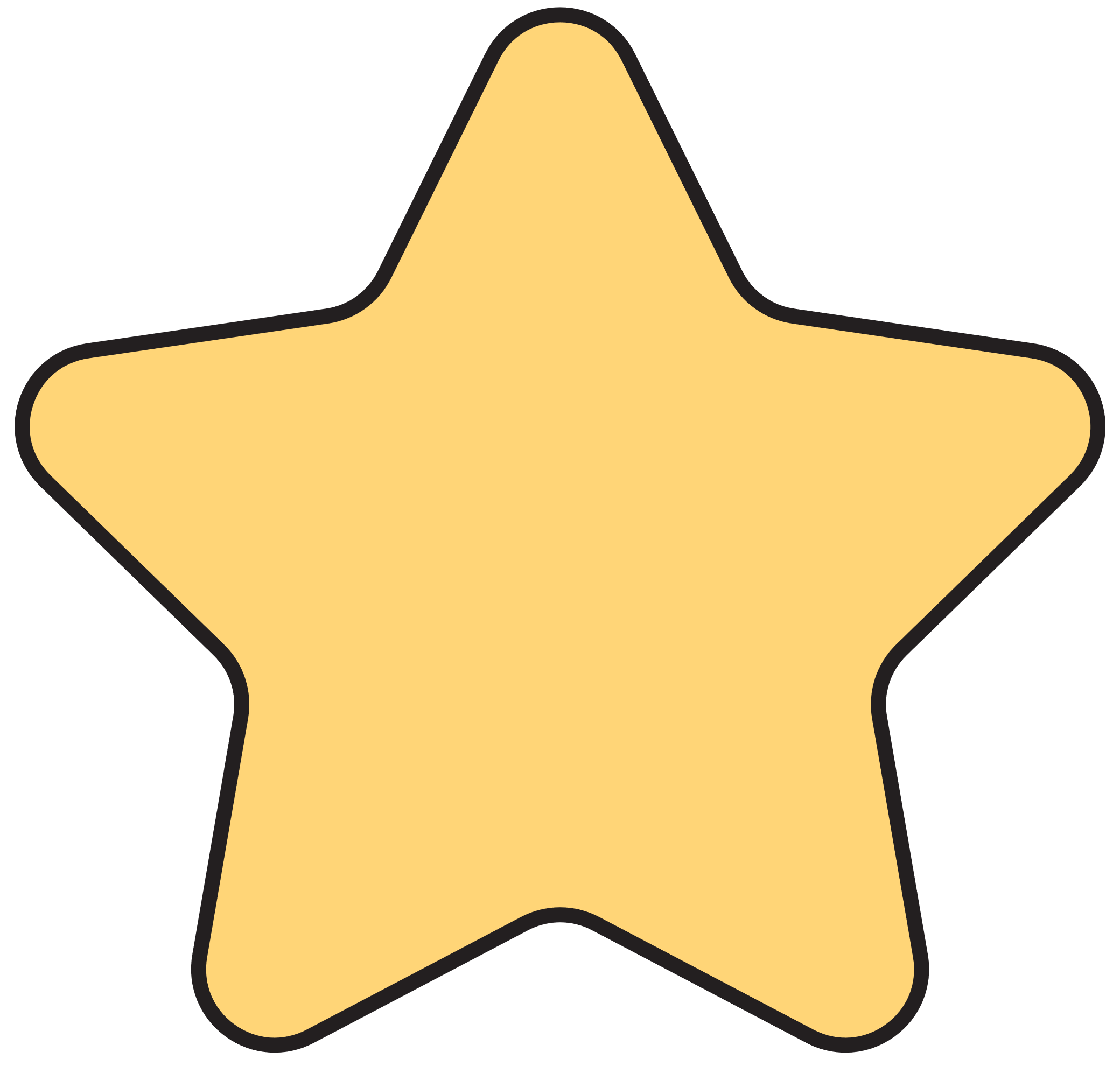 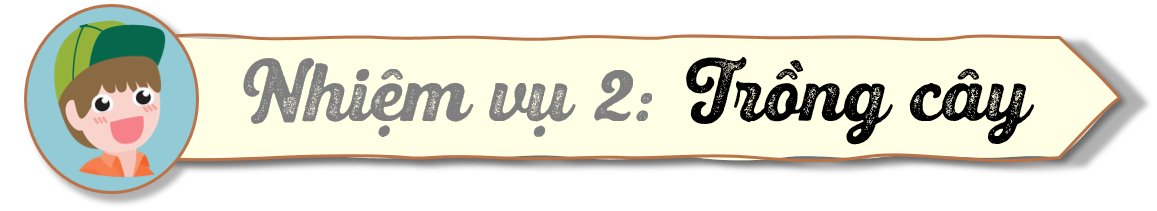 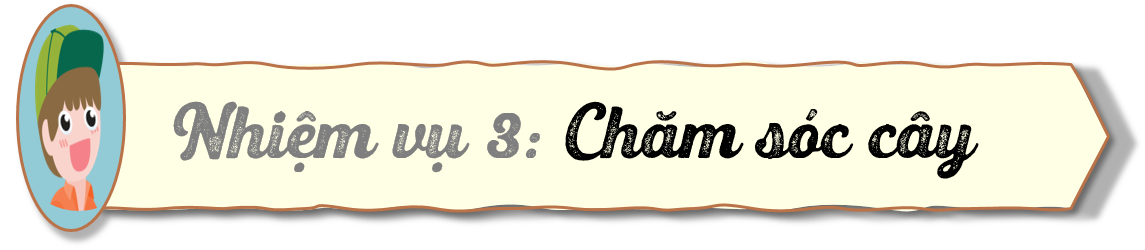 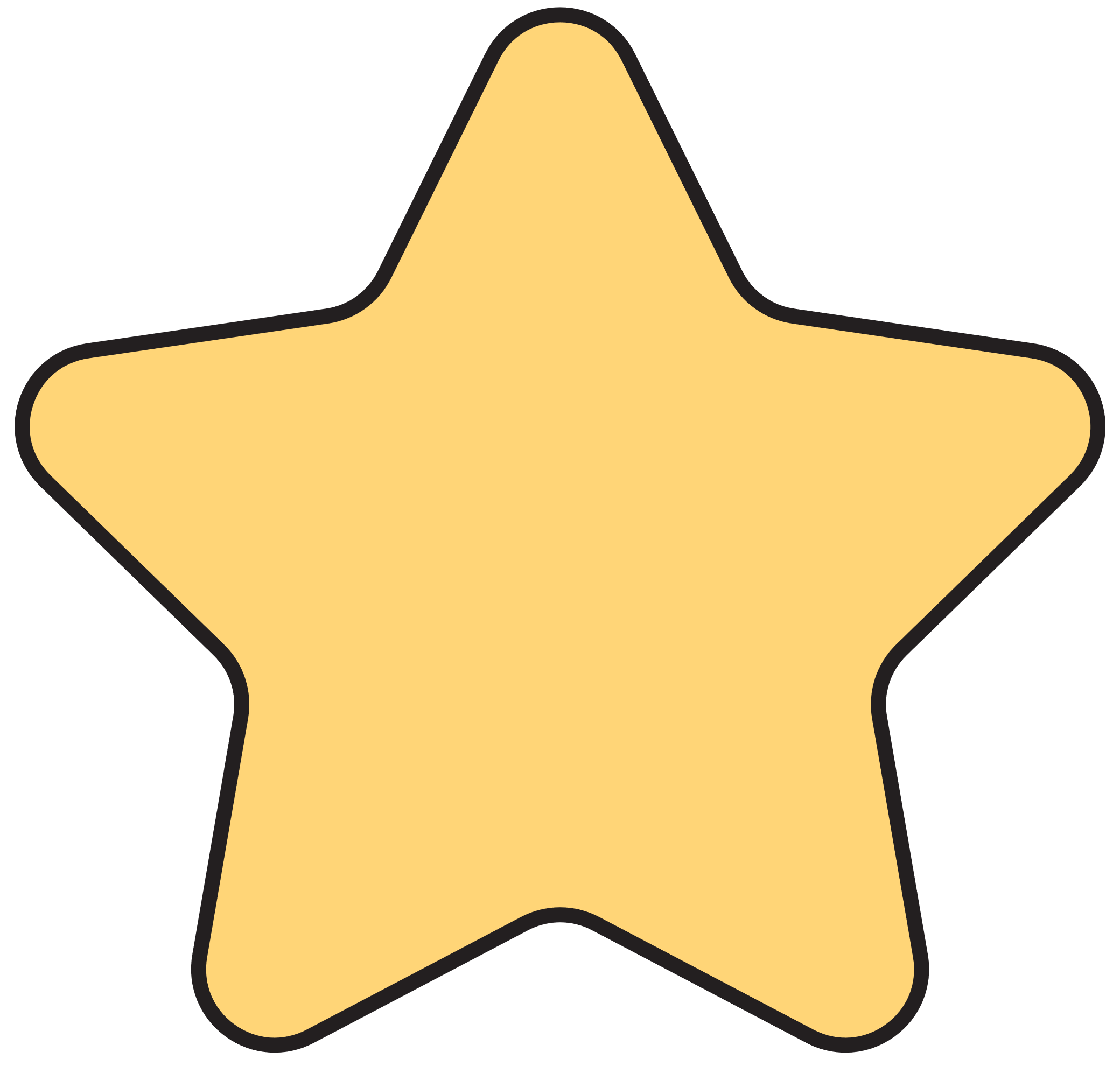 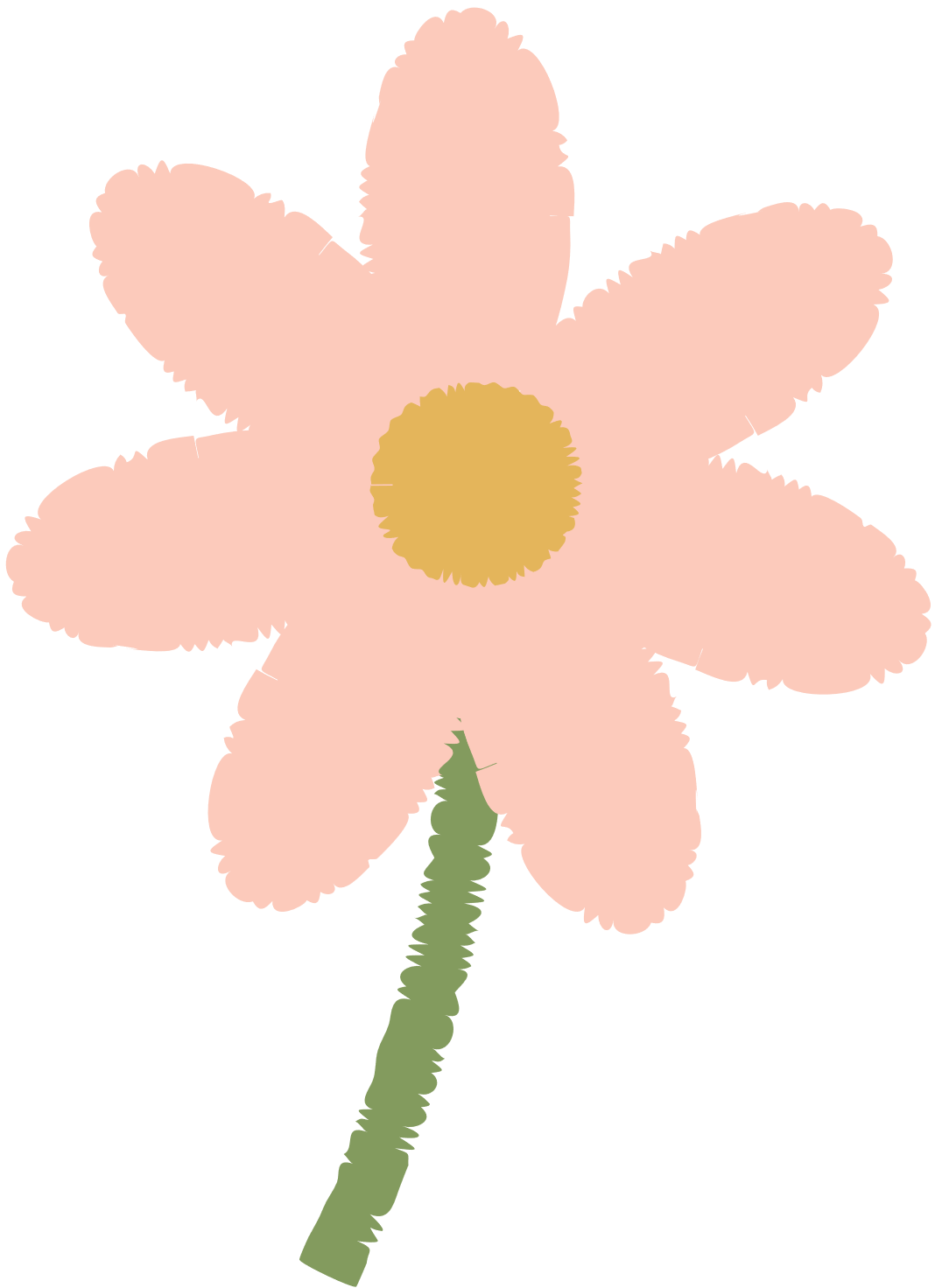 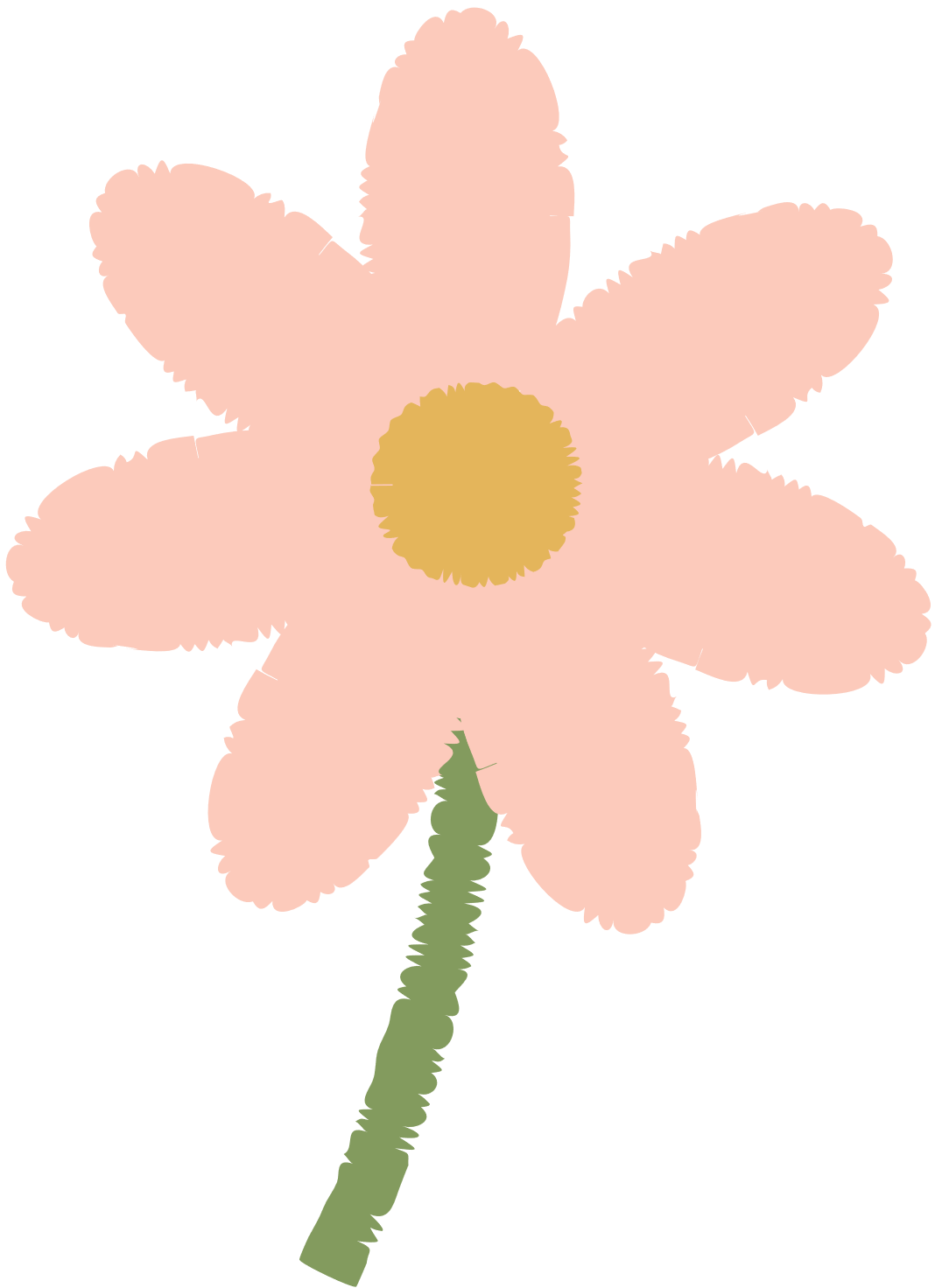 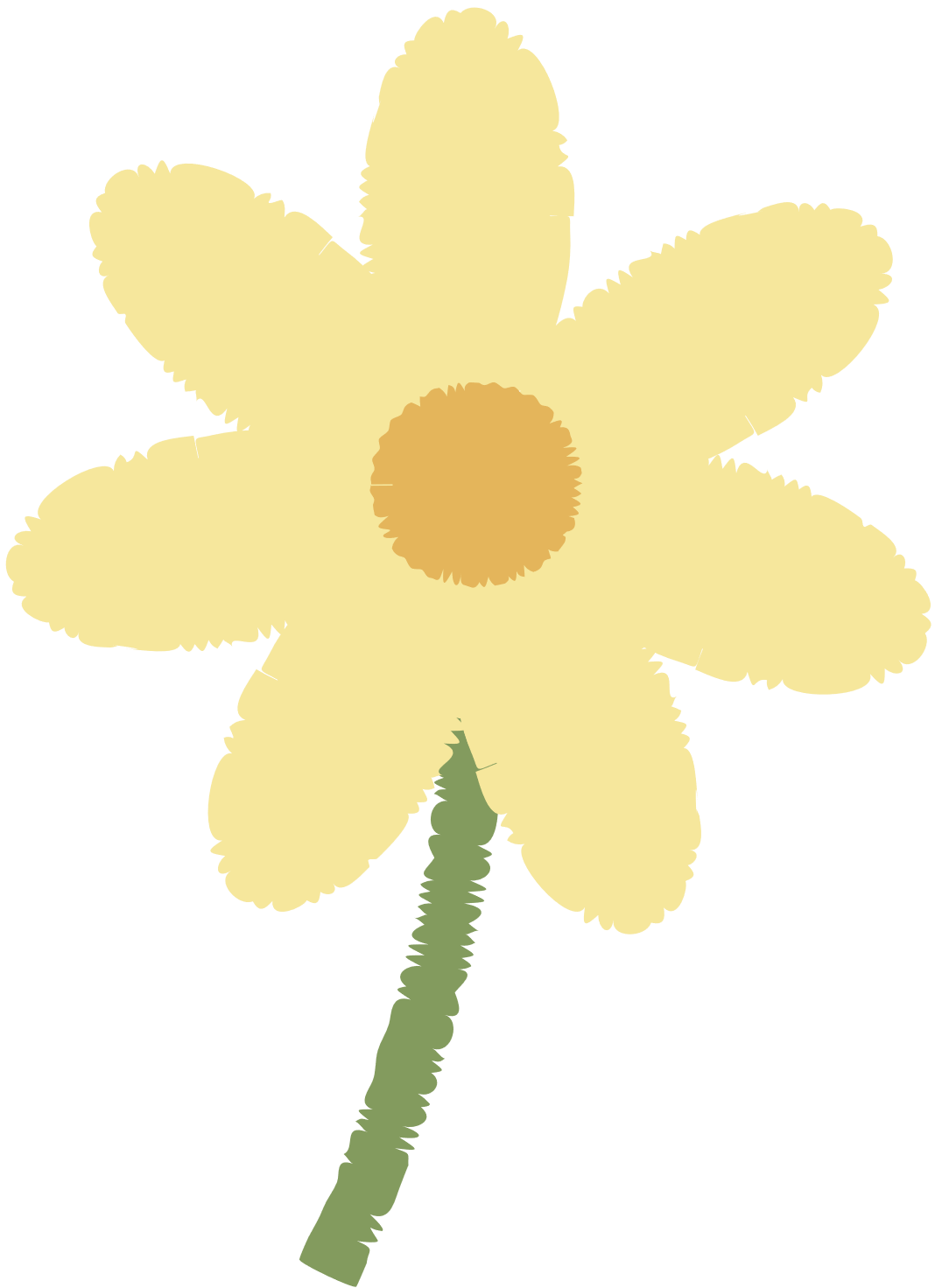 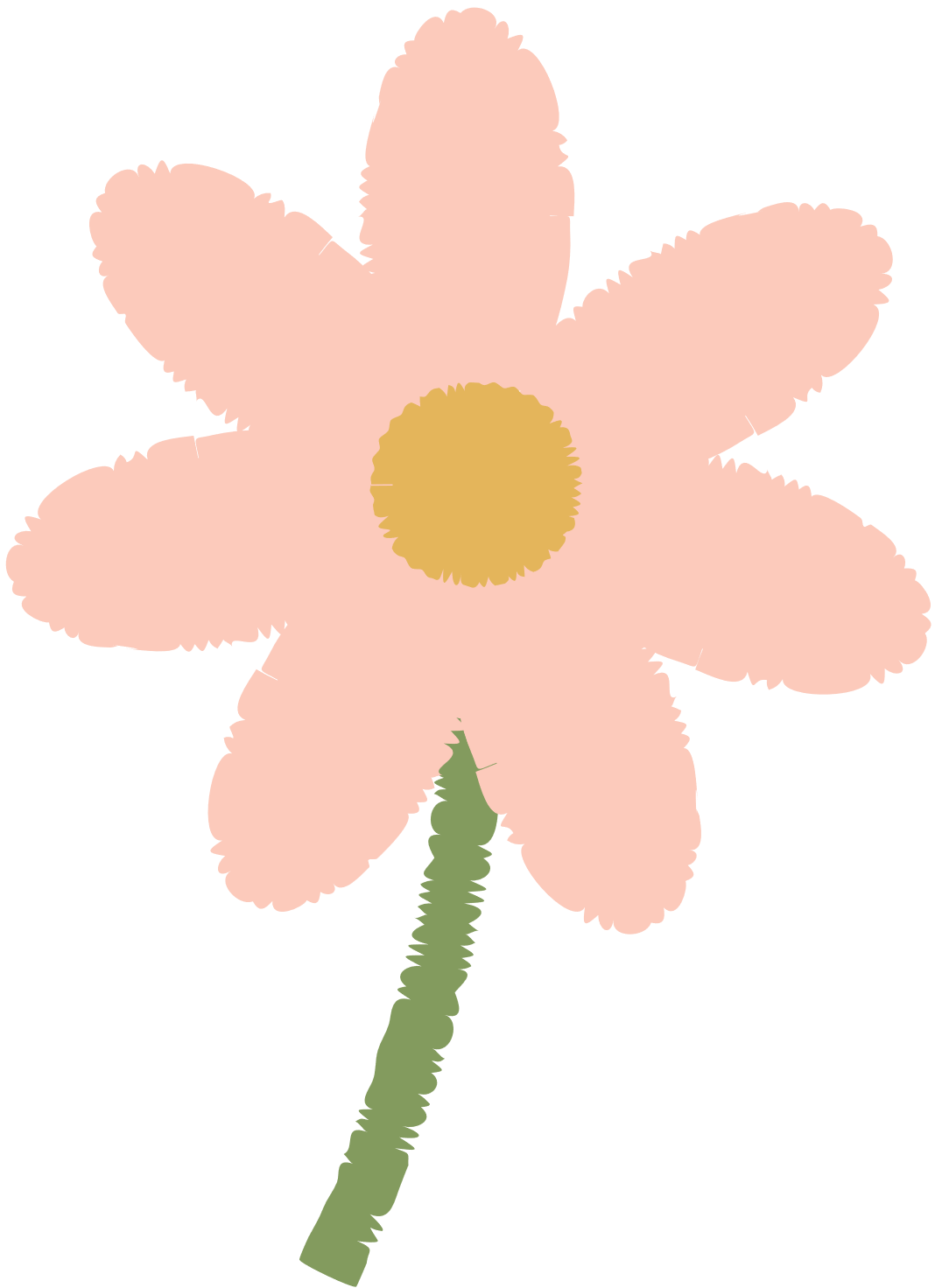 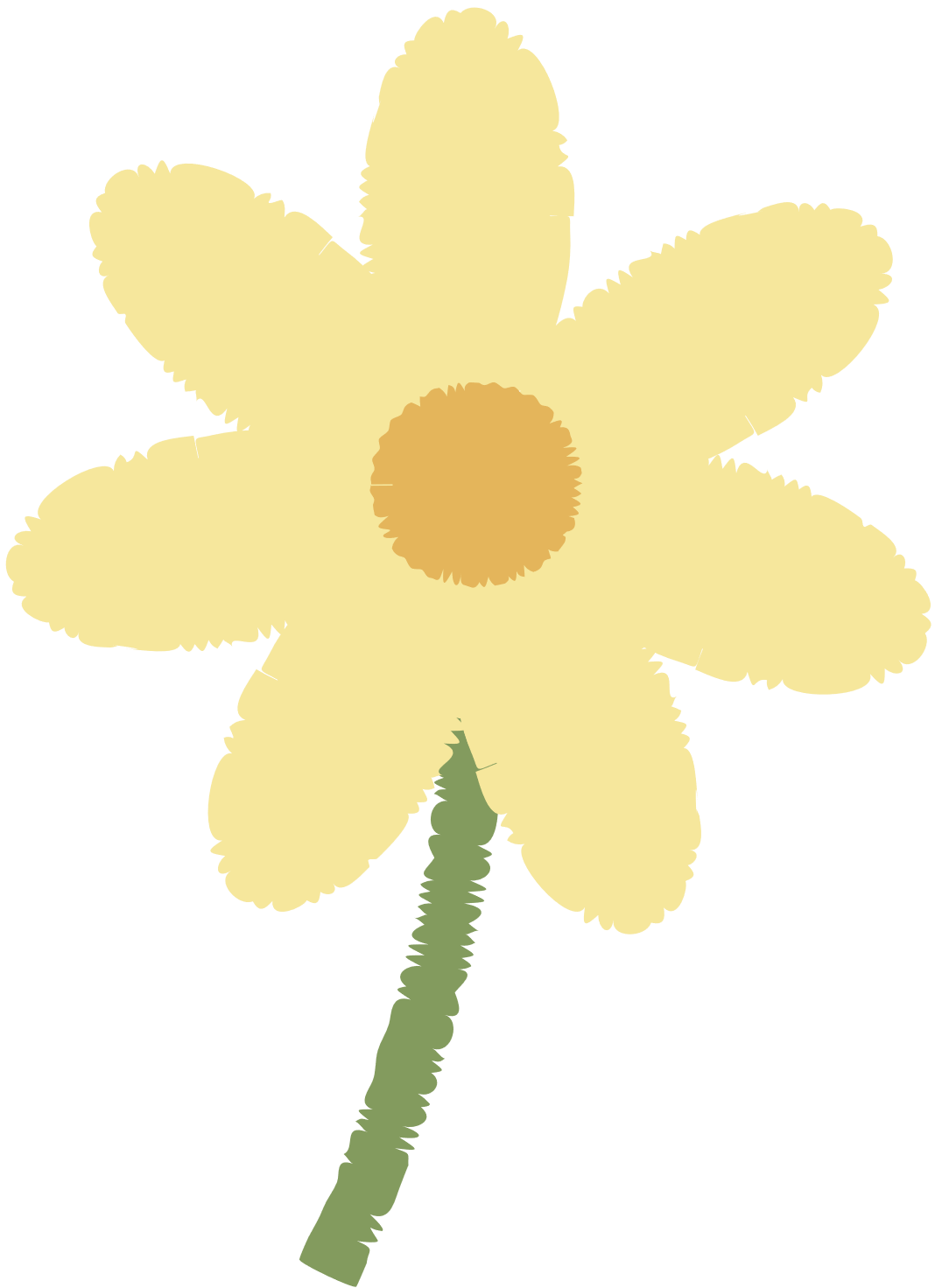 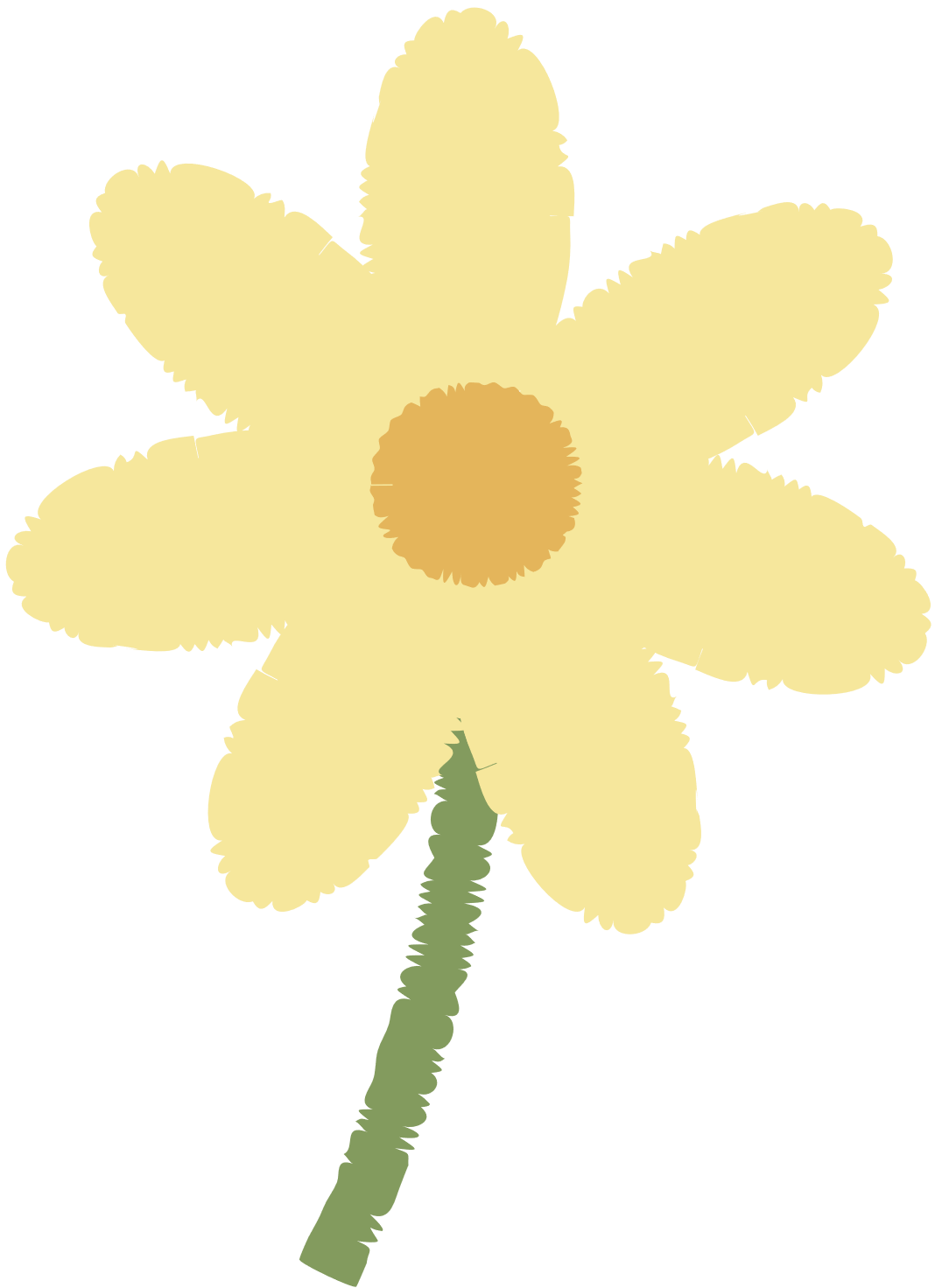 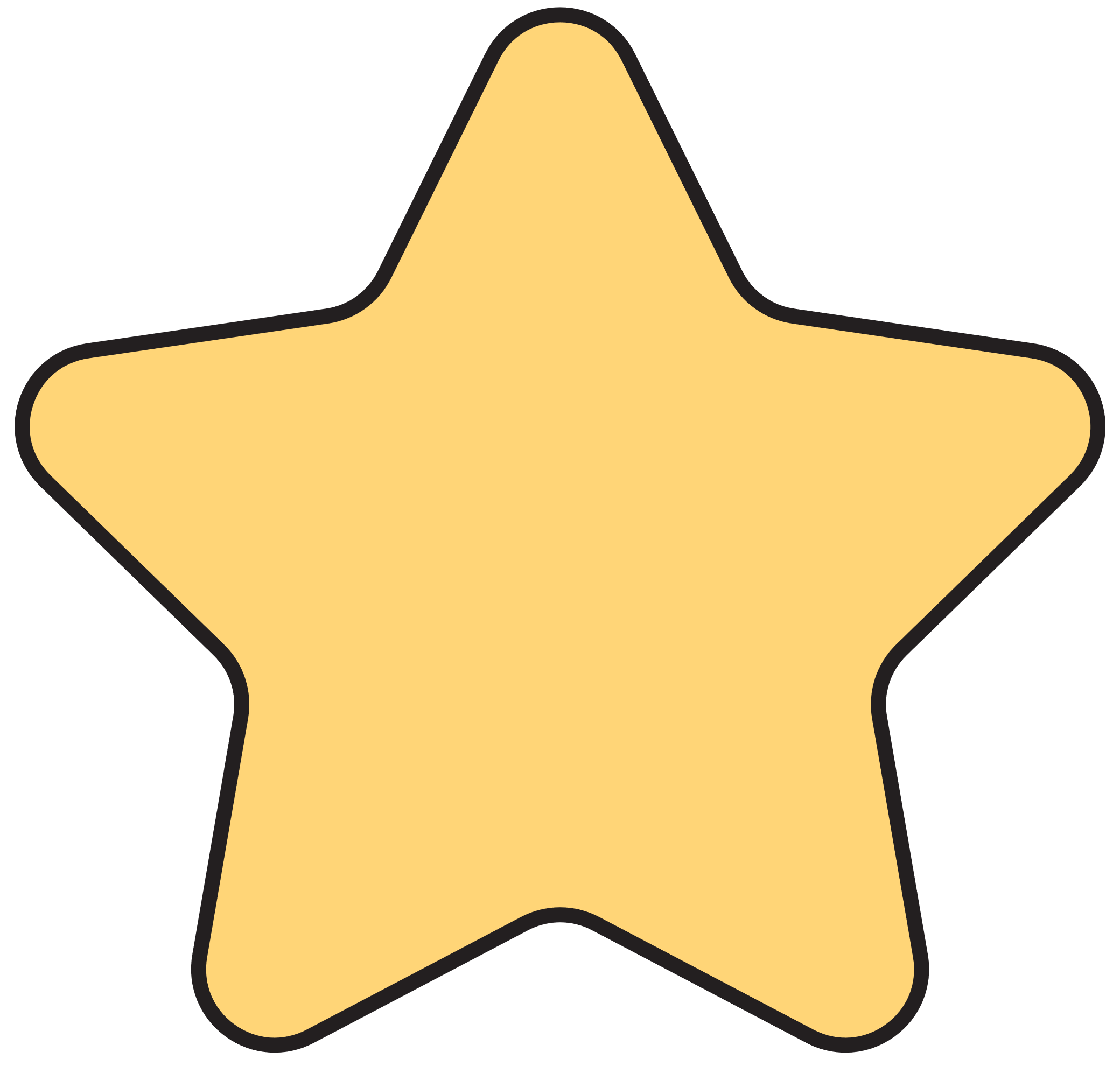 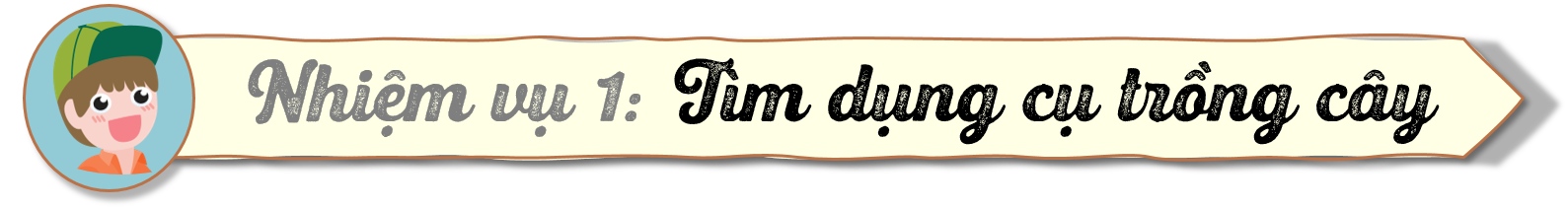 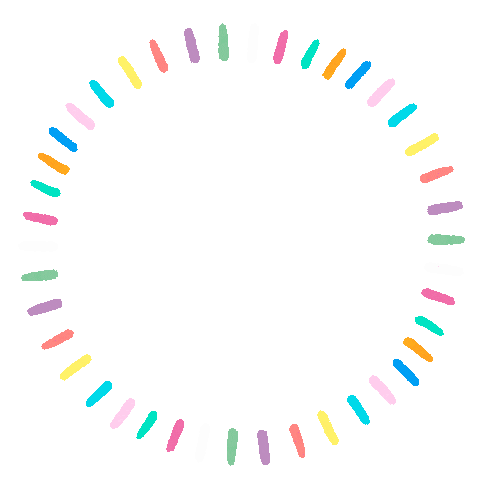 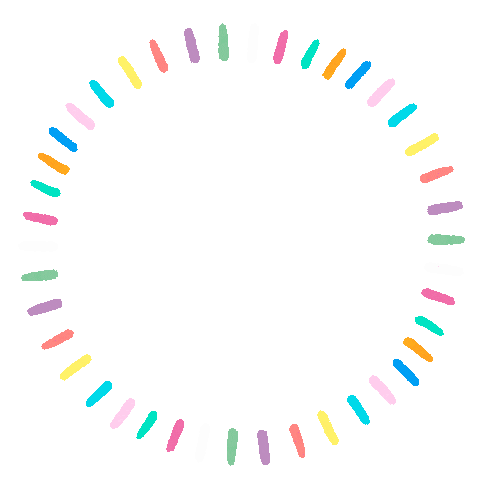 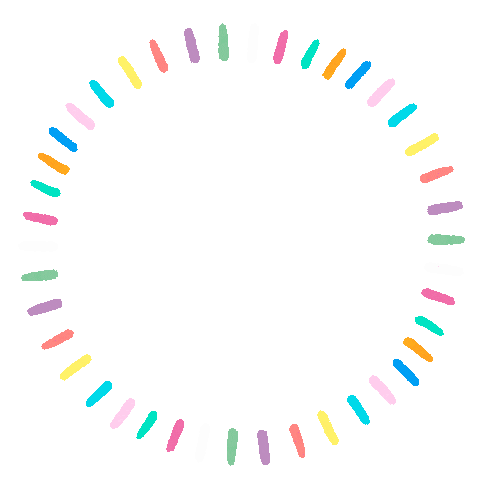 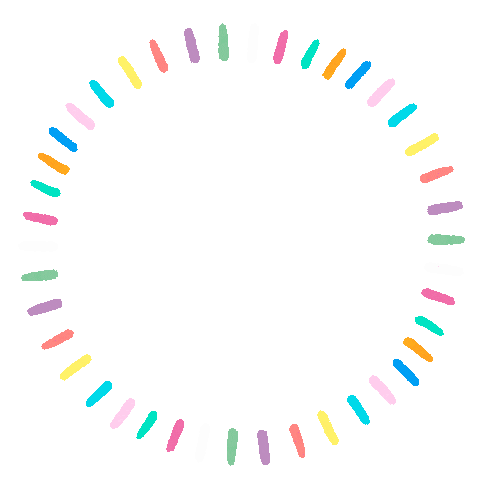 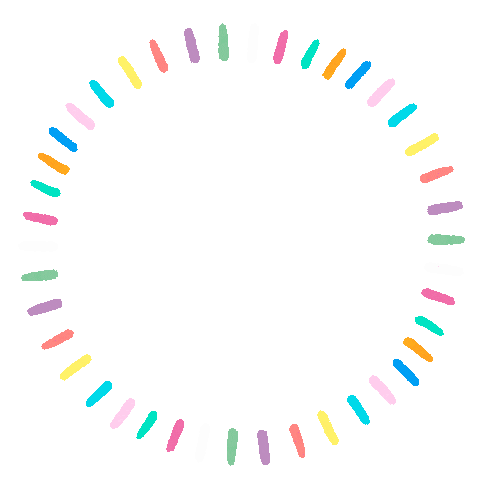 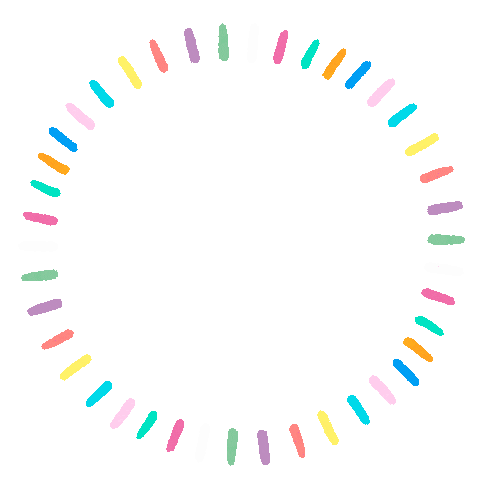 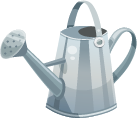 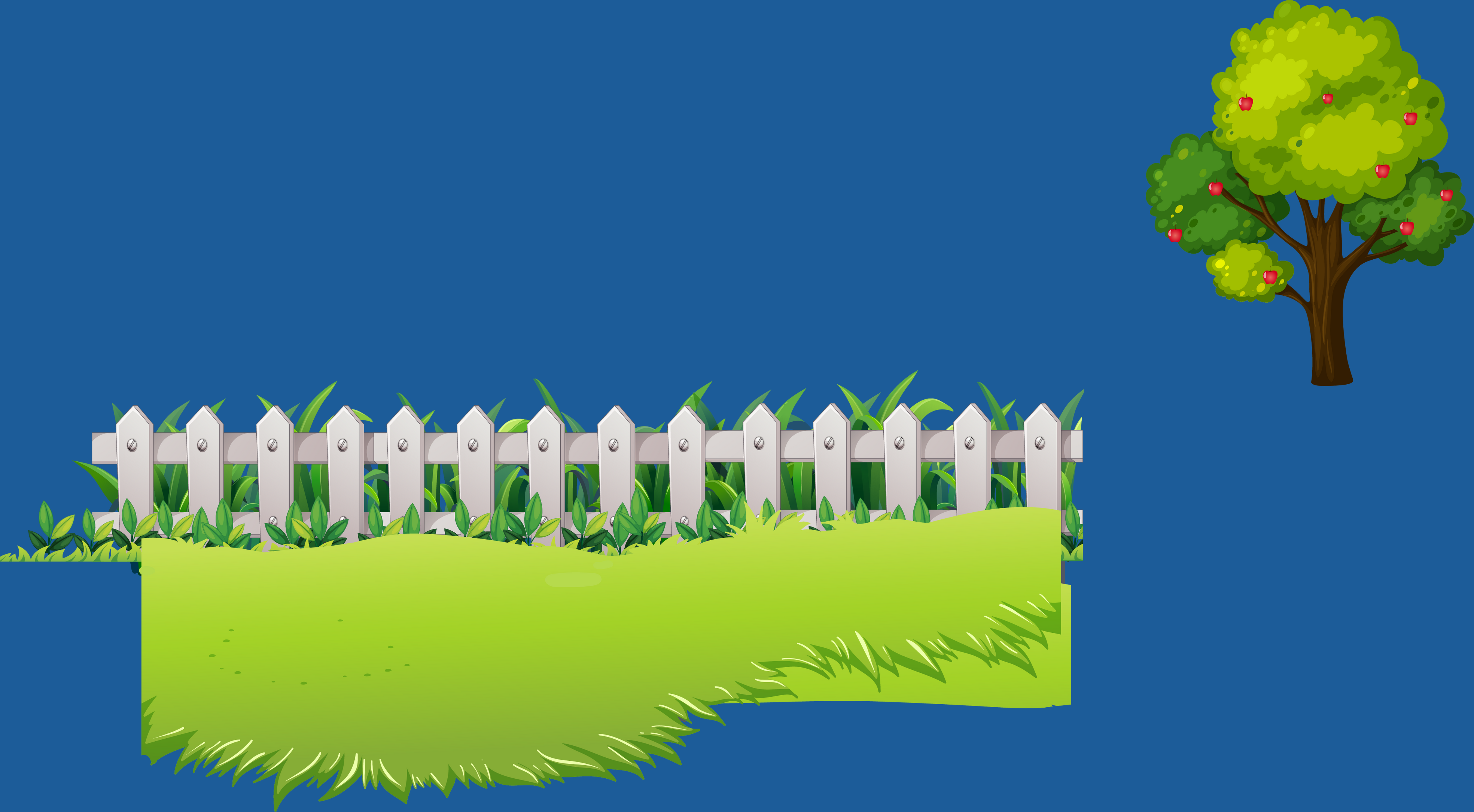 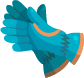 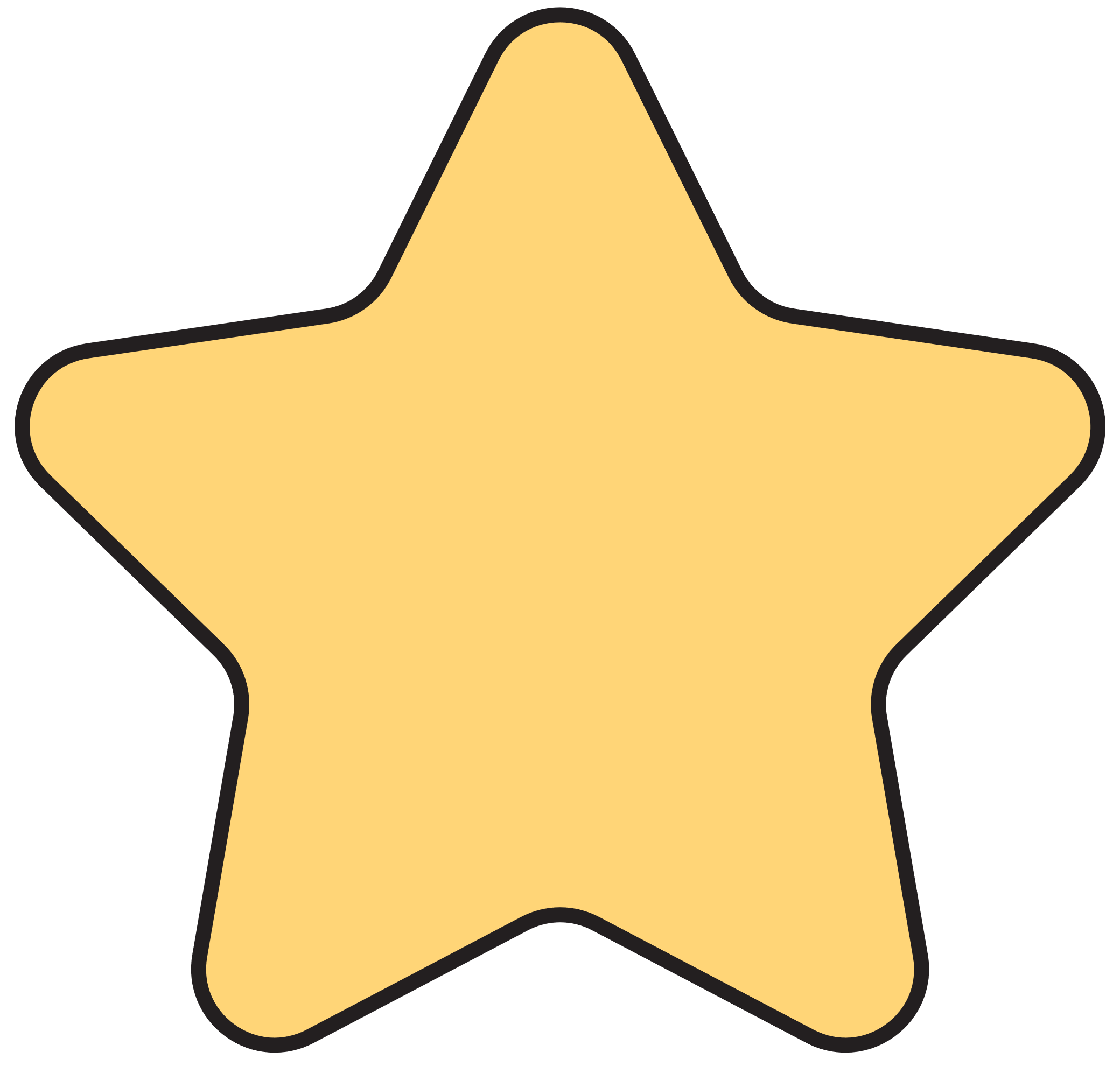 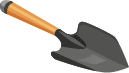 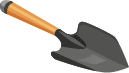 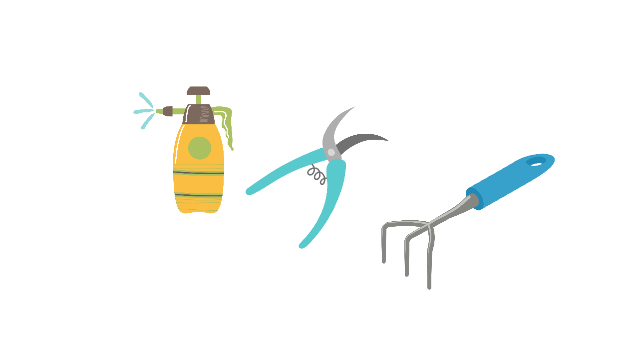 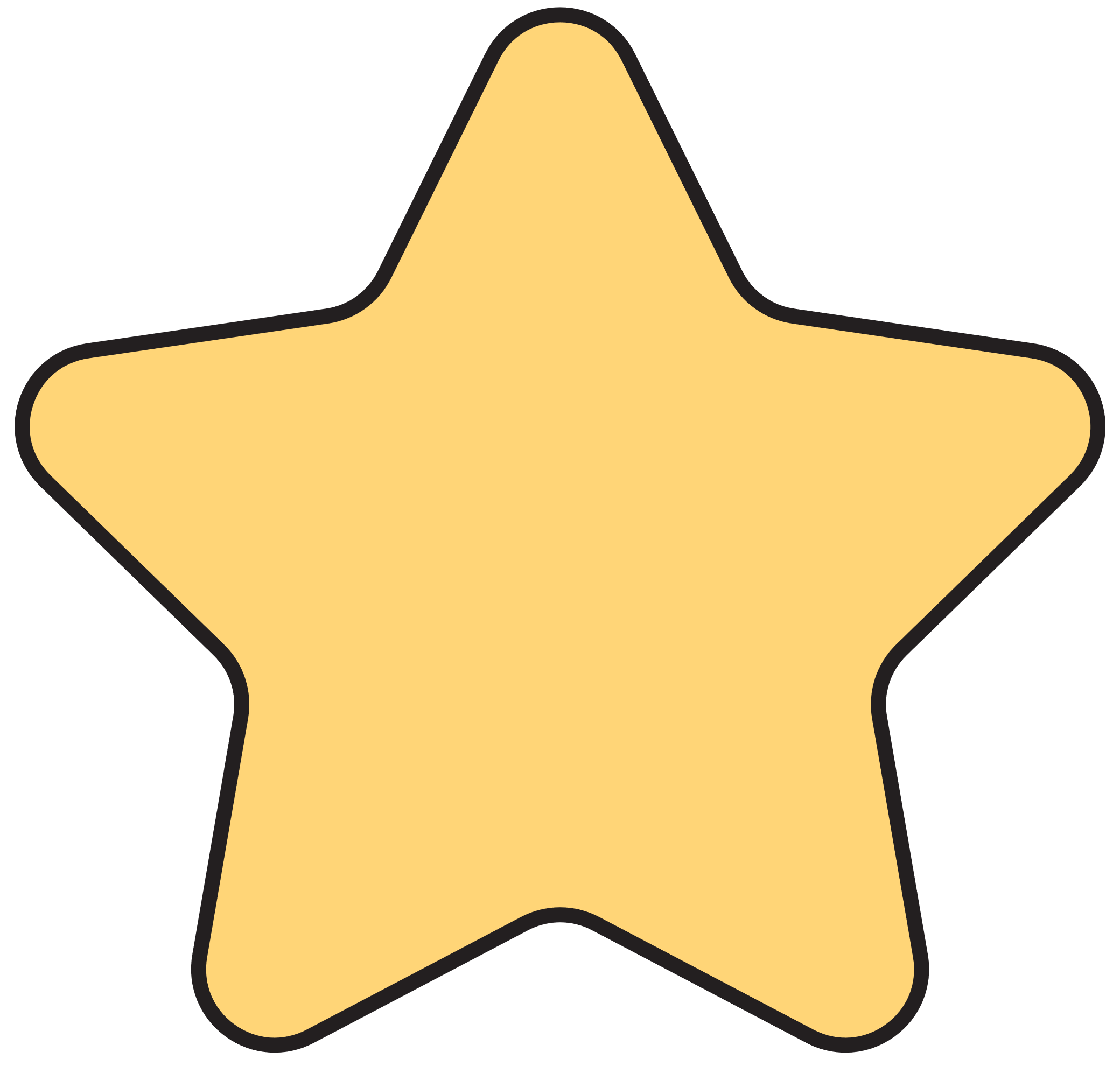 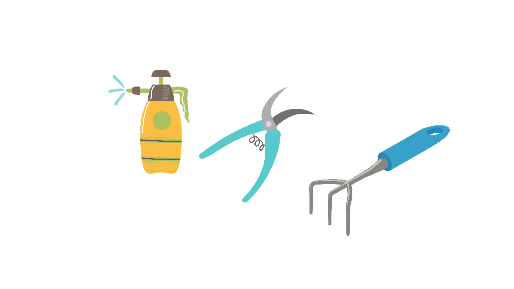 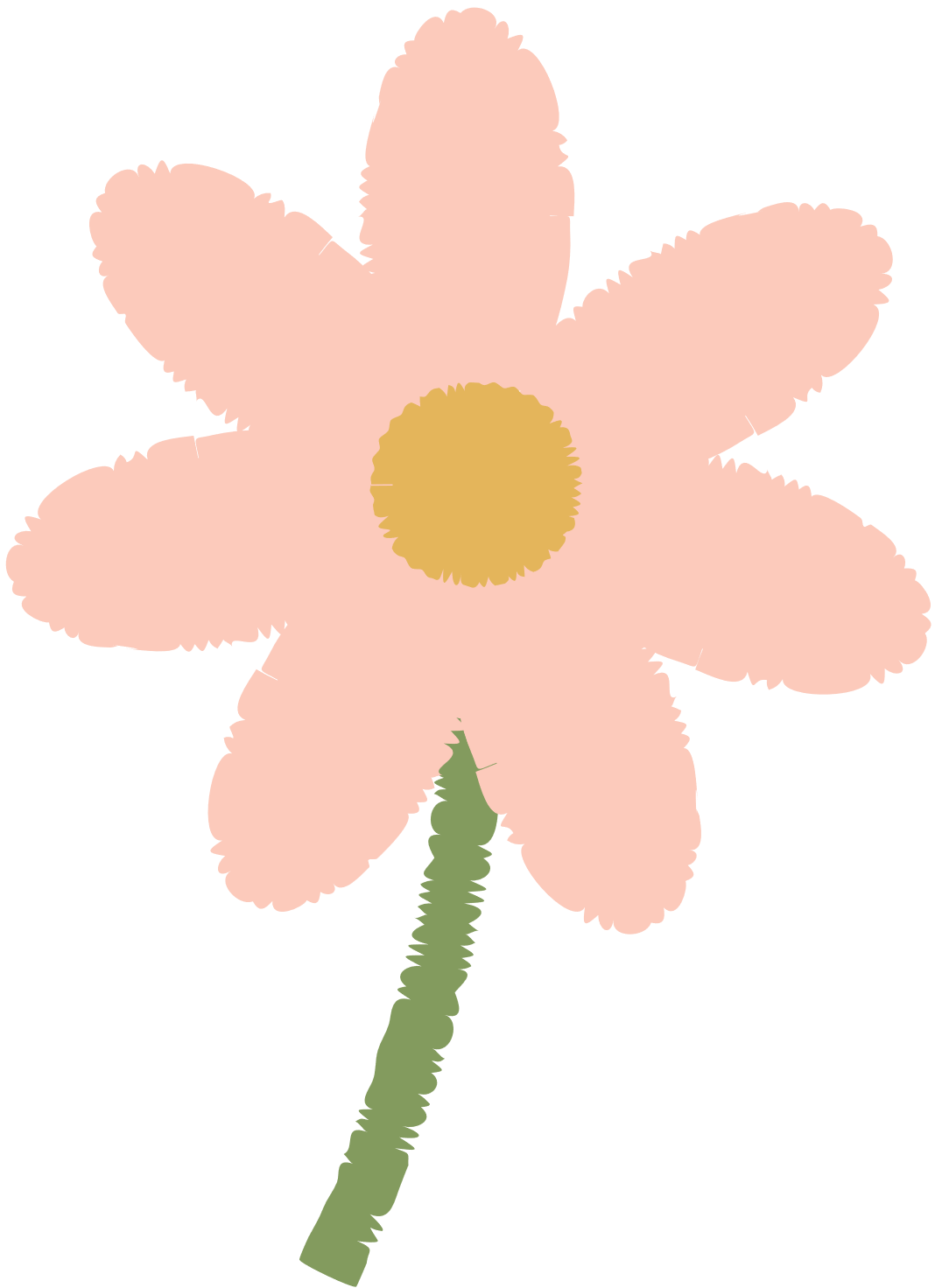 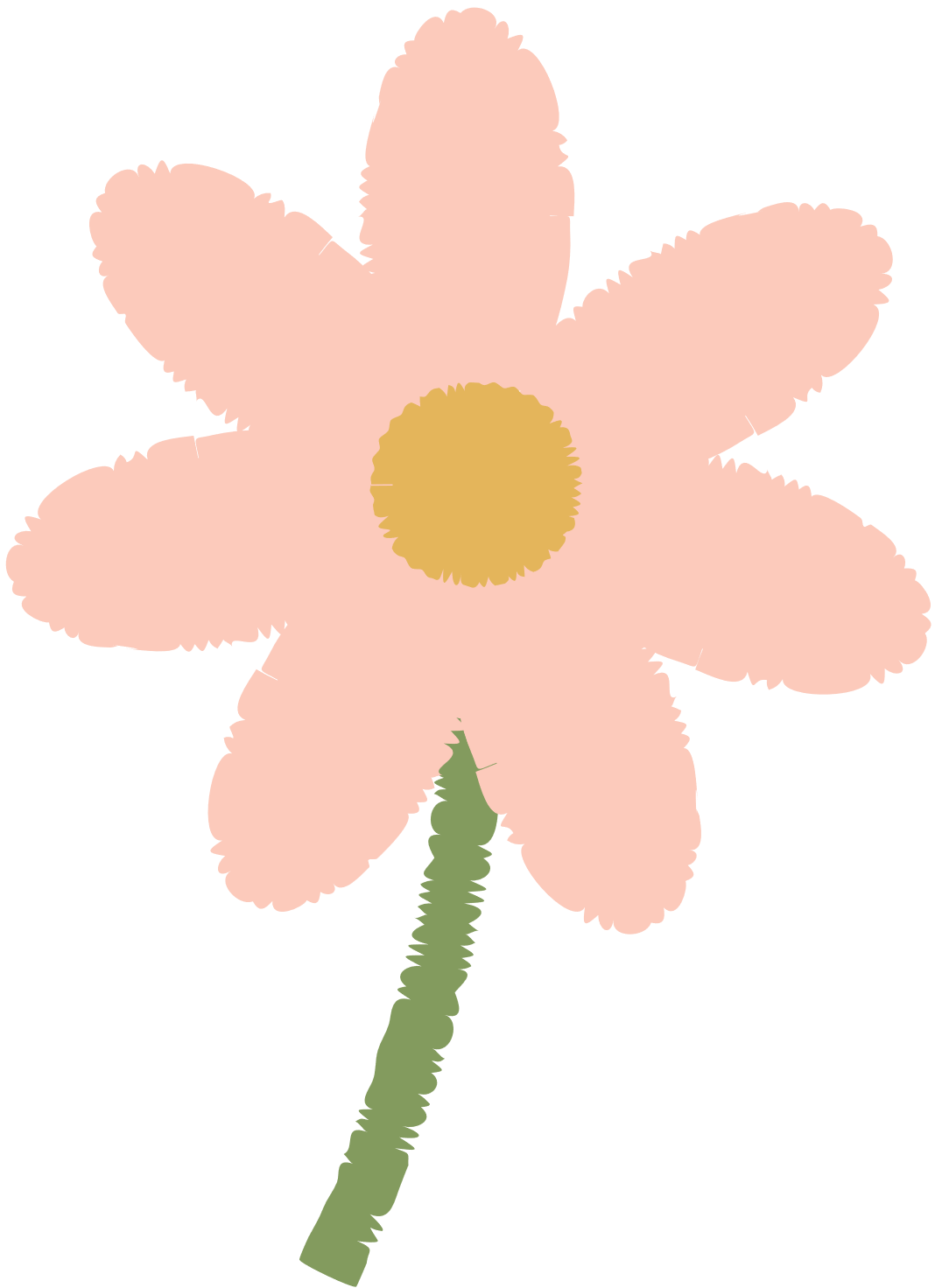 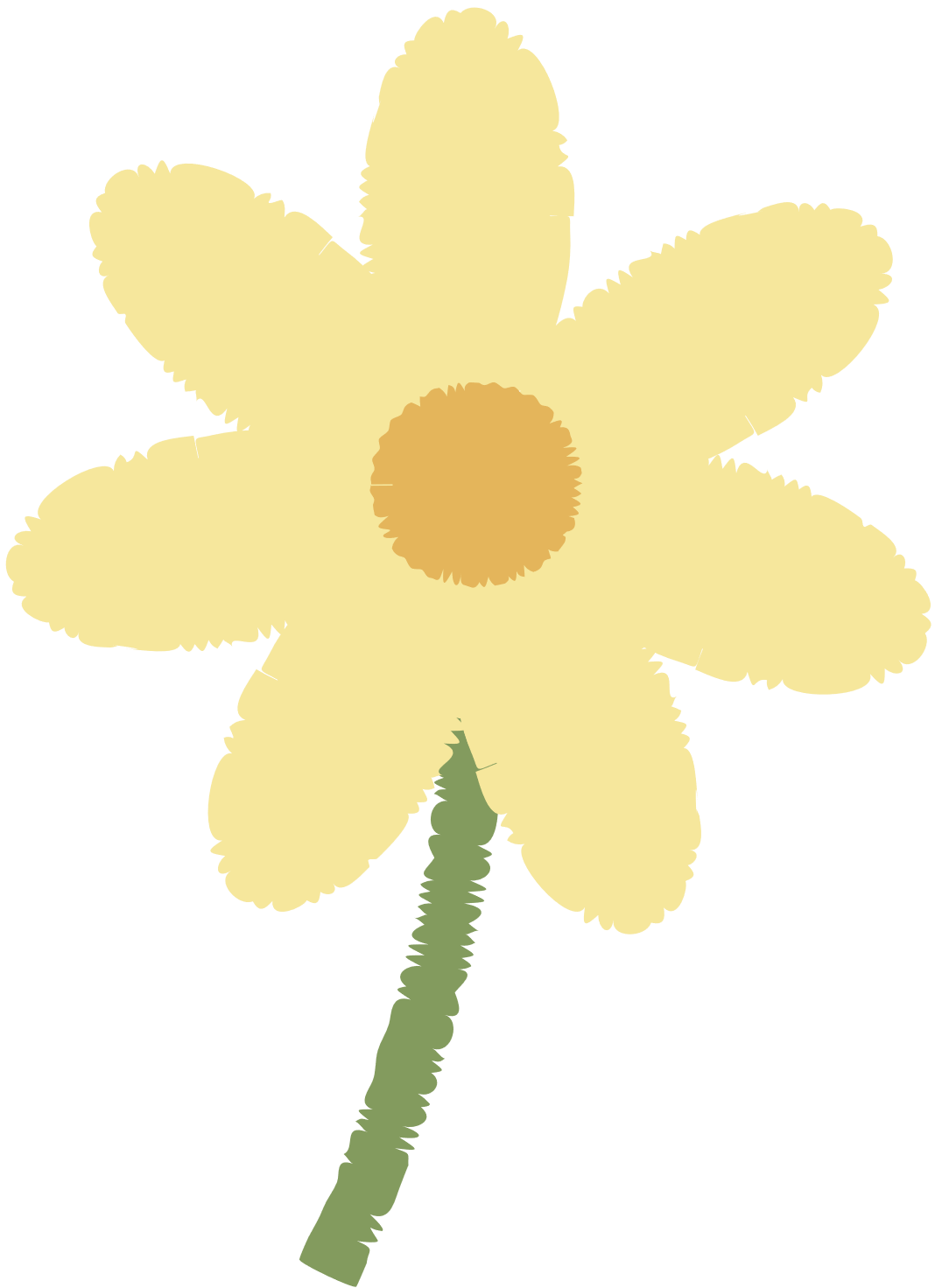 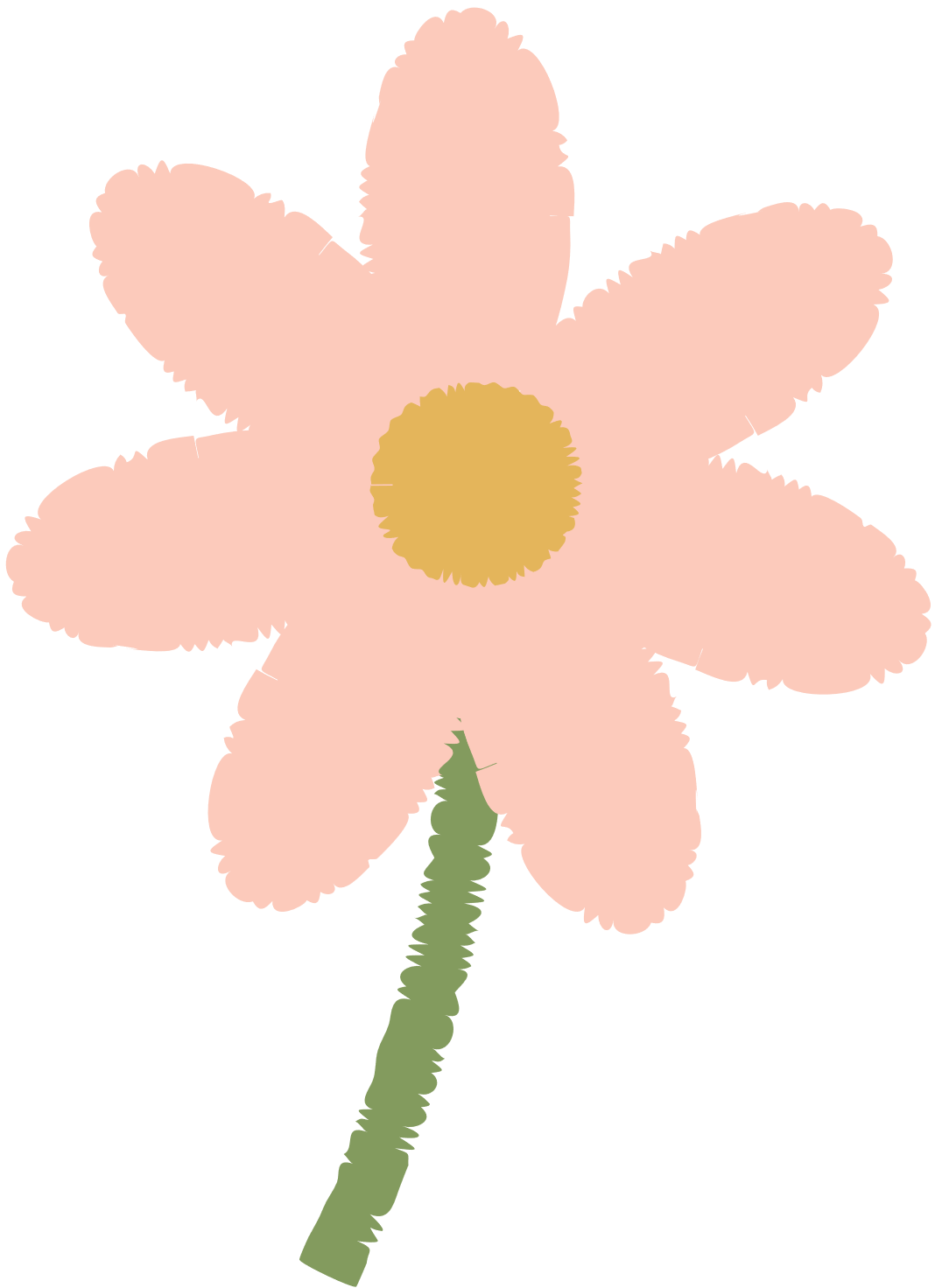 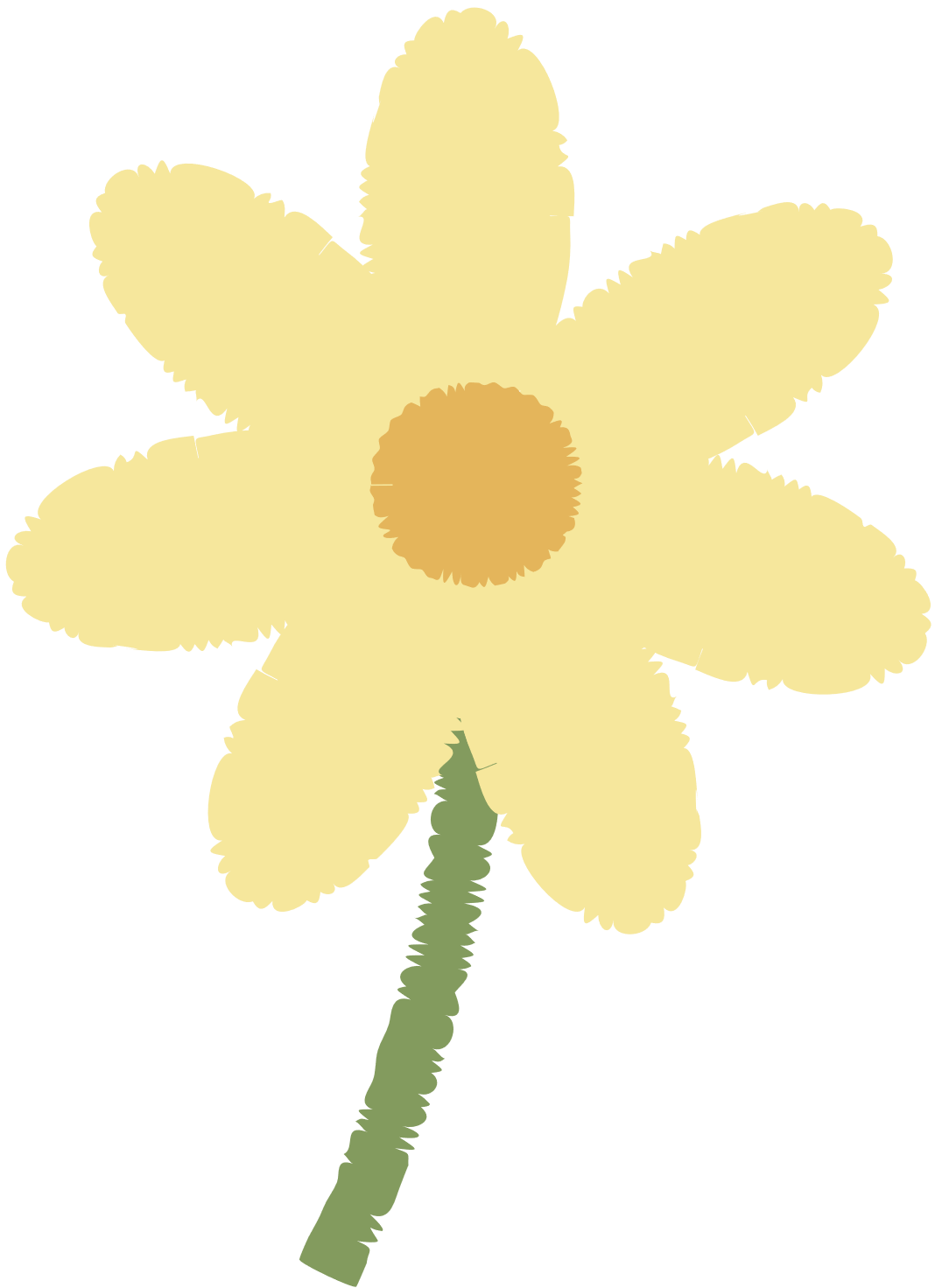 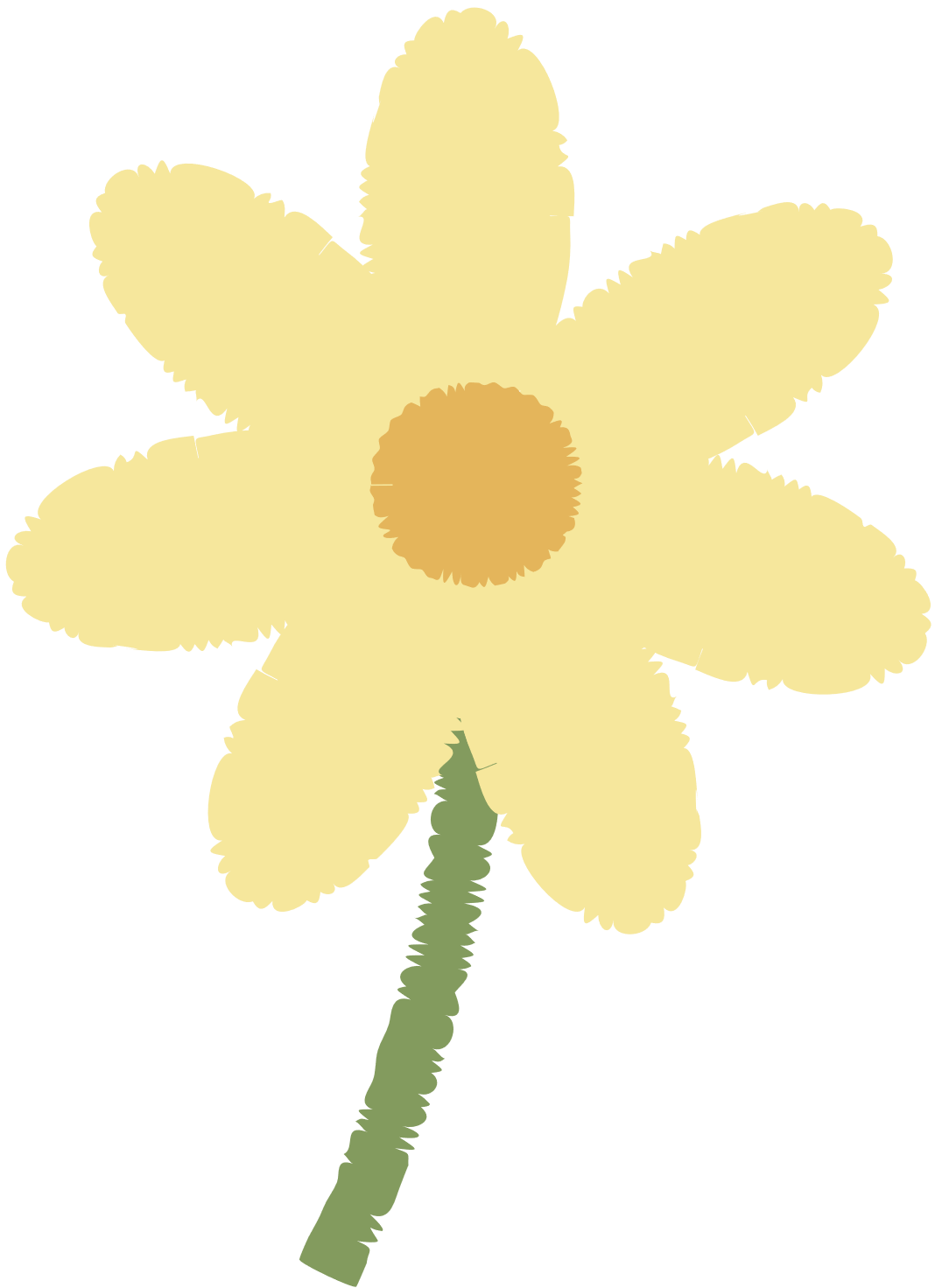 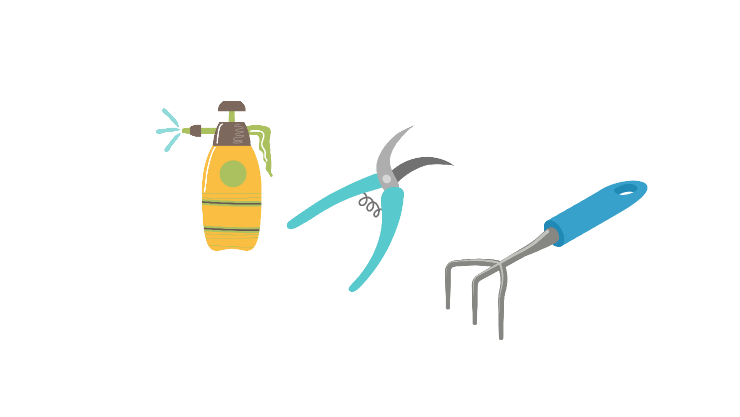 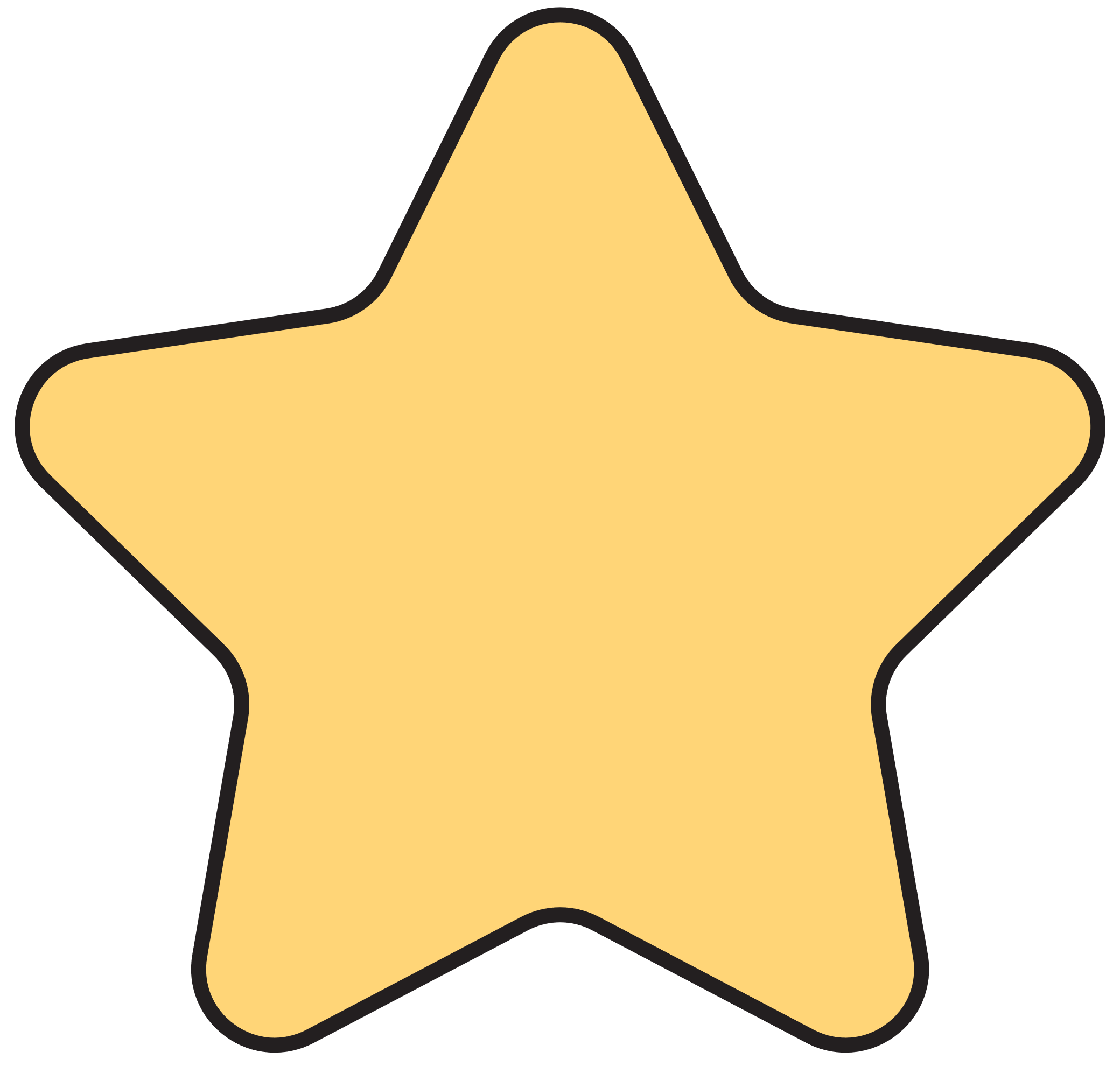 1. Viết số rồi đọc số, biết số đó gồm:
a) 2 nghìn, 9 trăm, 4 chục và 5 đơn vị.
b) 5 nghìn, 0 trăm, 7 chục và 2 đơn vị.
c) 6 nghìn, 3 trăm, 0 chục và 2 đơn vị.
d) 8 nghìn, 0 trăm, 6 chục và 0 đơn vị.
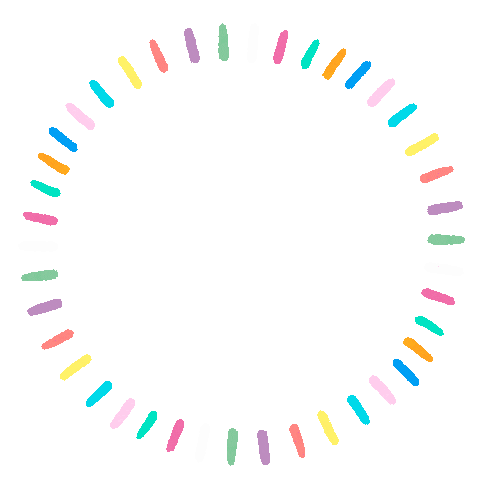 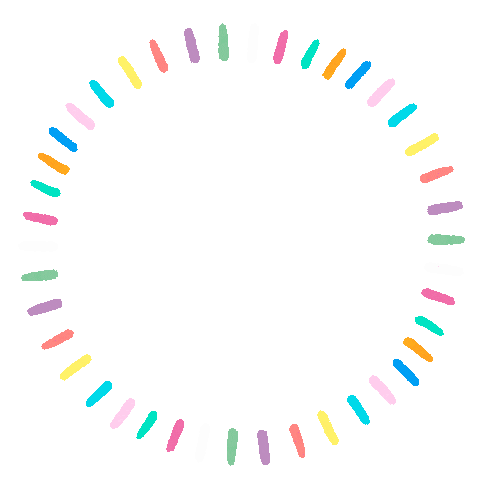 2 945
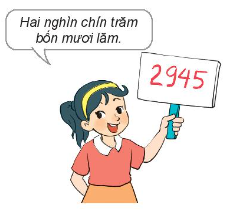 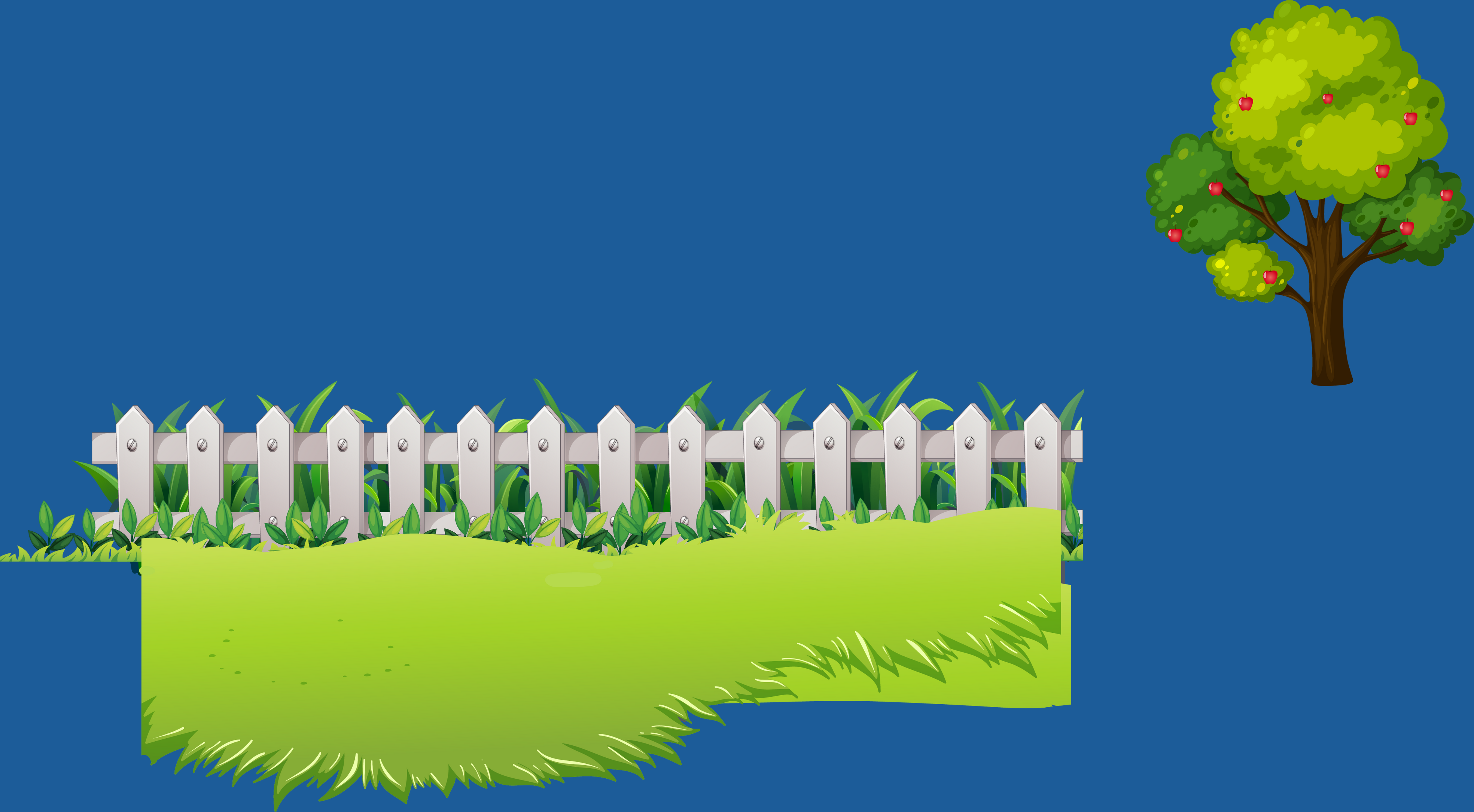 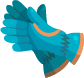 5 072
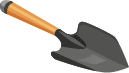 6 302
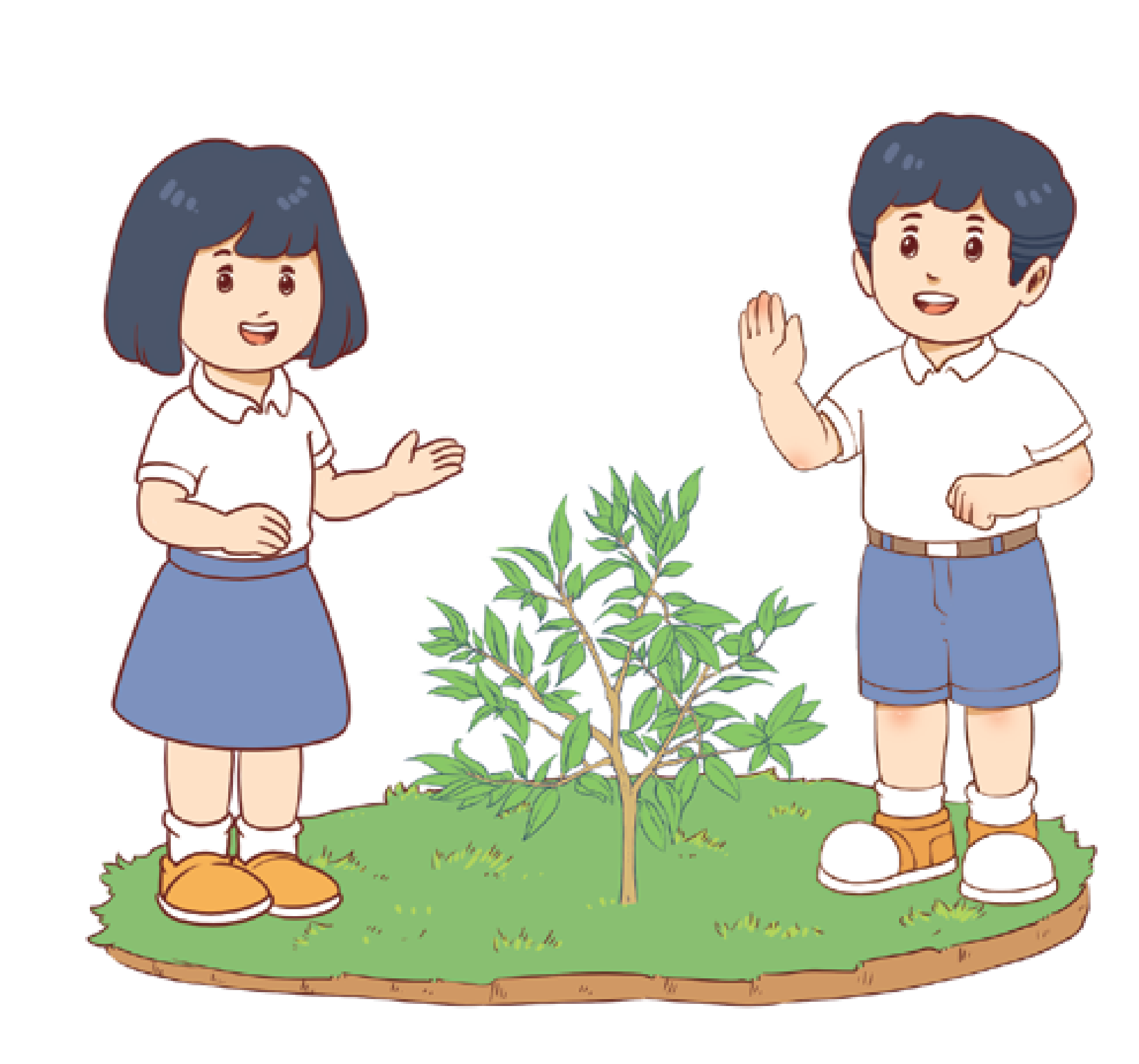 8 060
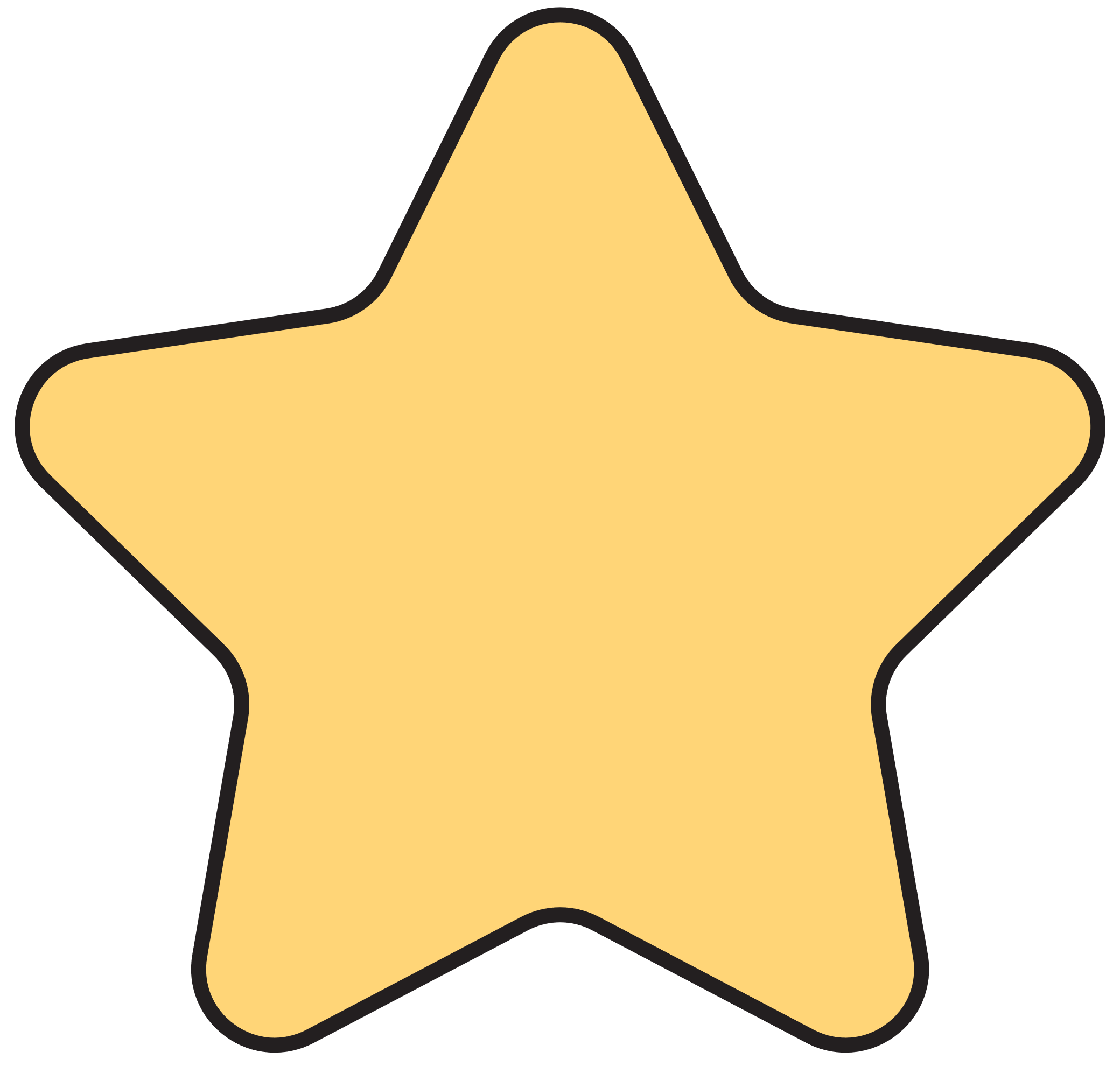 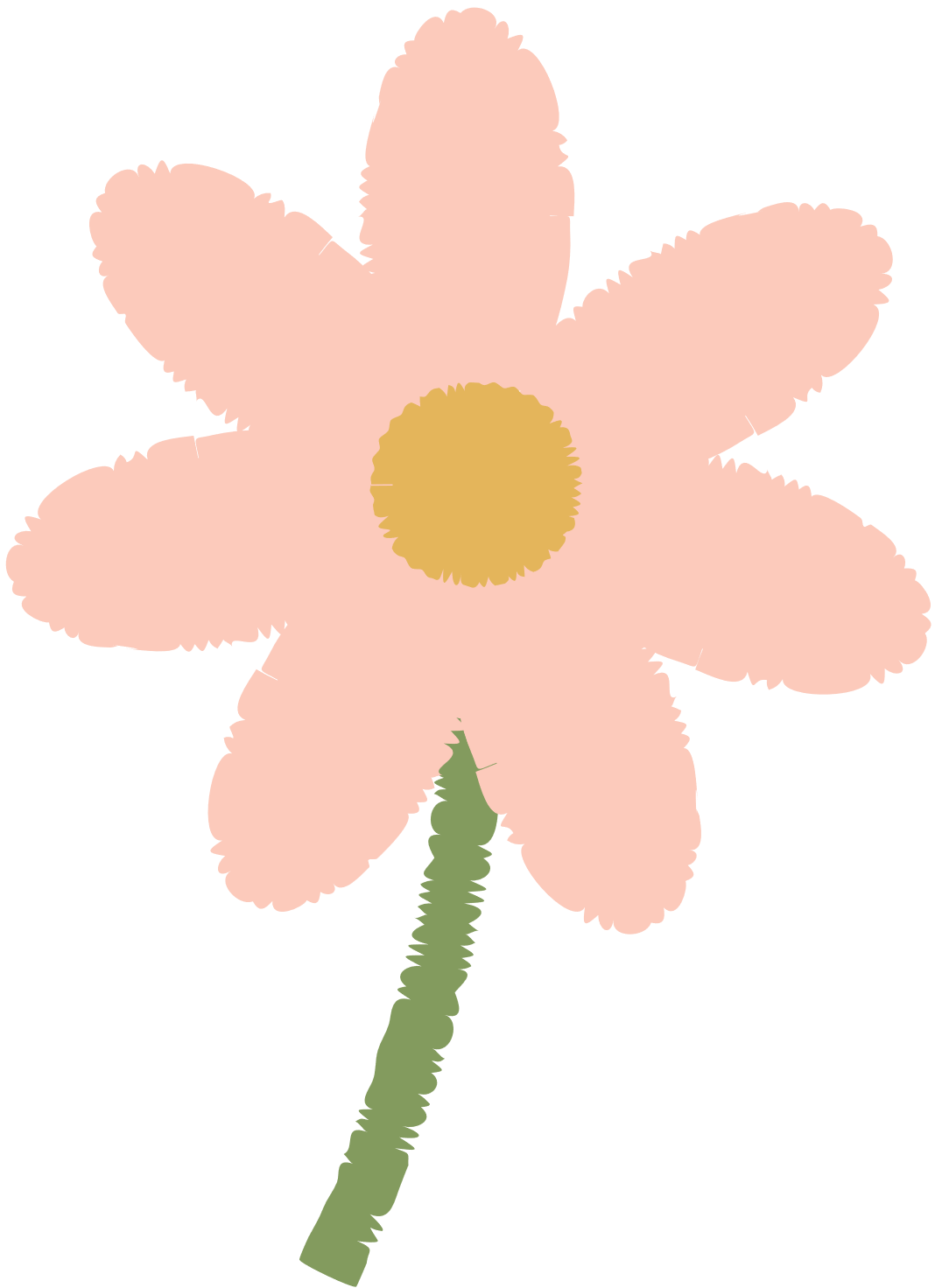 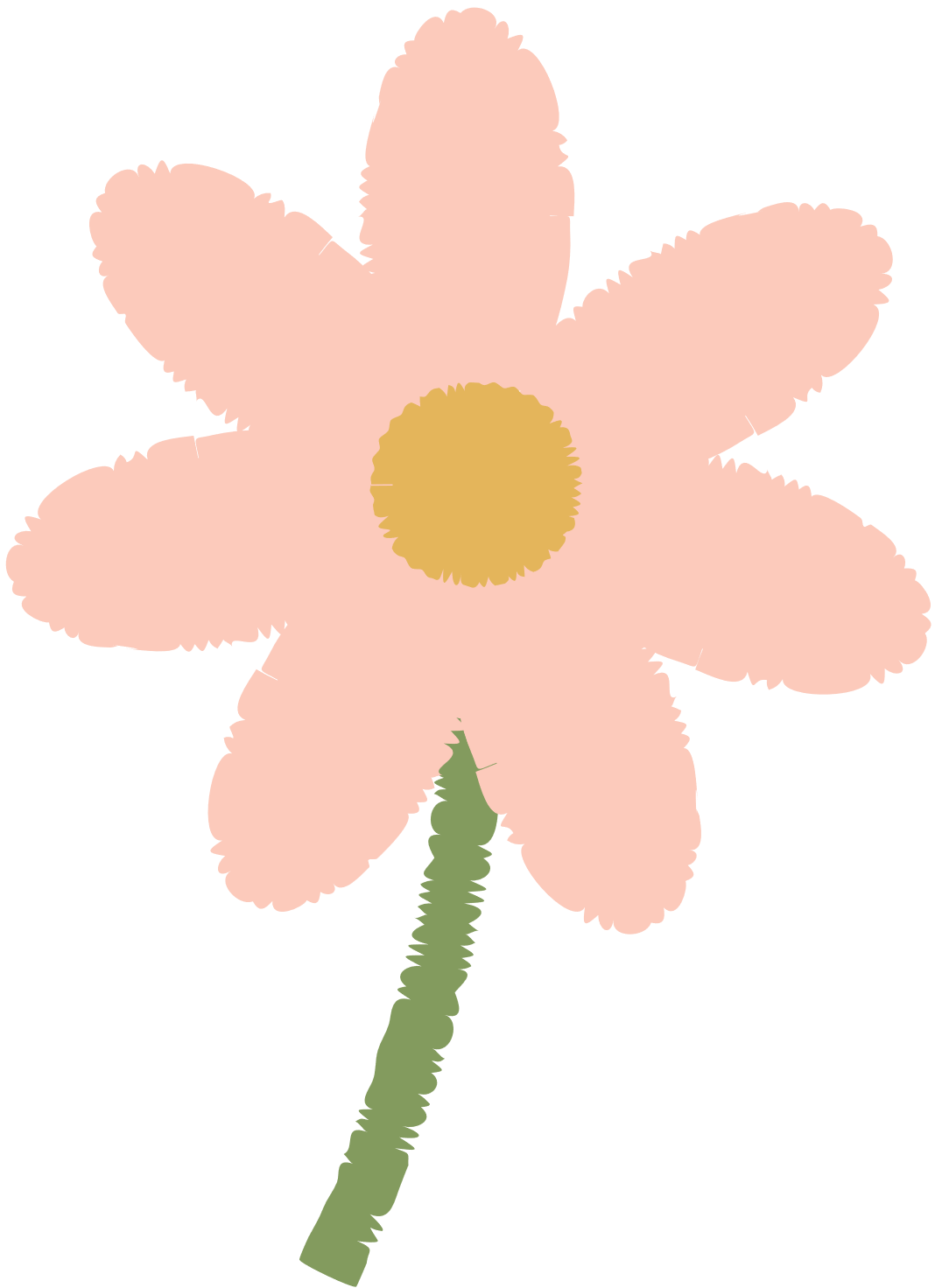 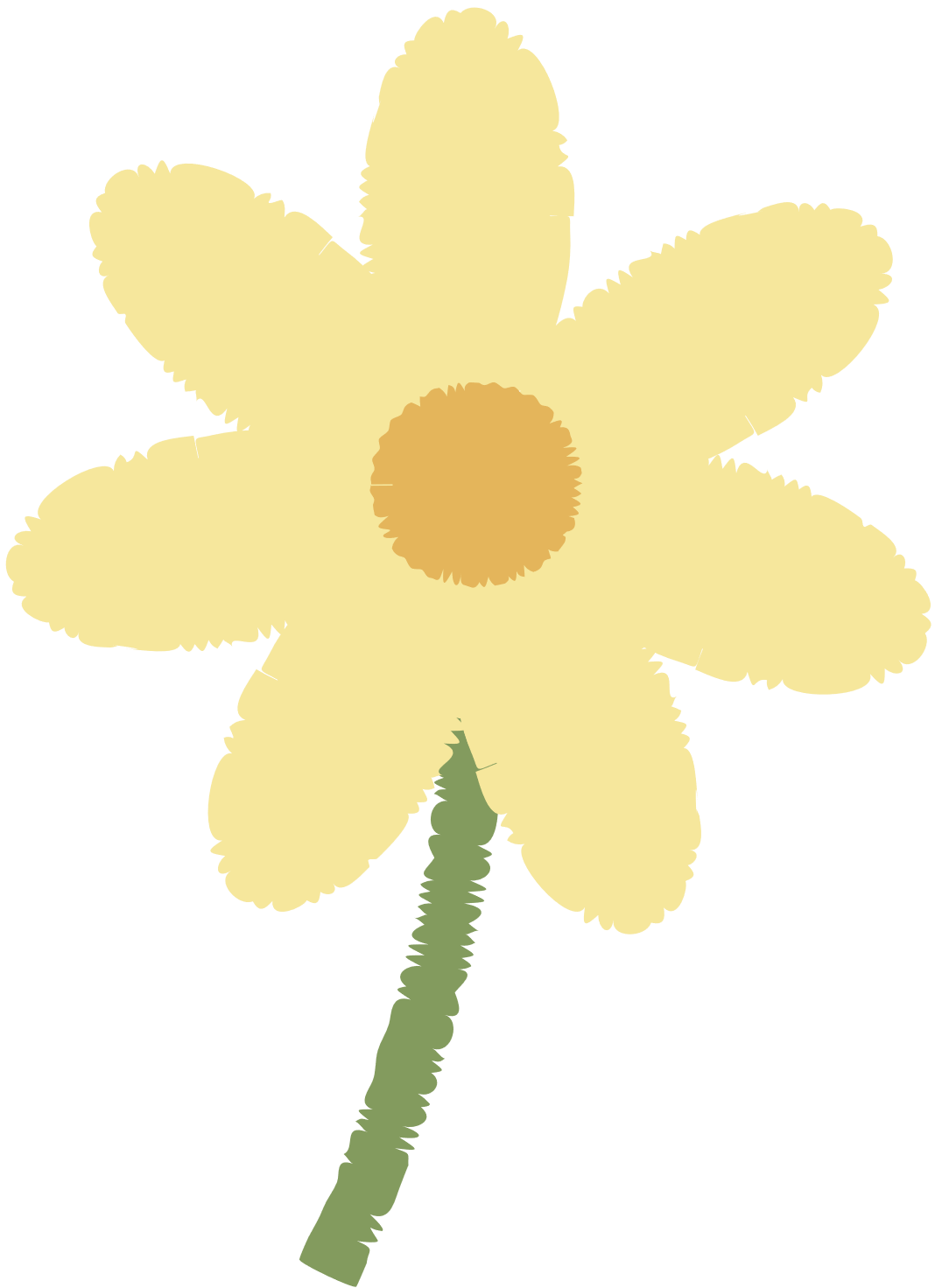 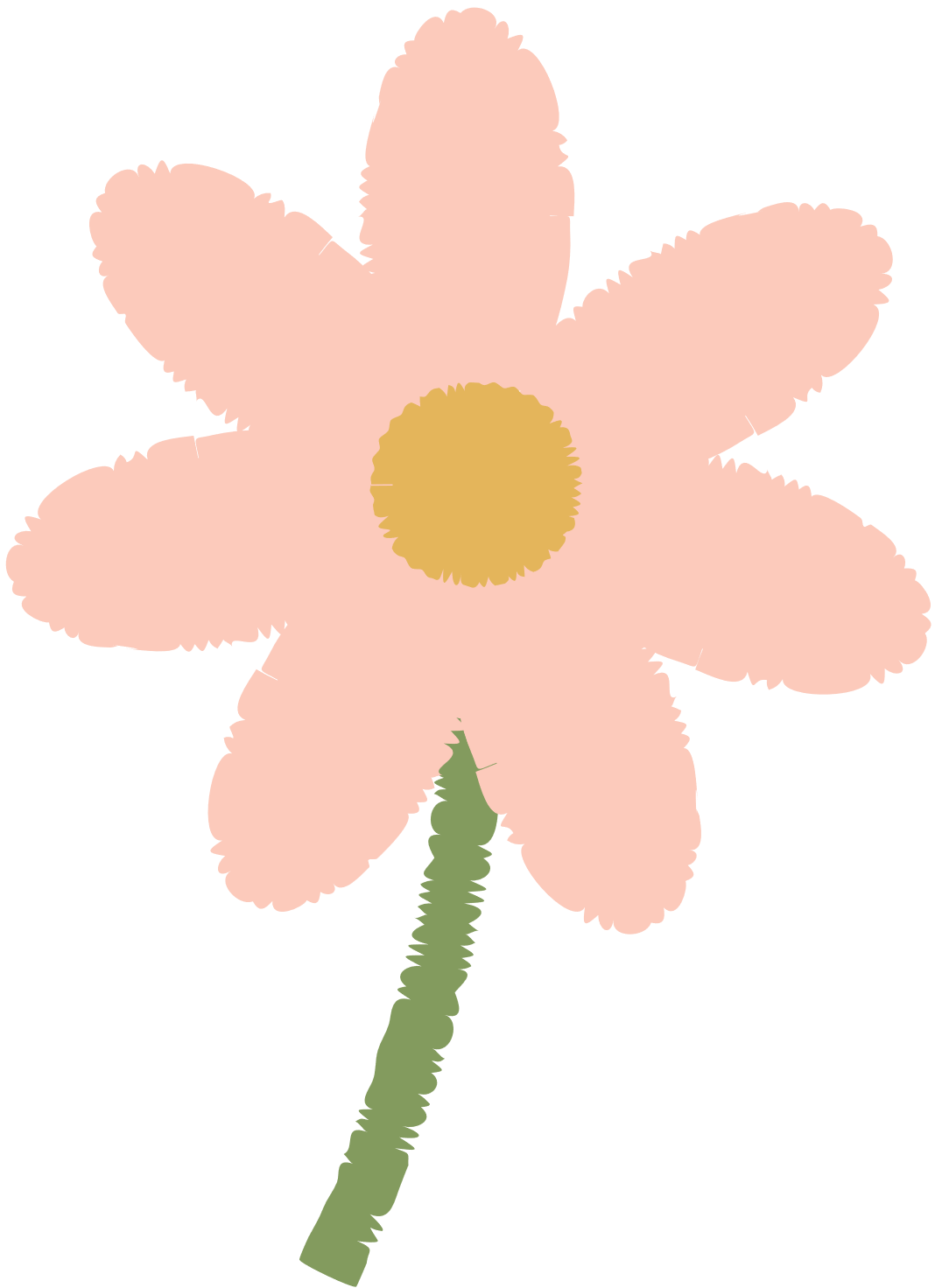 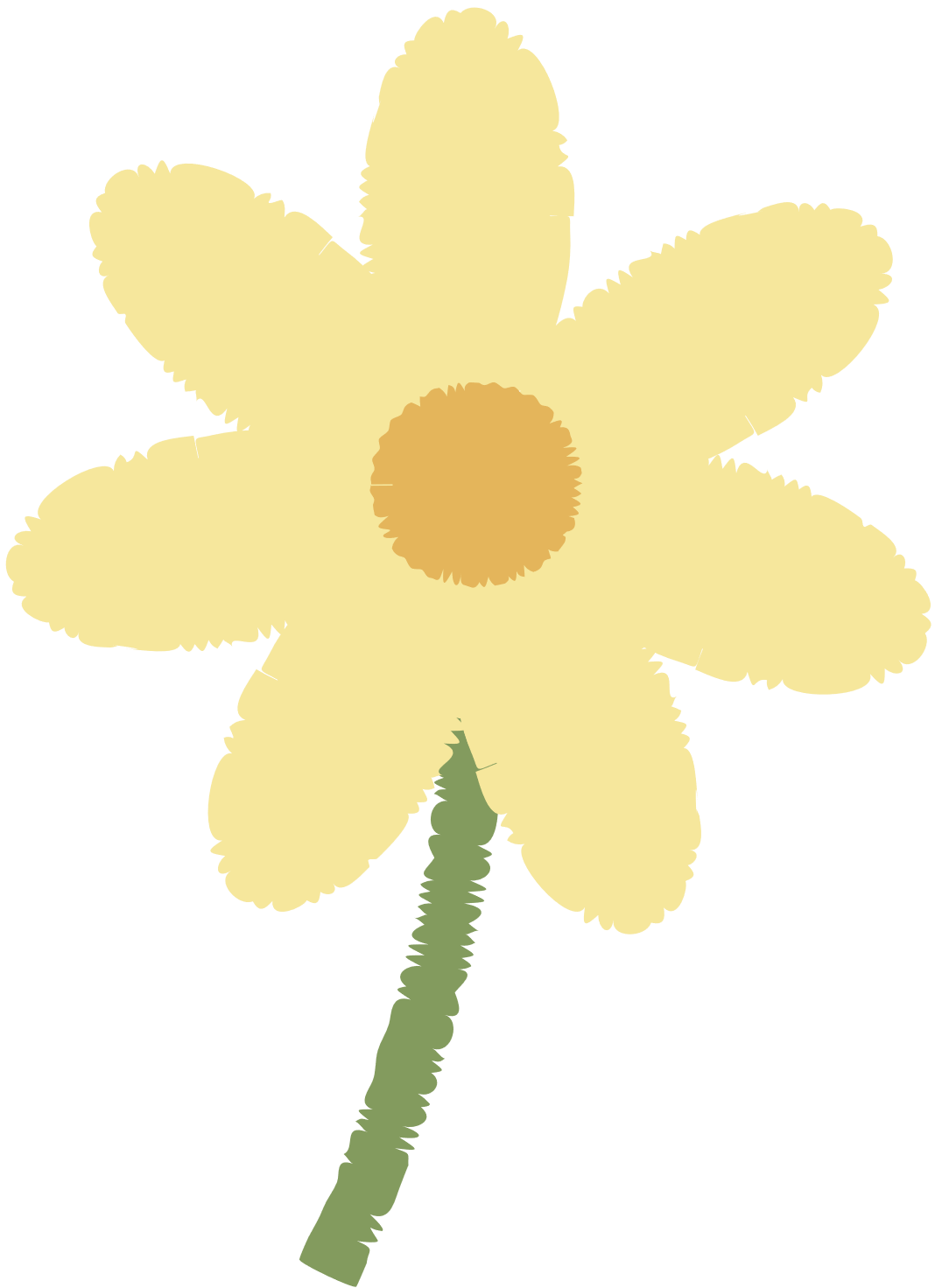 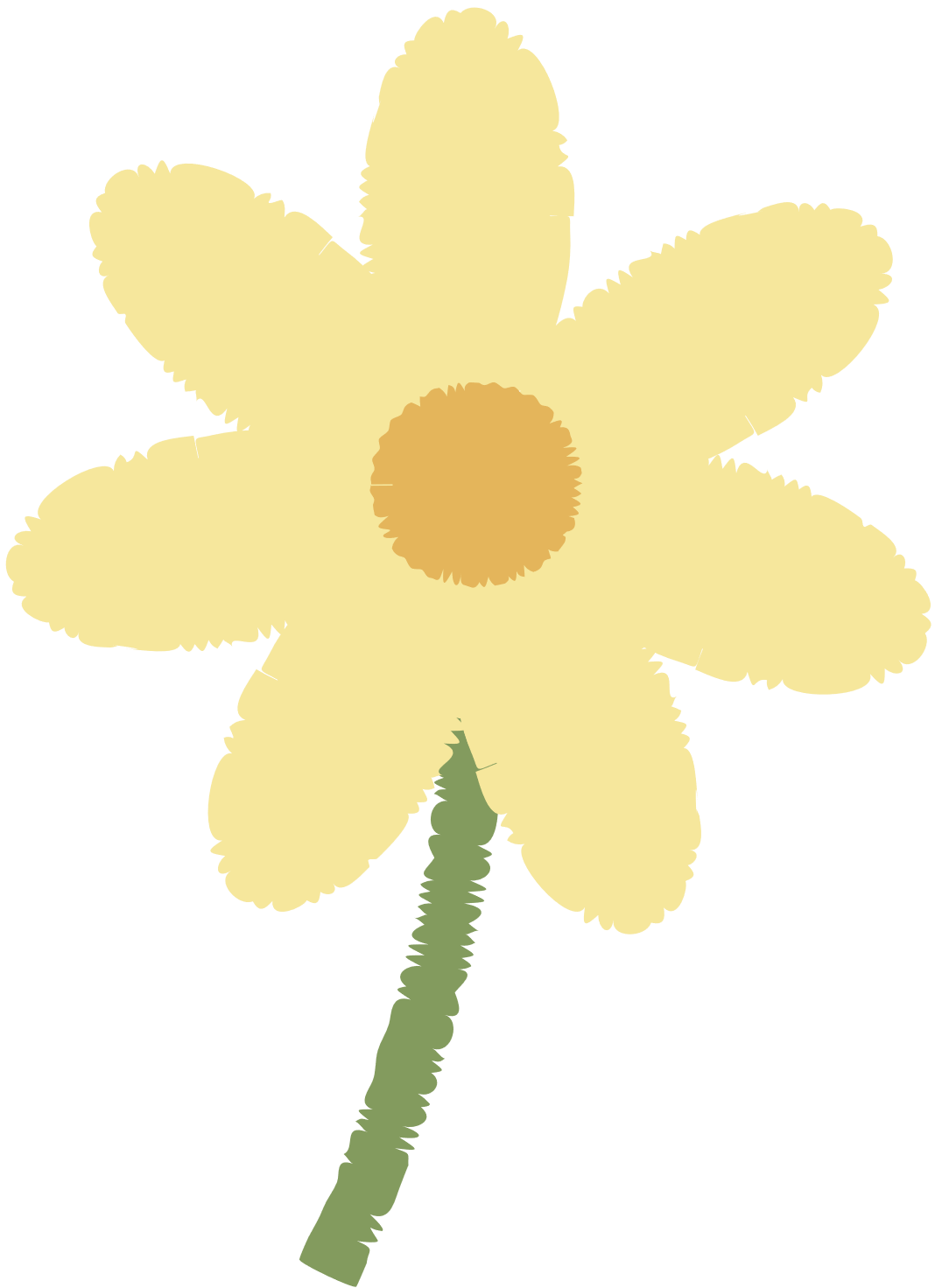 2
a) Số liền trước của số 10 000 là số nào?
b) Số liền sau của số 8 999 là số nào?
c) Số 9 000 là số liền sau của số nào?
d) Số 4 078 là số liền trước của số nào?
9 999
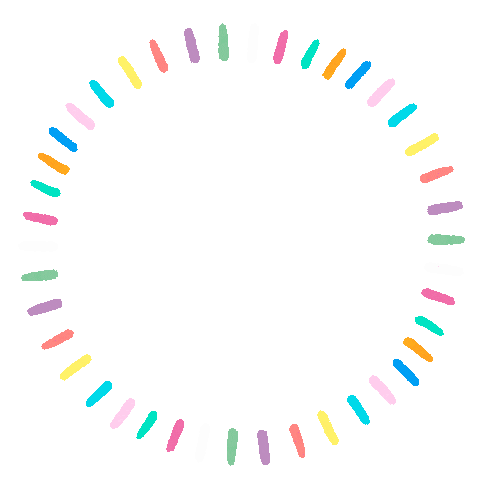 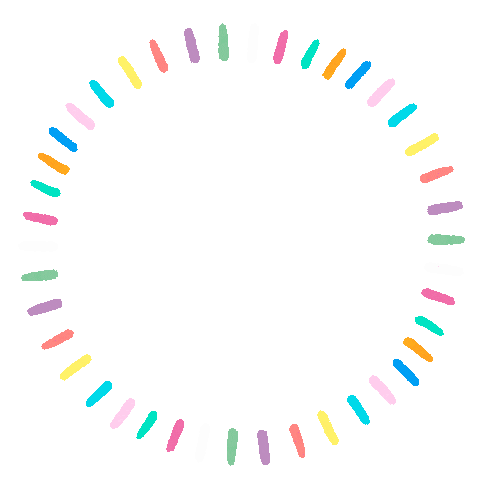 9 000
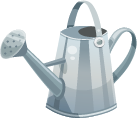 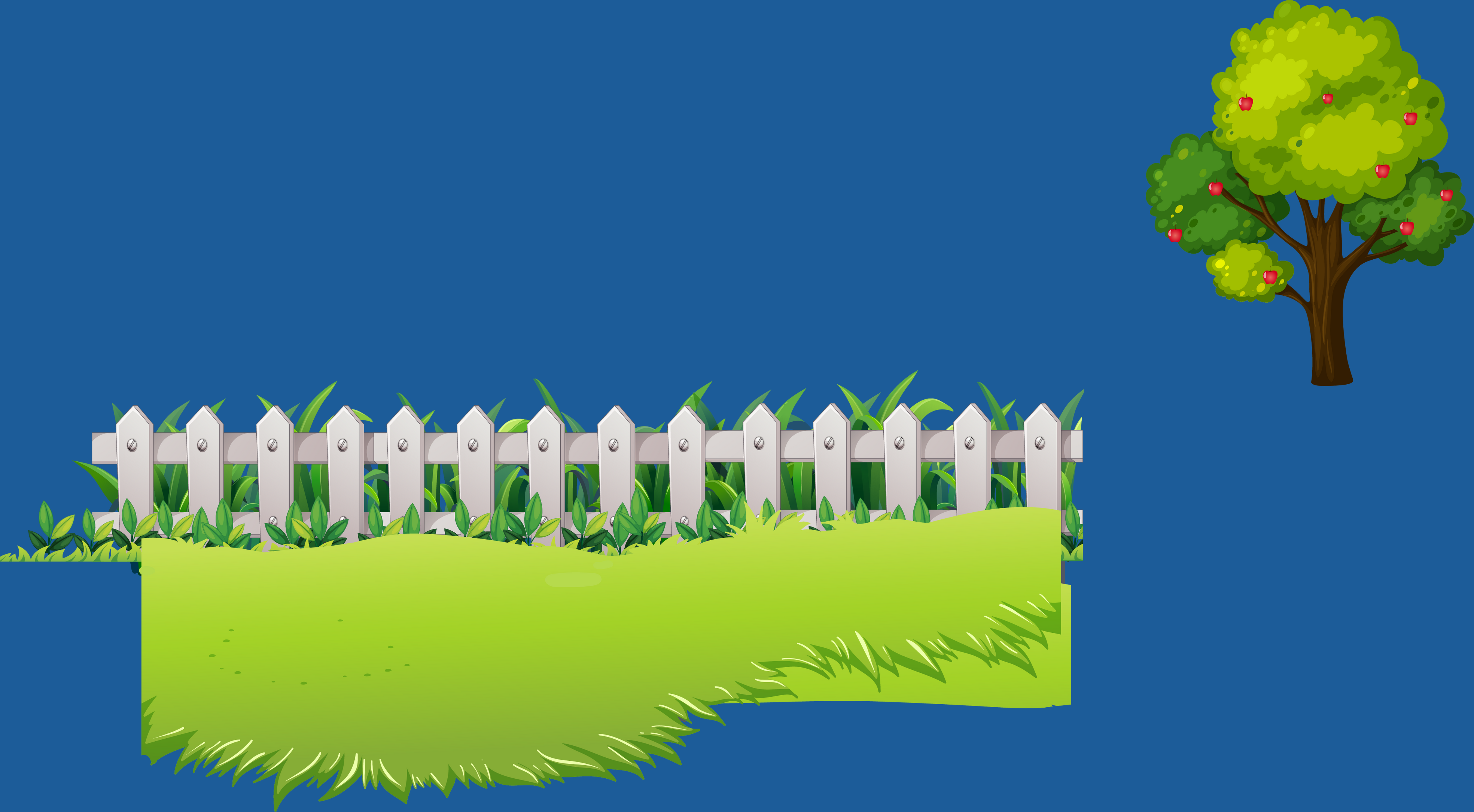 8 999
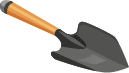 4 079
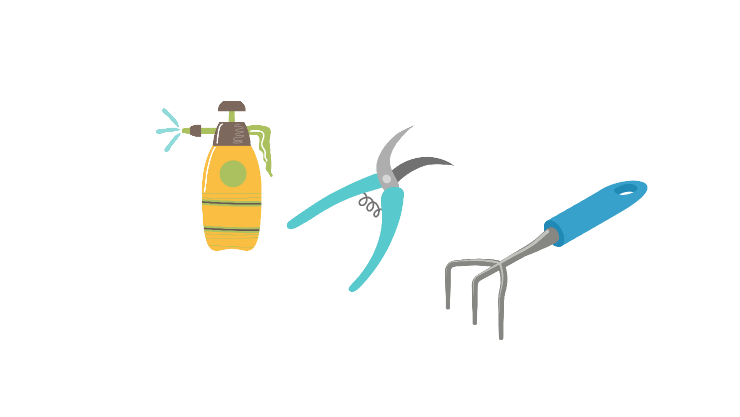 [Speaker Notes: Hương Thảo – Zalo 0972115126]
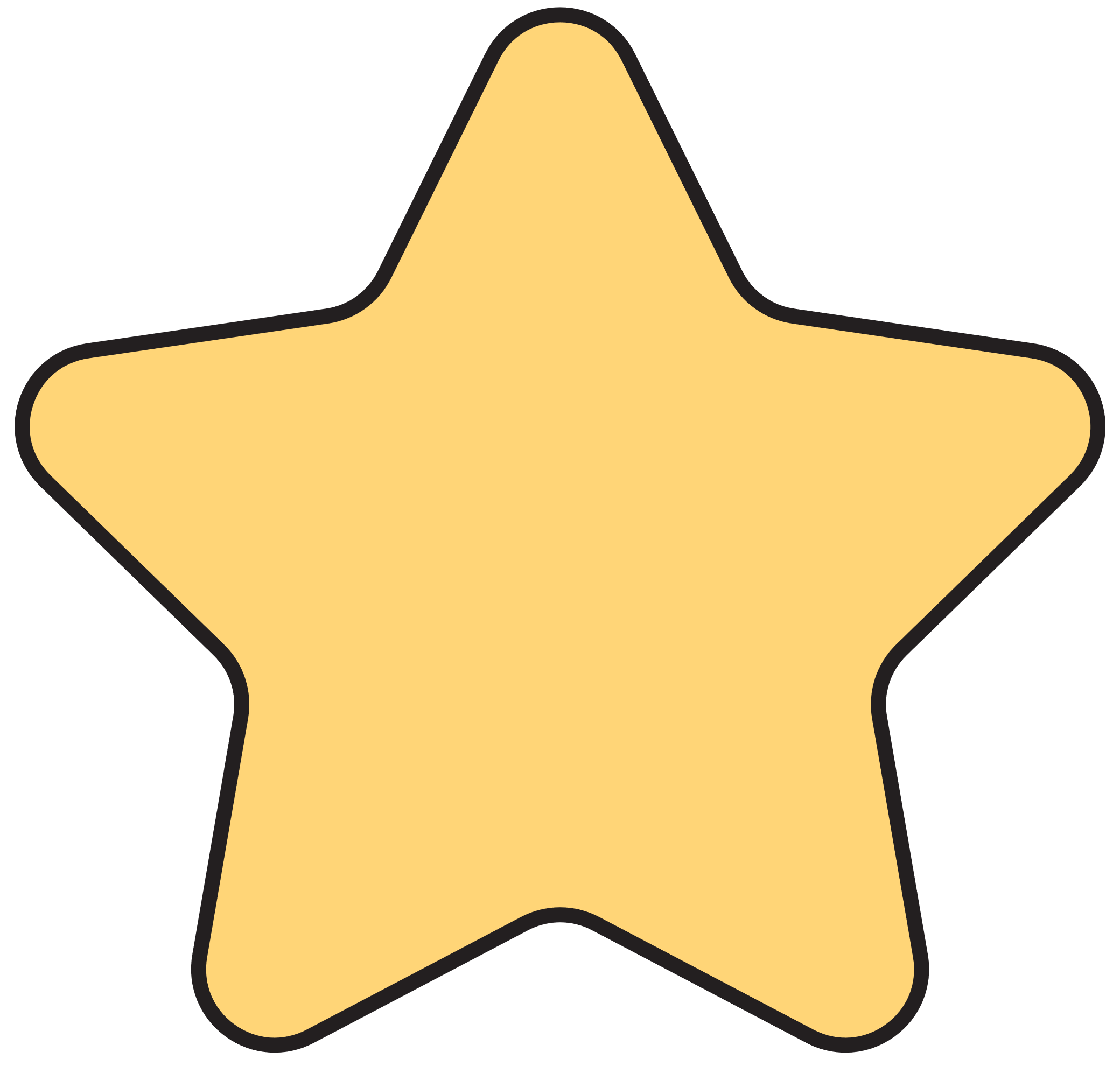 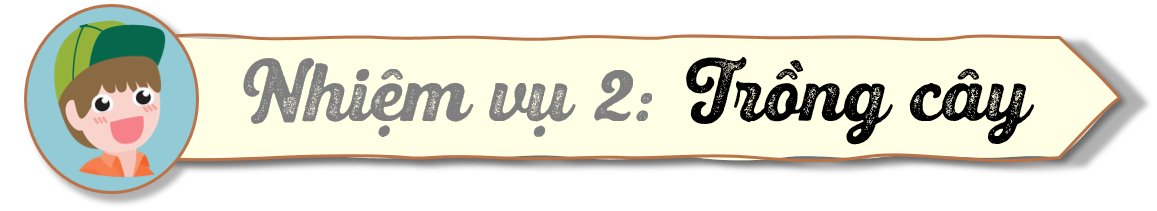 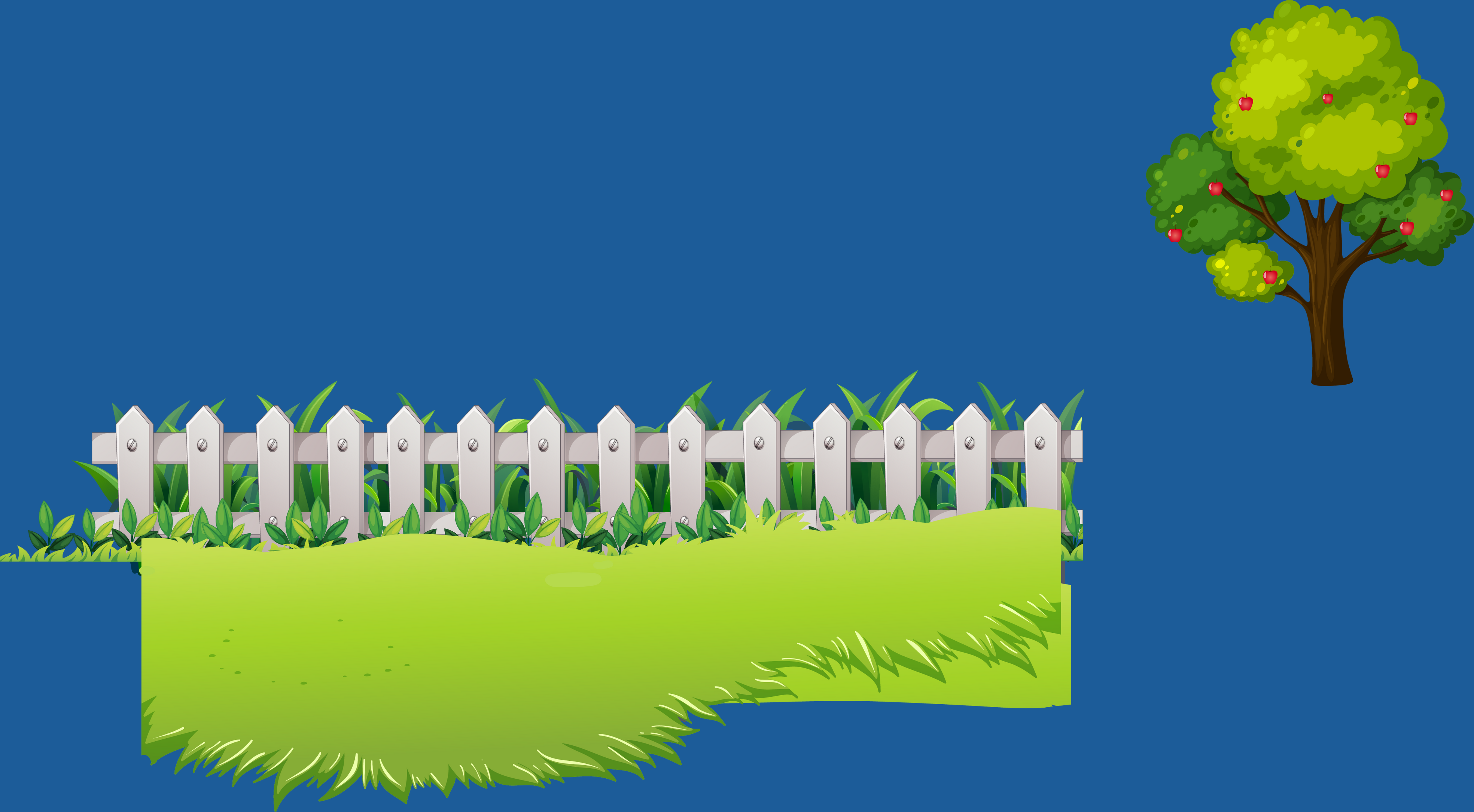 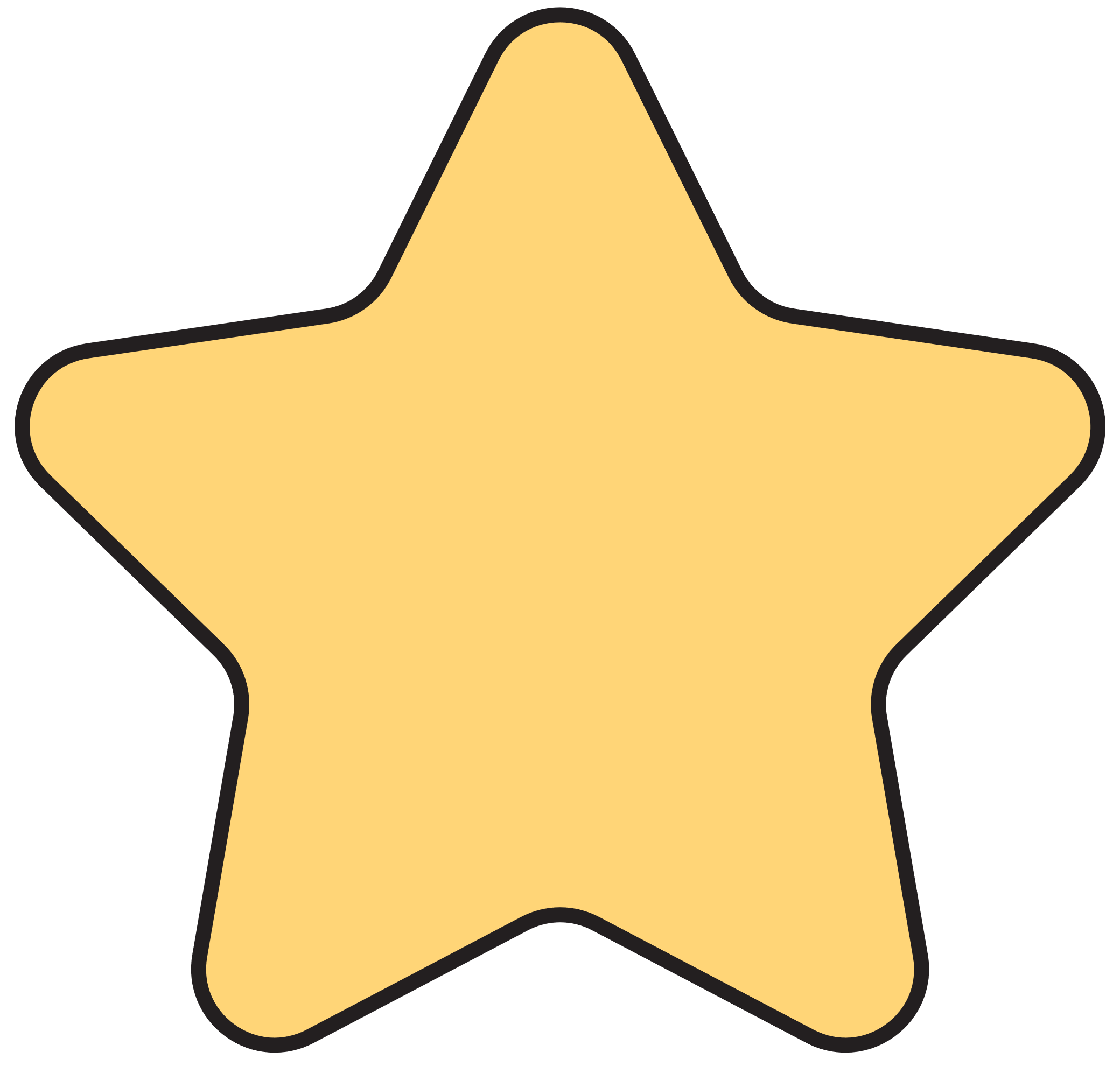 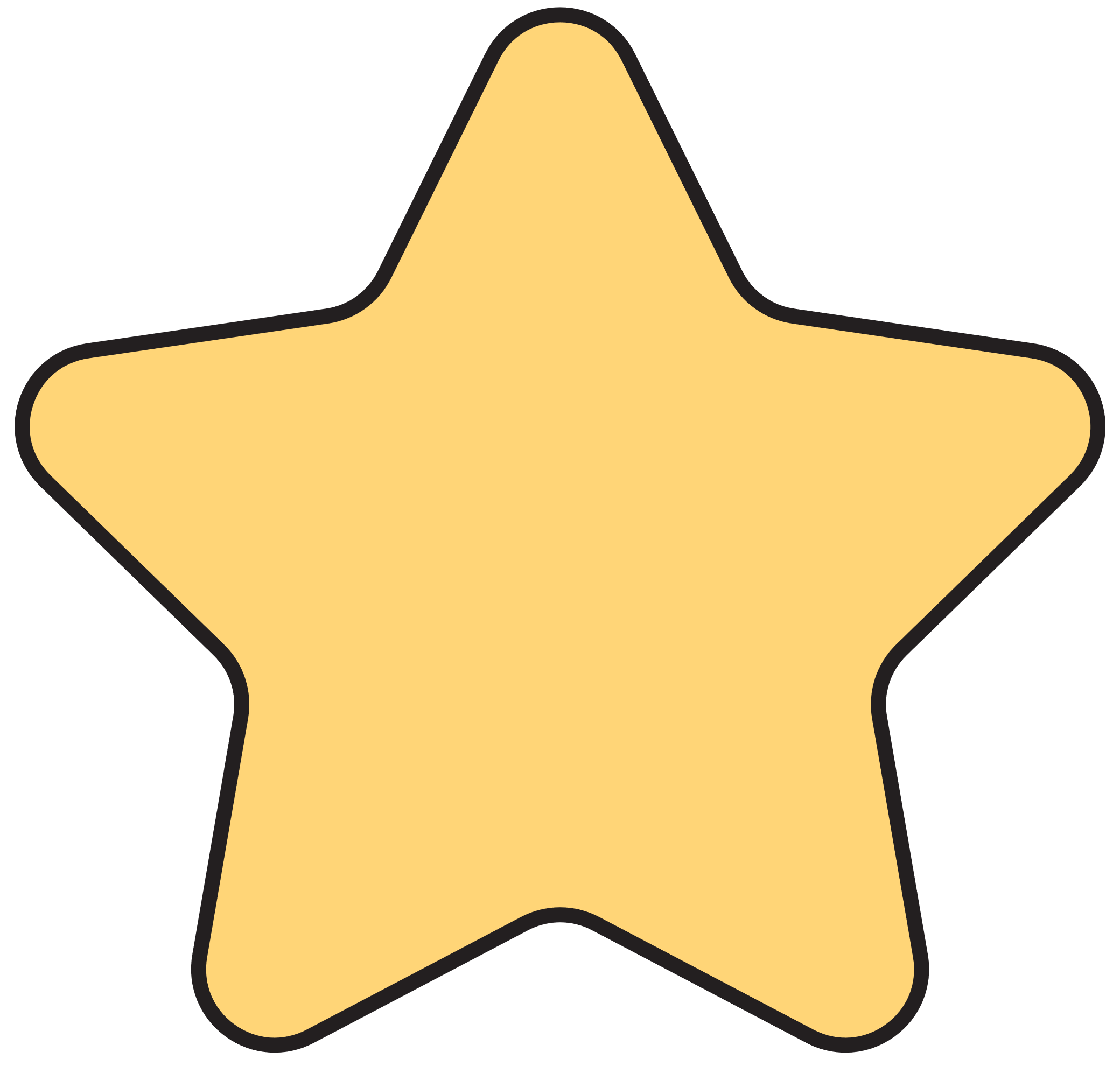 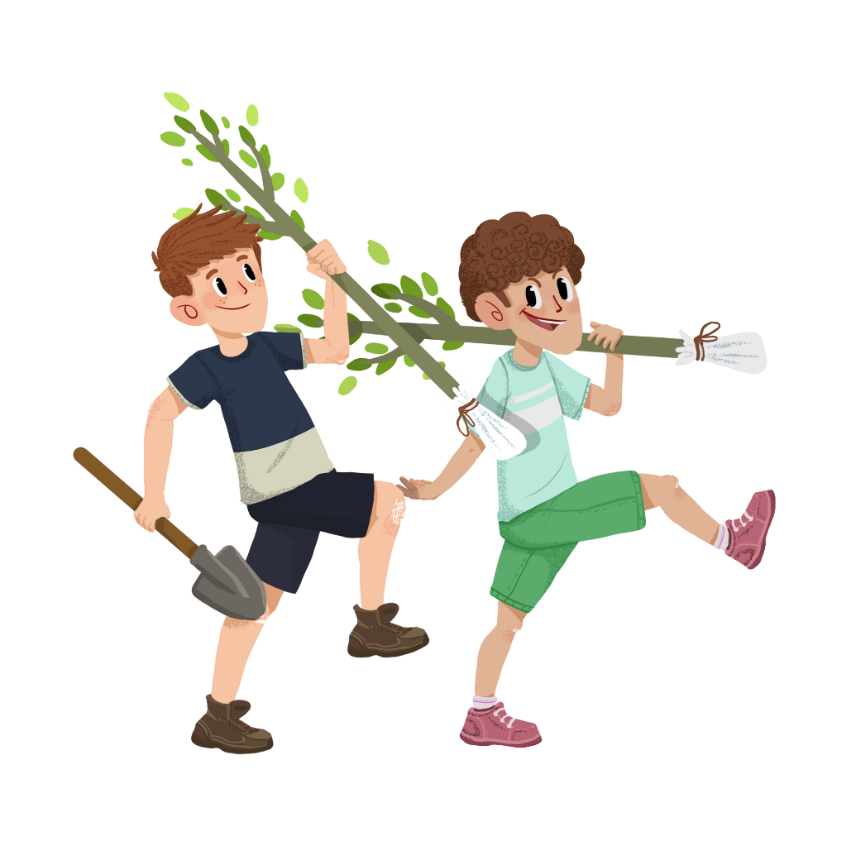 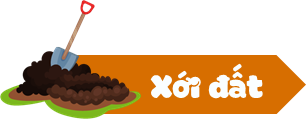 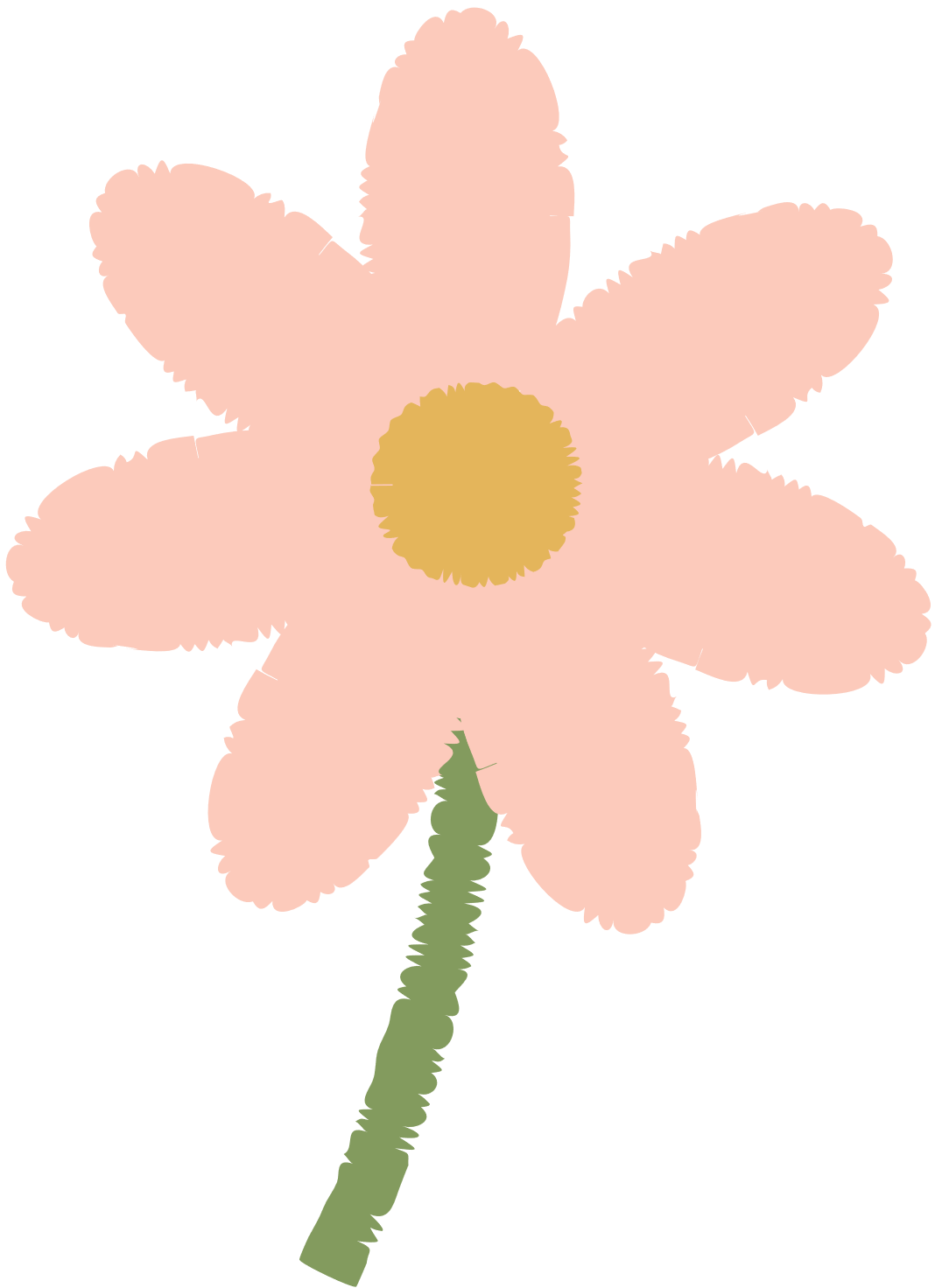 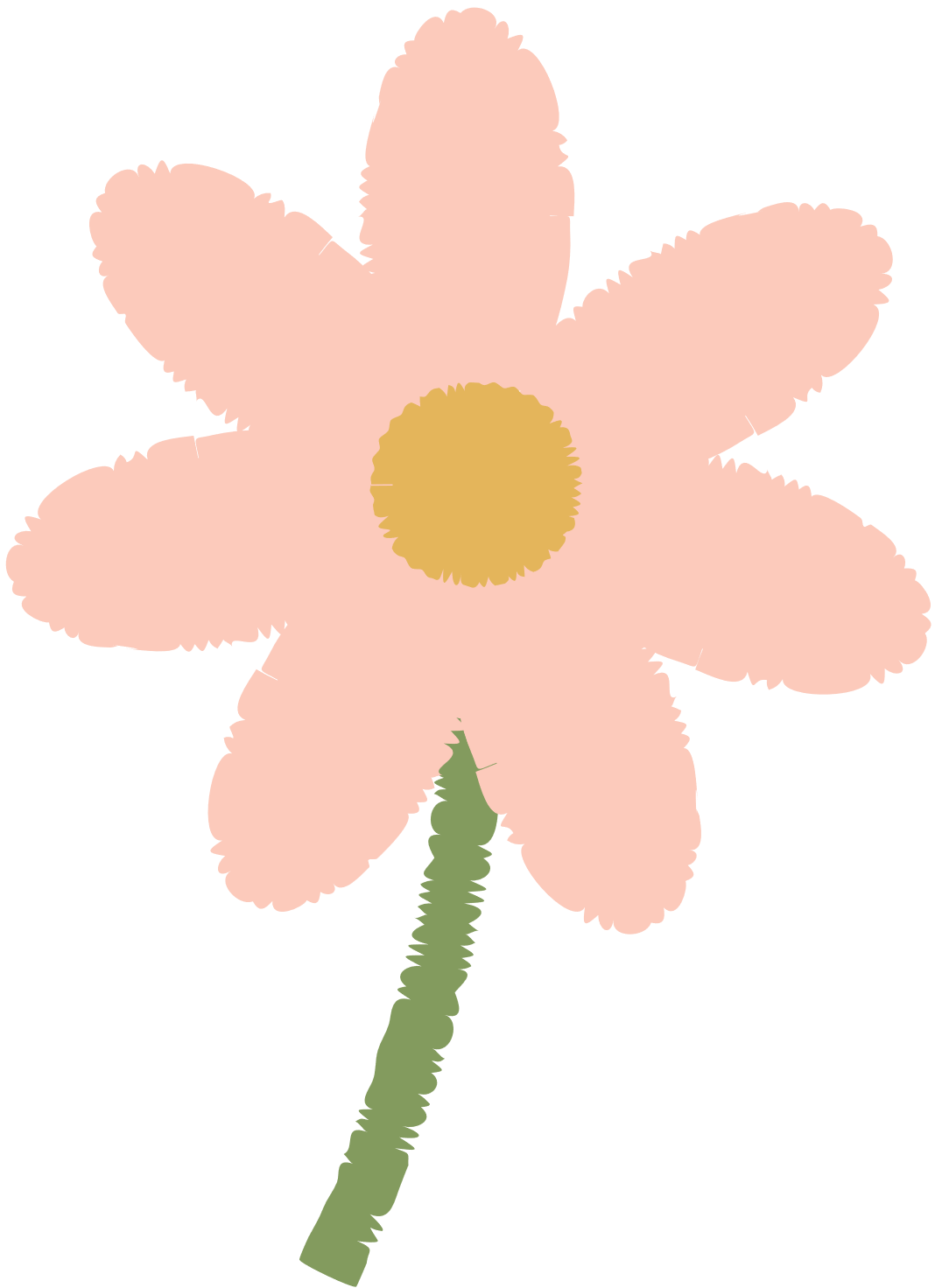 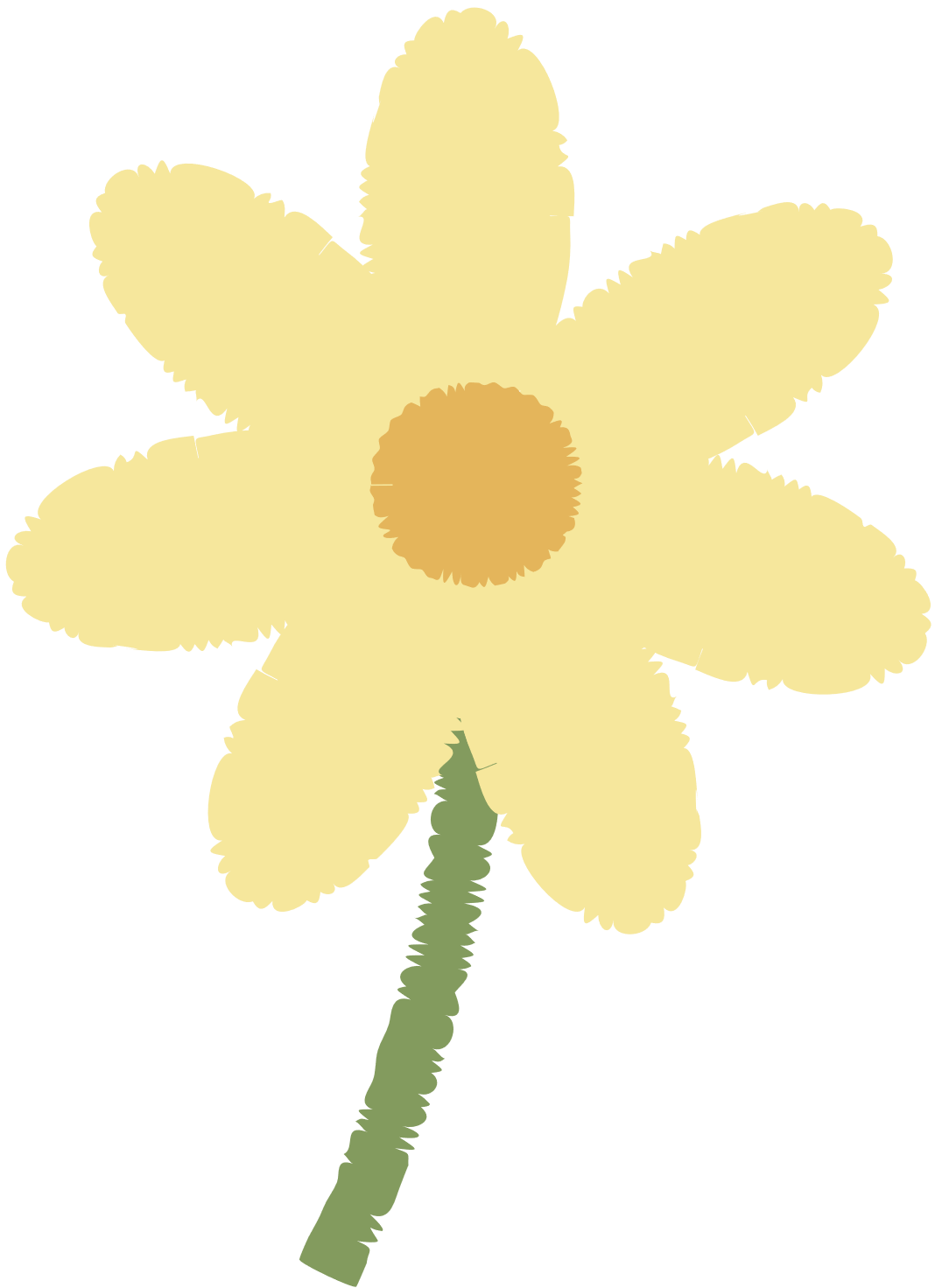 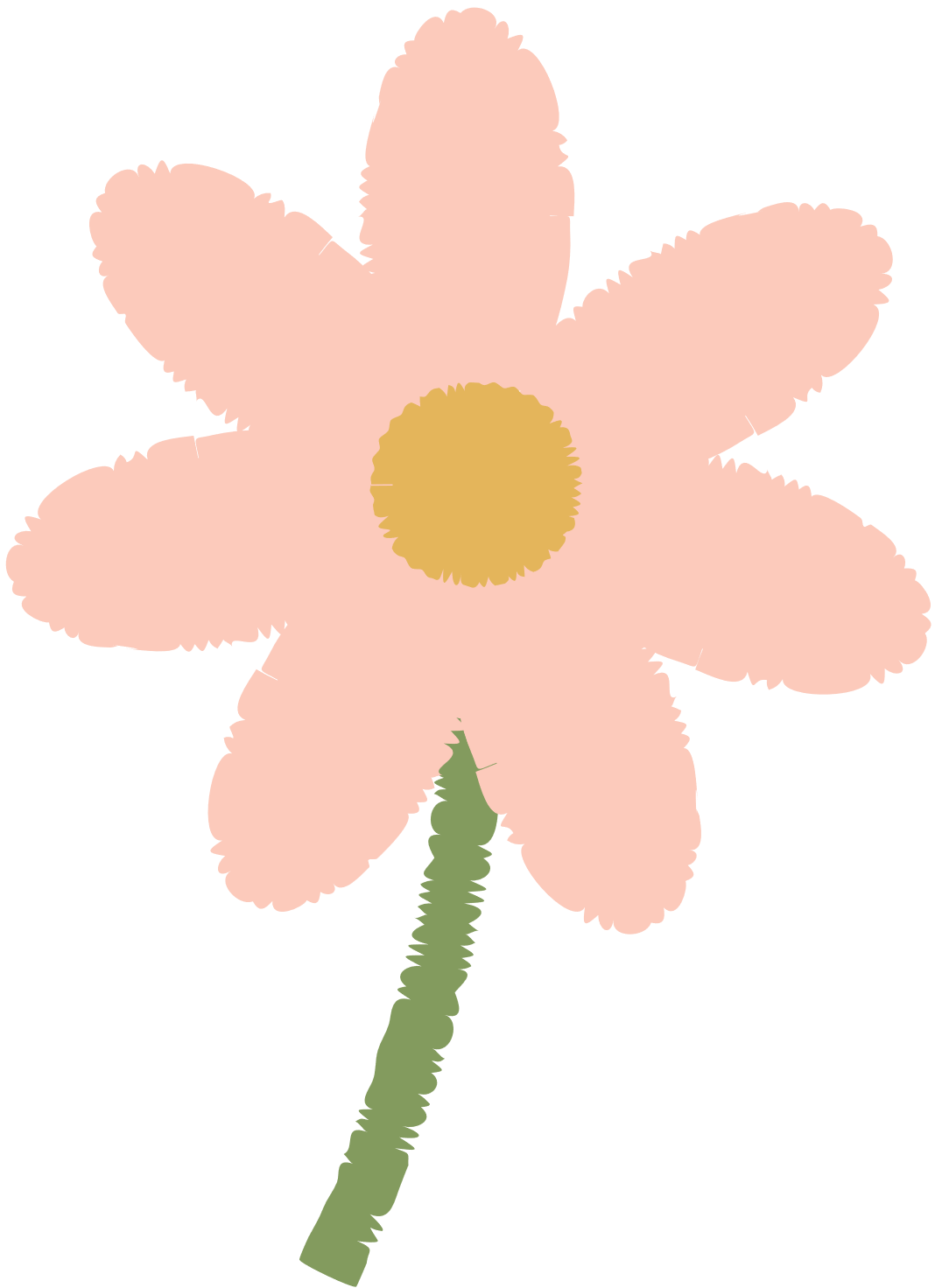 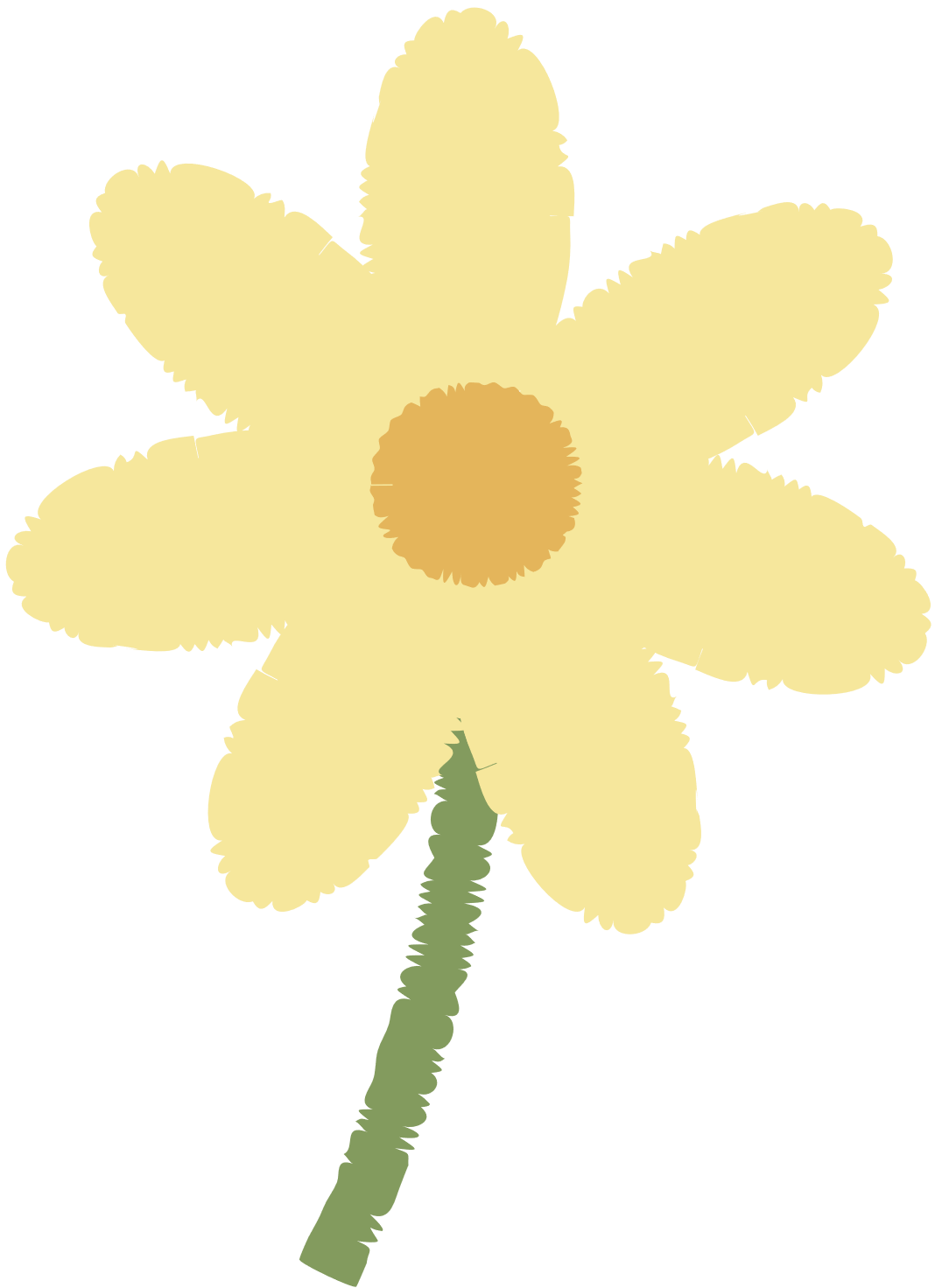 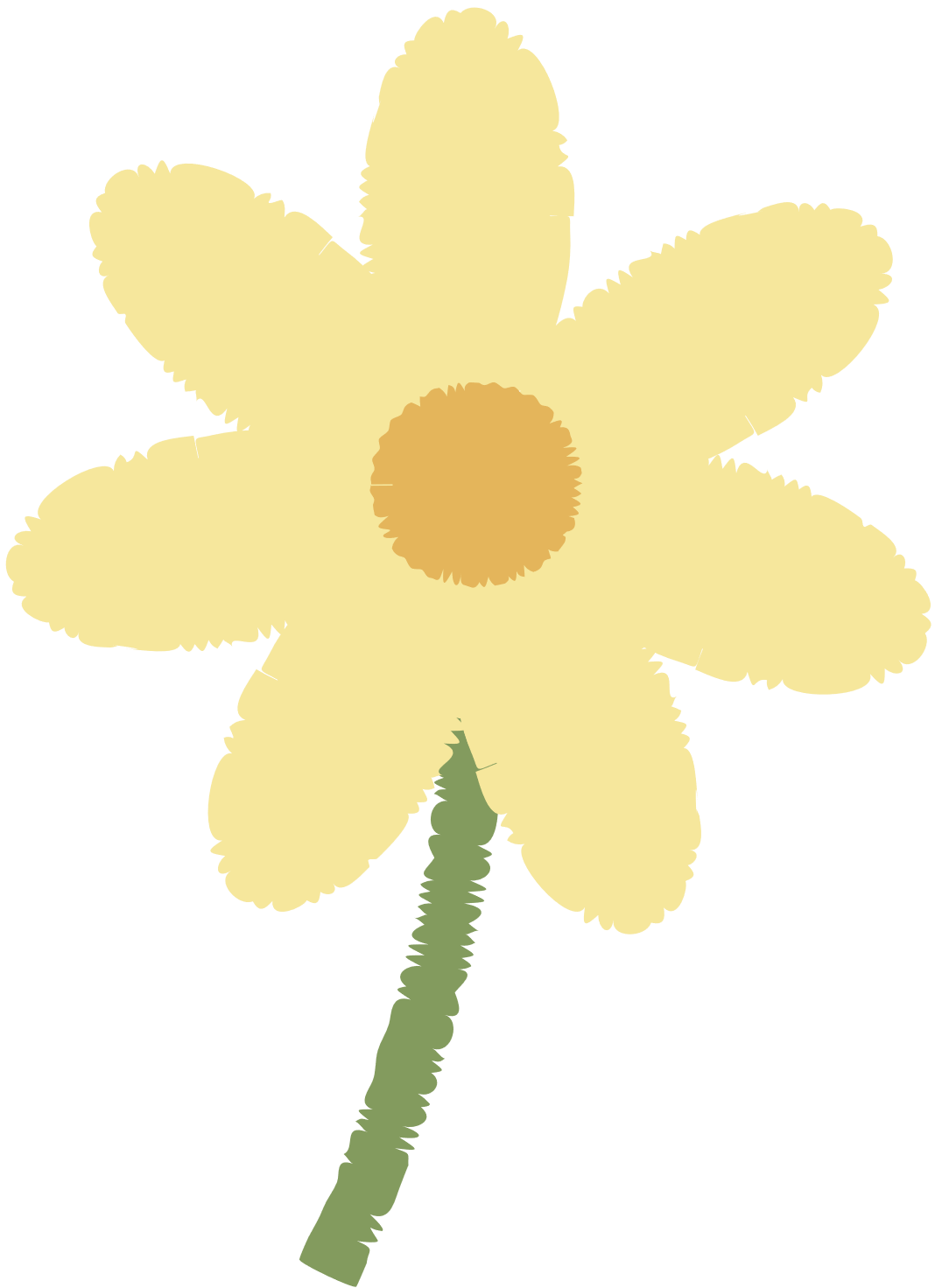 Chọn câu trả lời đúng:
2
Số nào dưới đây có chữ số hàng trăm là 7?
A. 8275      B. 7285      C. 5782      D. 2587
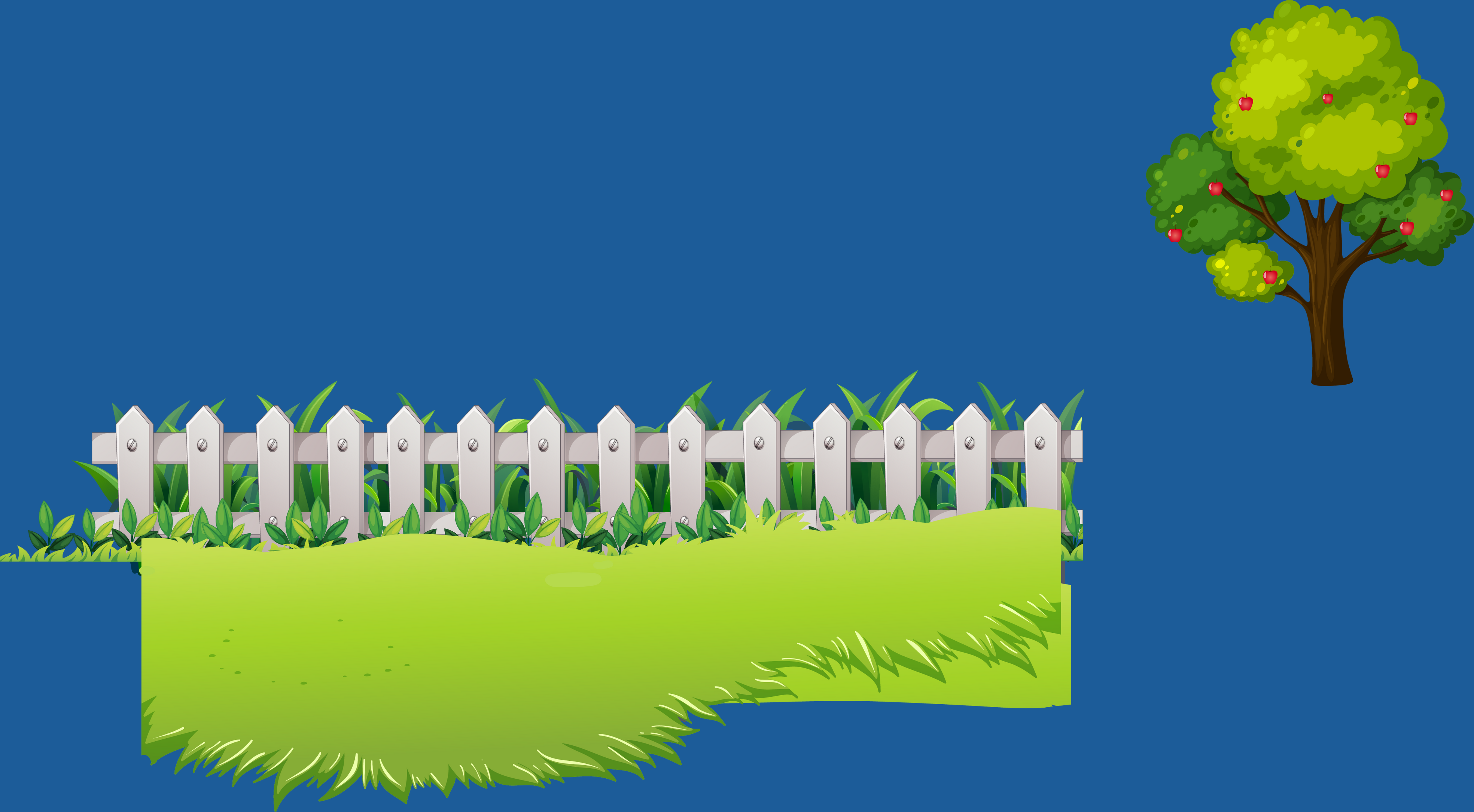 b) Số nào dưới đây có chữ số hàng chục là 7?
A. 8275      B. 7285      C. 5782      D. 2587
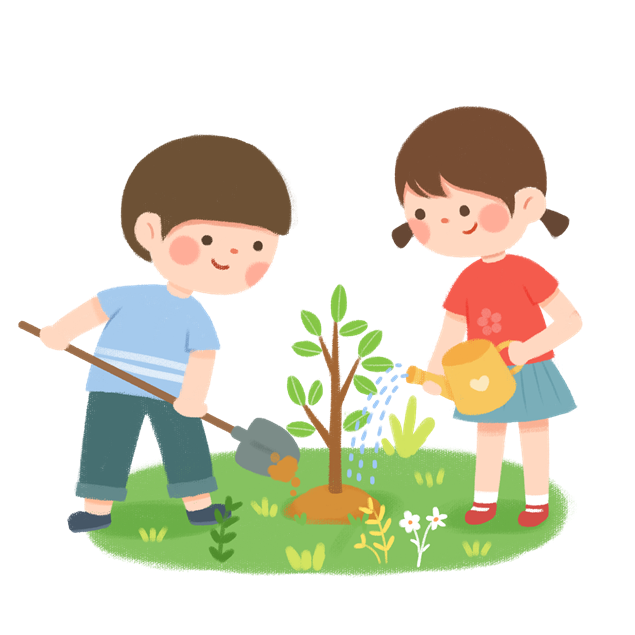 c) Số nào dưới đây có chữ số hàng nghìn là 7?
A. 8275      B. 7285      C. 5782      D. 2587
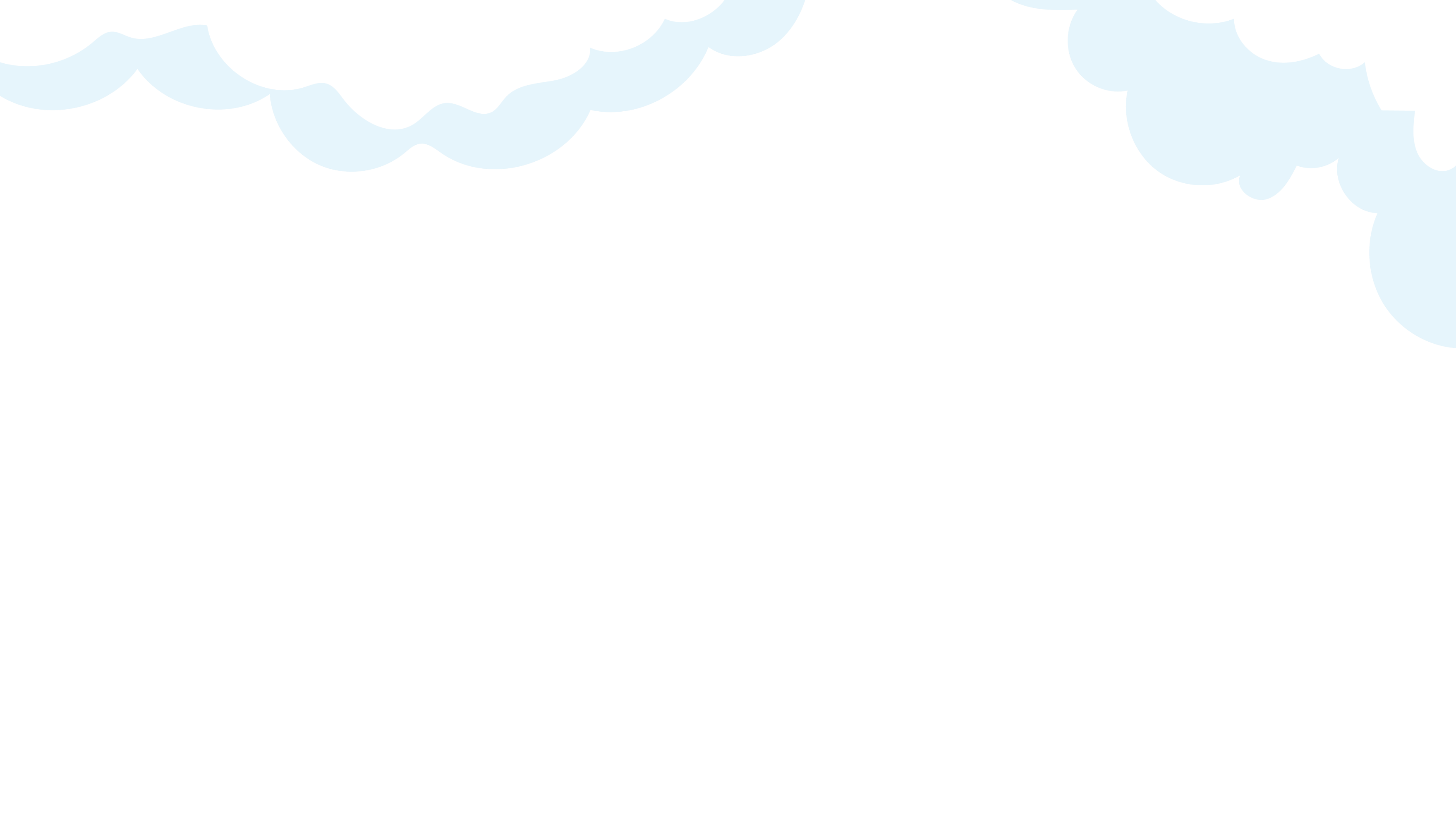 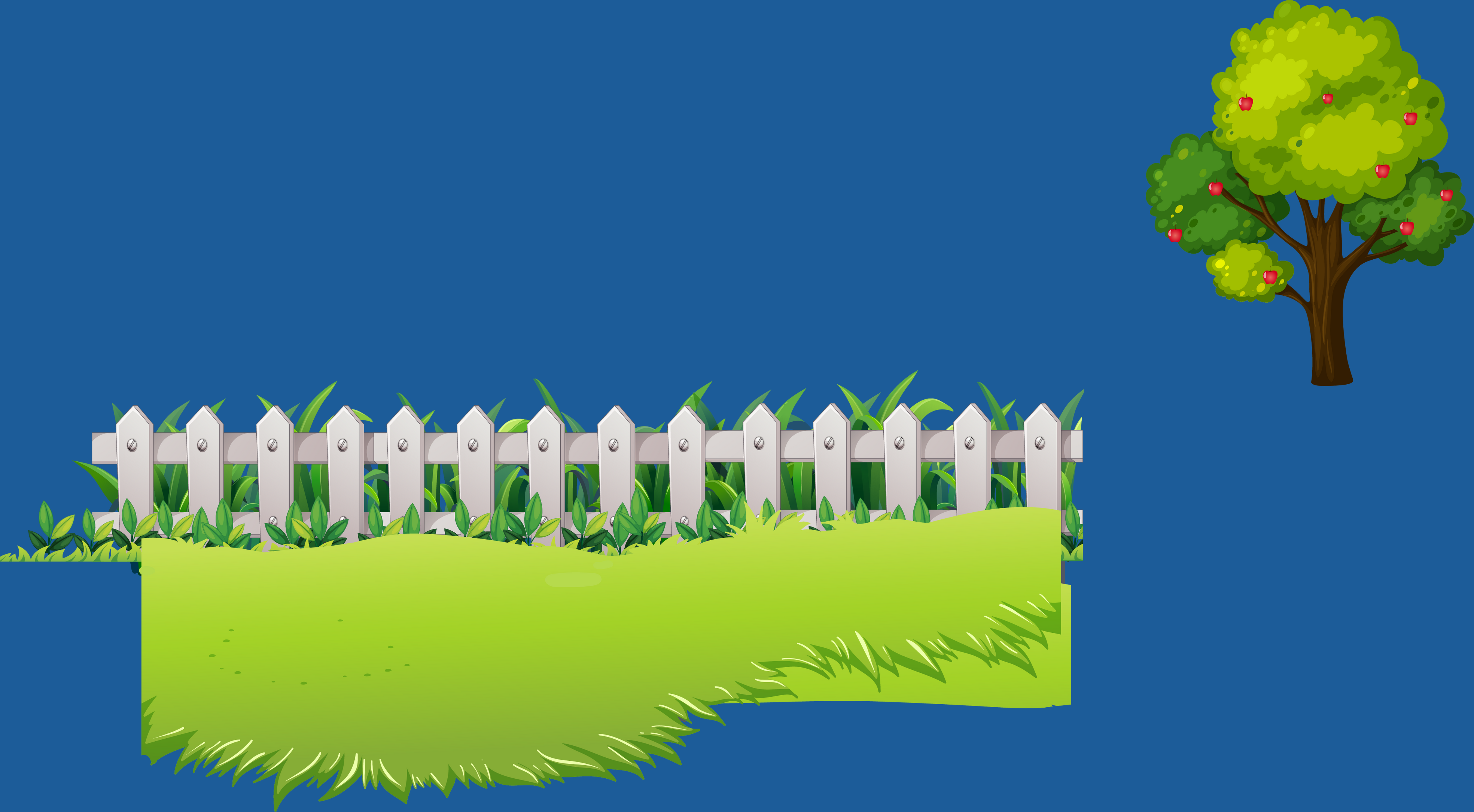 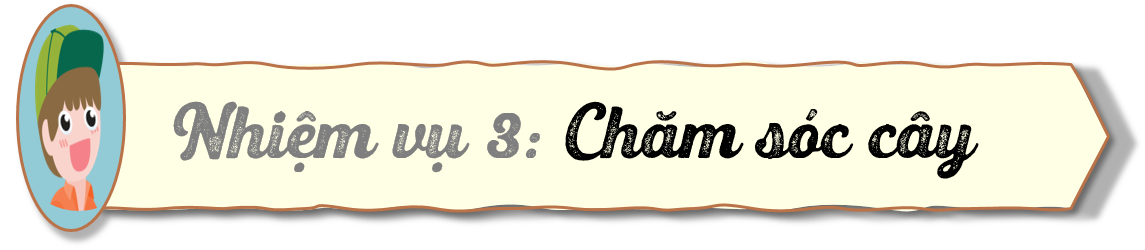 4. Dưới đây là nhà của Nam, Việt và Mai.
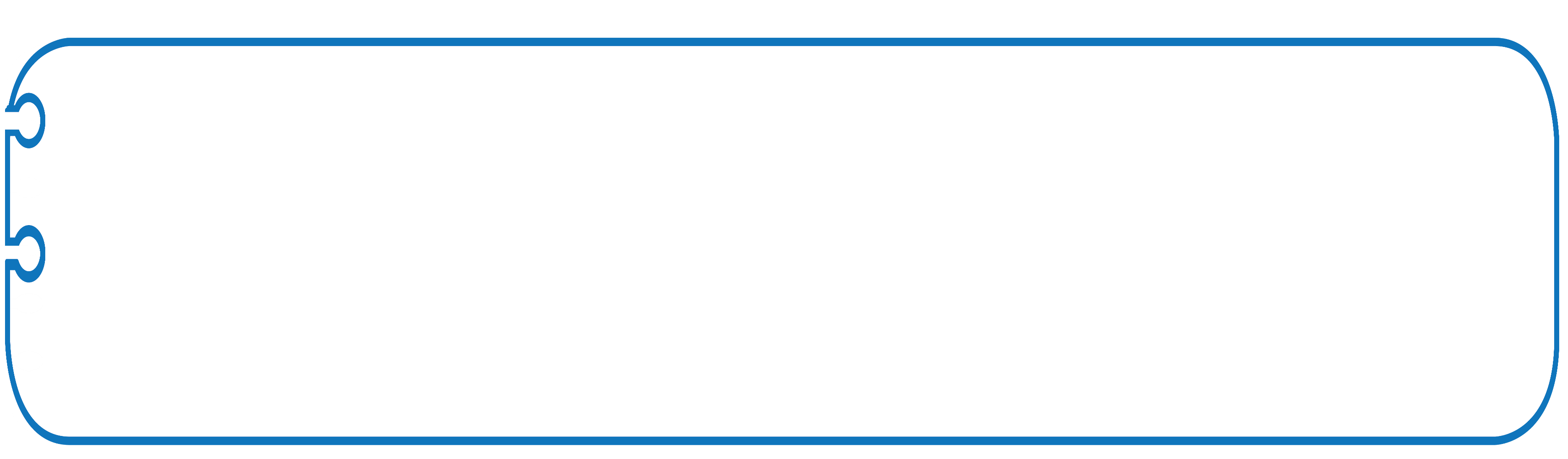 Sáu nghìn bốn trăm năm mươi
Ba nghìn bốn trăm linh lăm
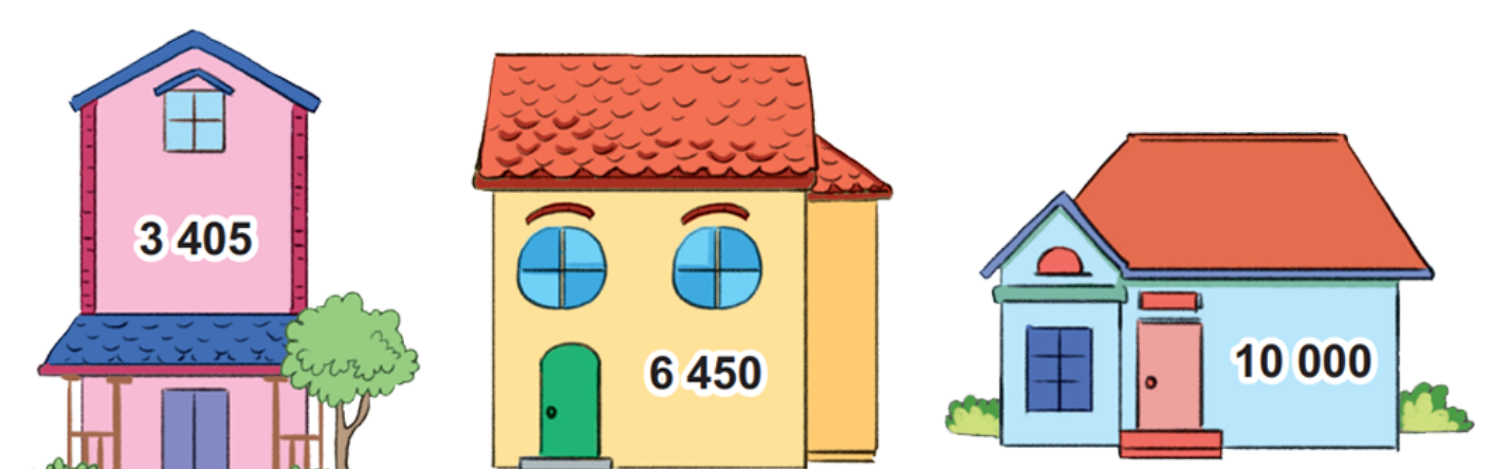 Mười nghìn
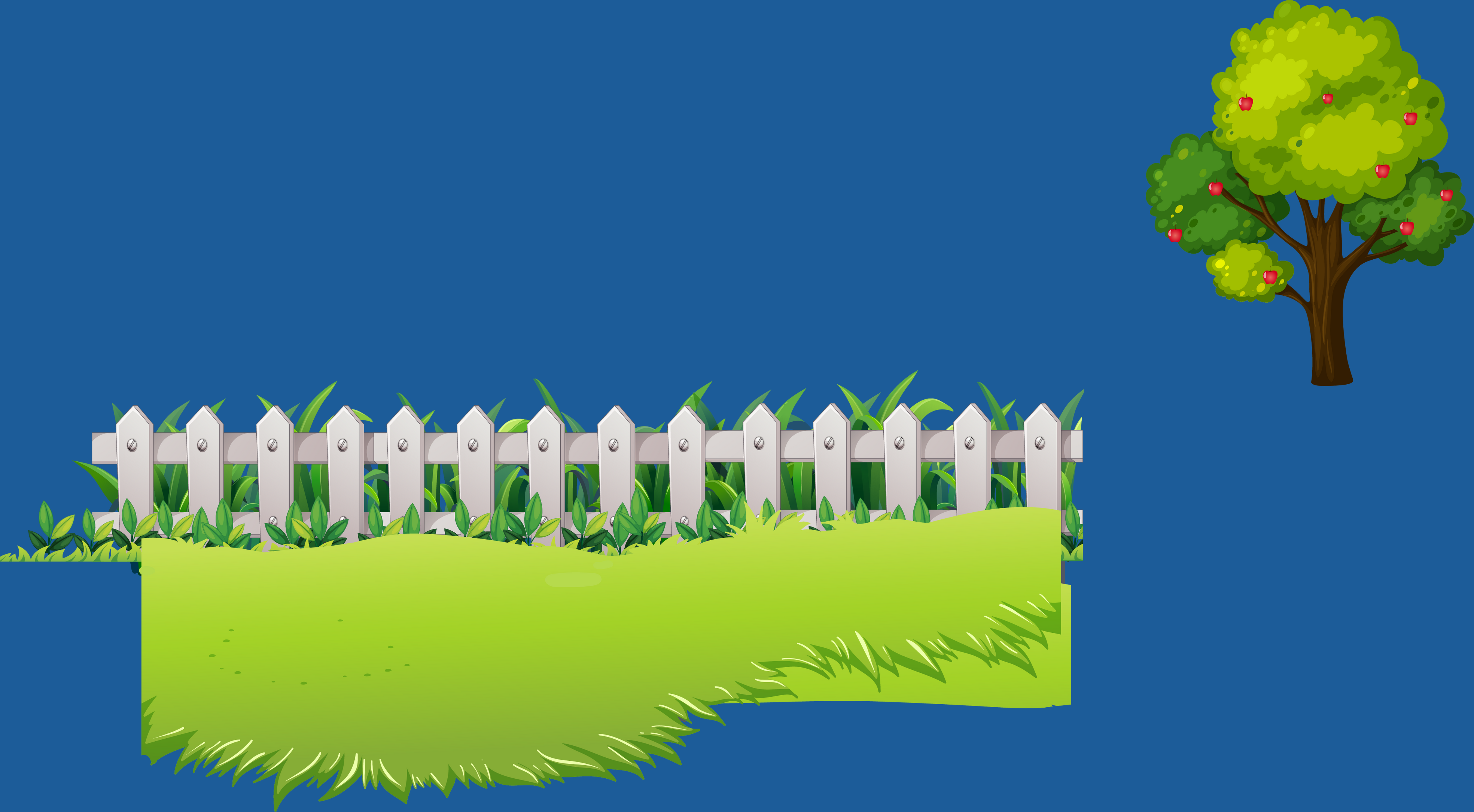 Nhà của Việt
Nhà của Nam
Nhà của Mai
Biết: - Nhà của Việt có trồng cây trước nhà
         - Nhà của Mai có ô cửa sổ cạnh hình tròn
Em hãy tìm xem số được ghi trên nhà của mỗi bạn là số nào rồi đọc số đó.
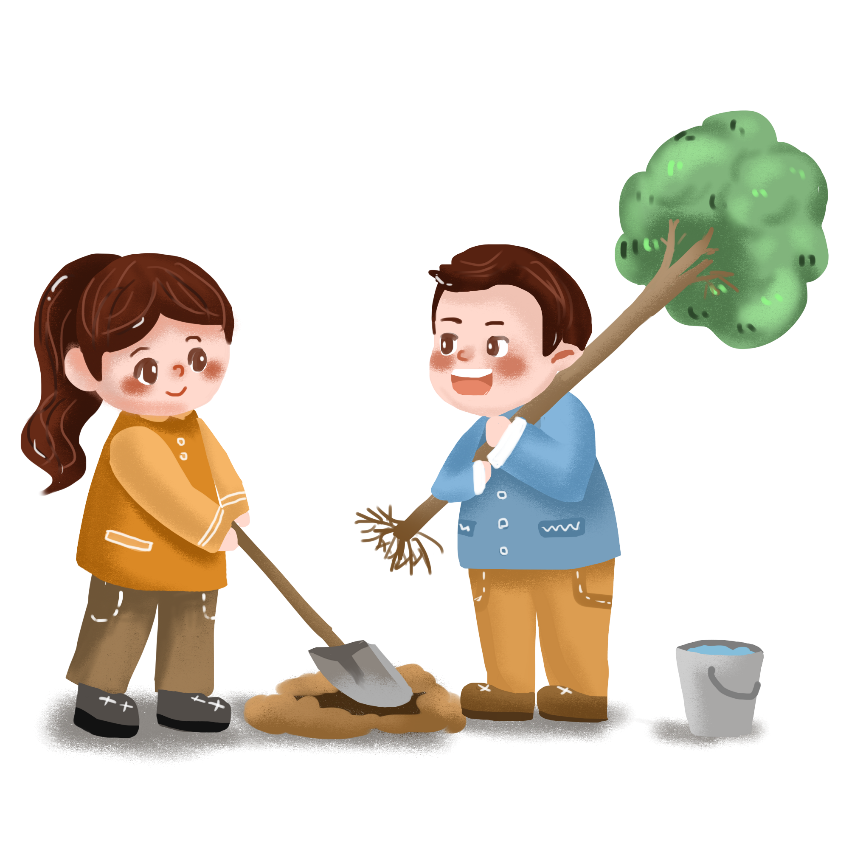 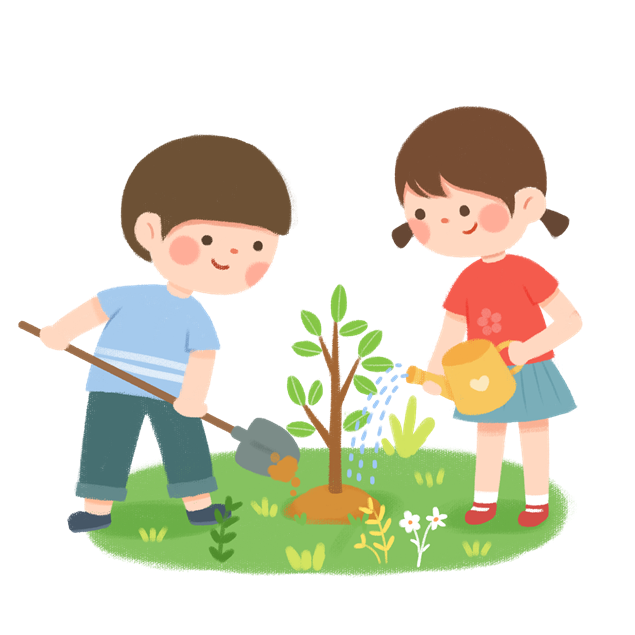 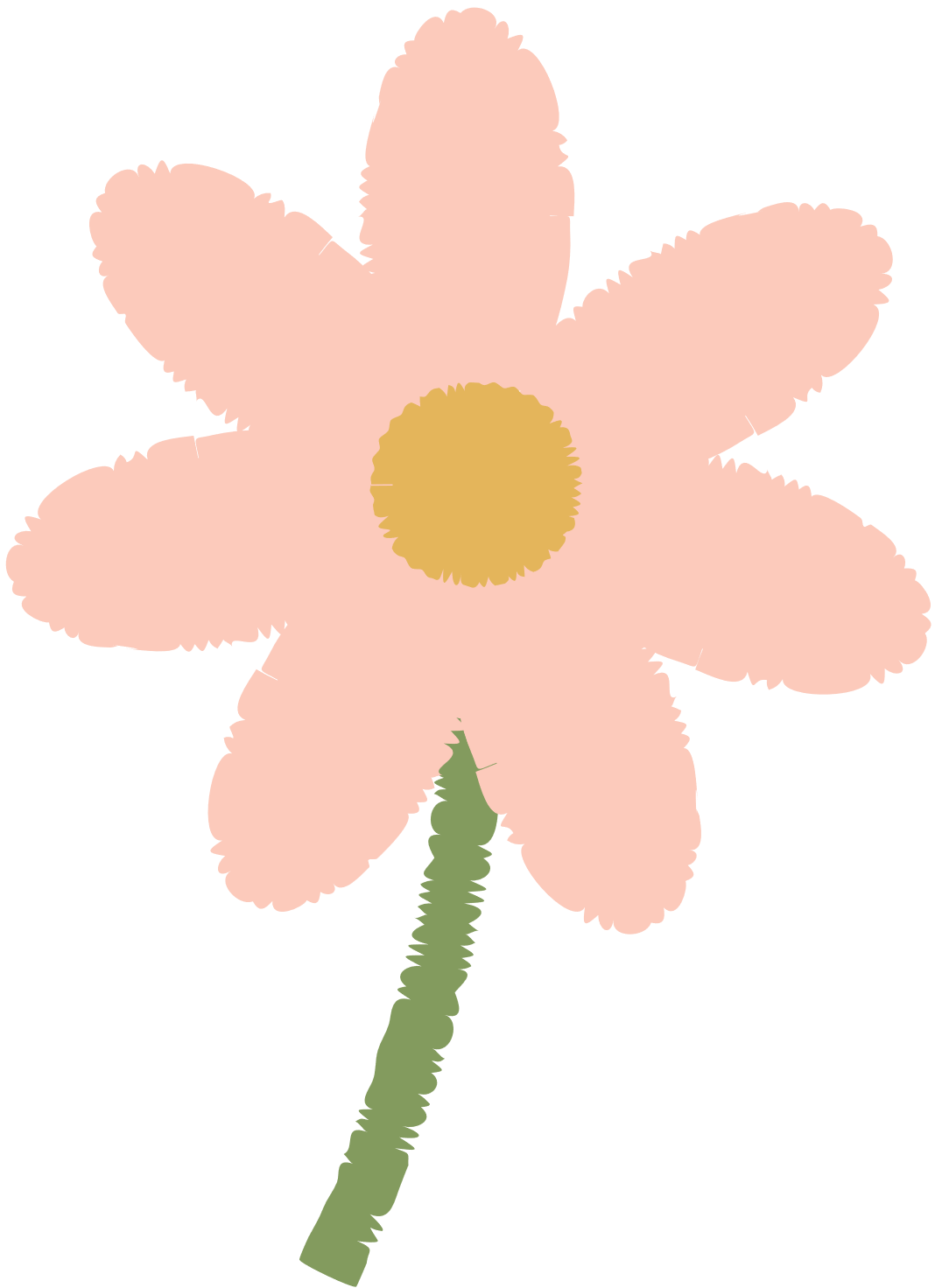 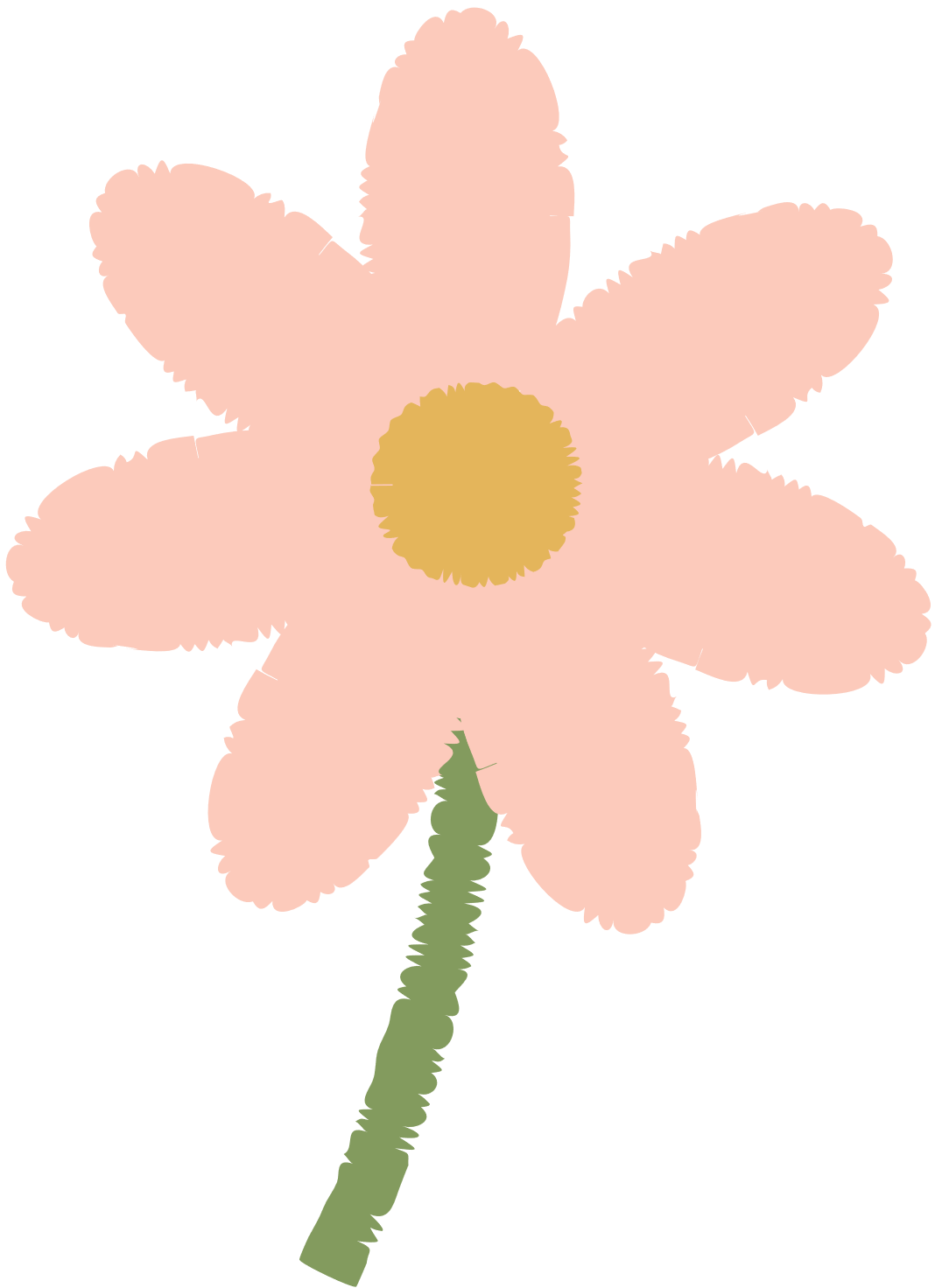 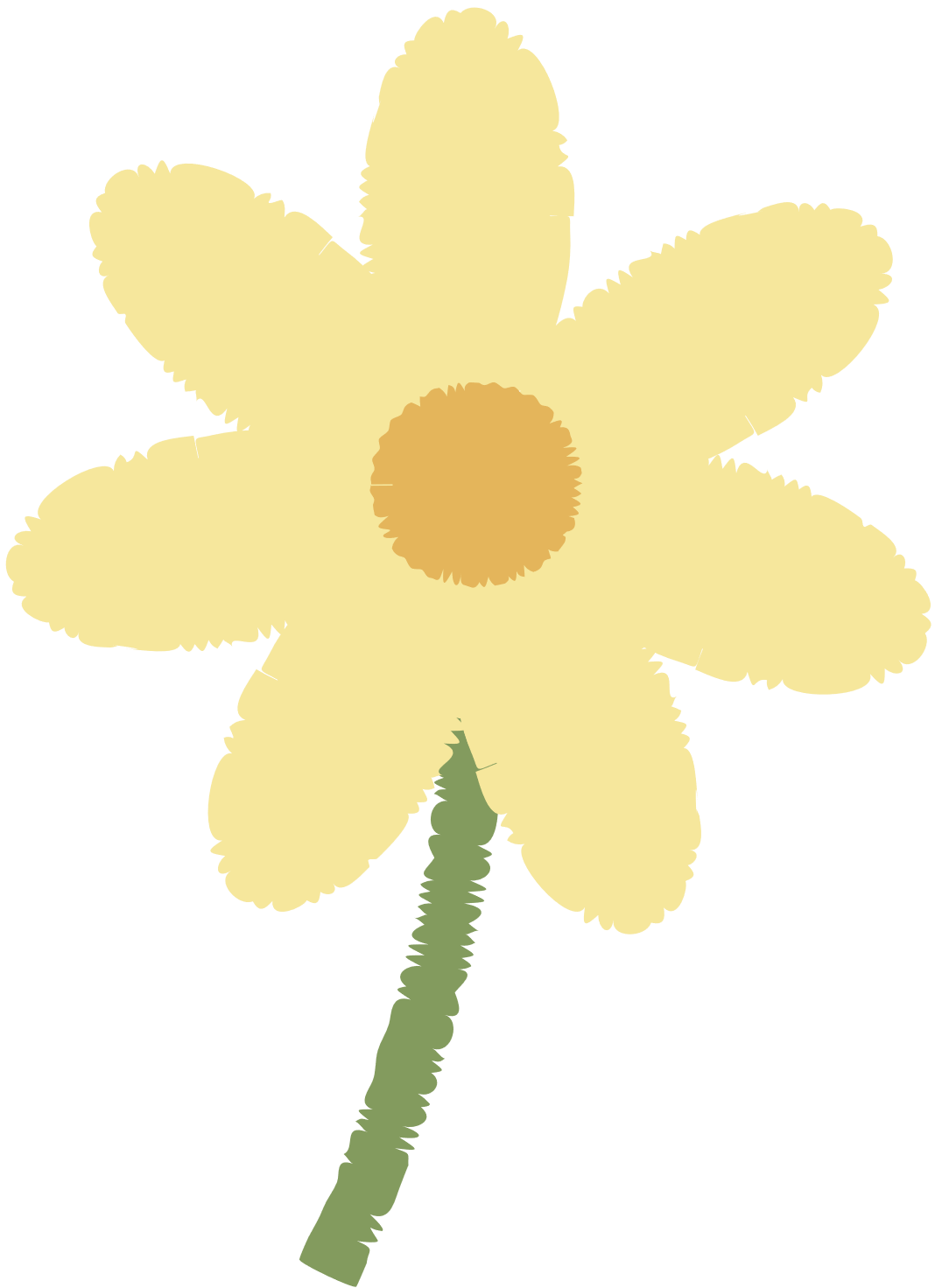 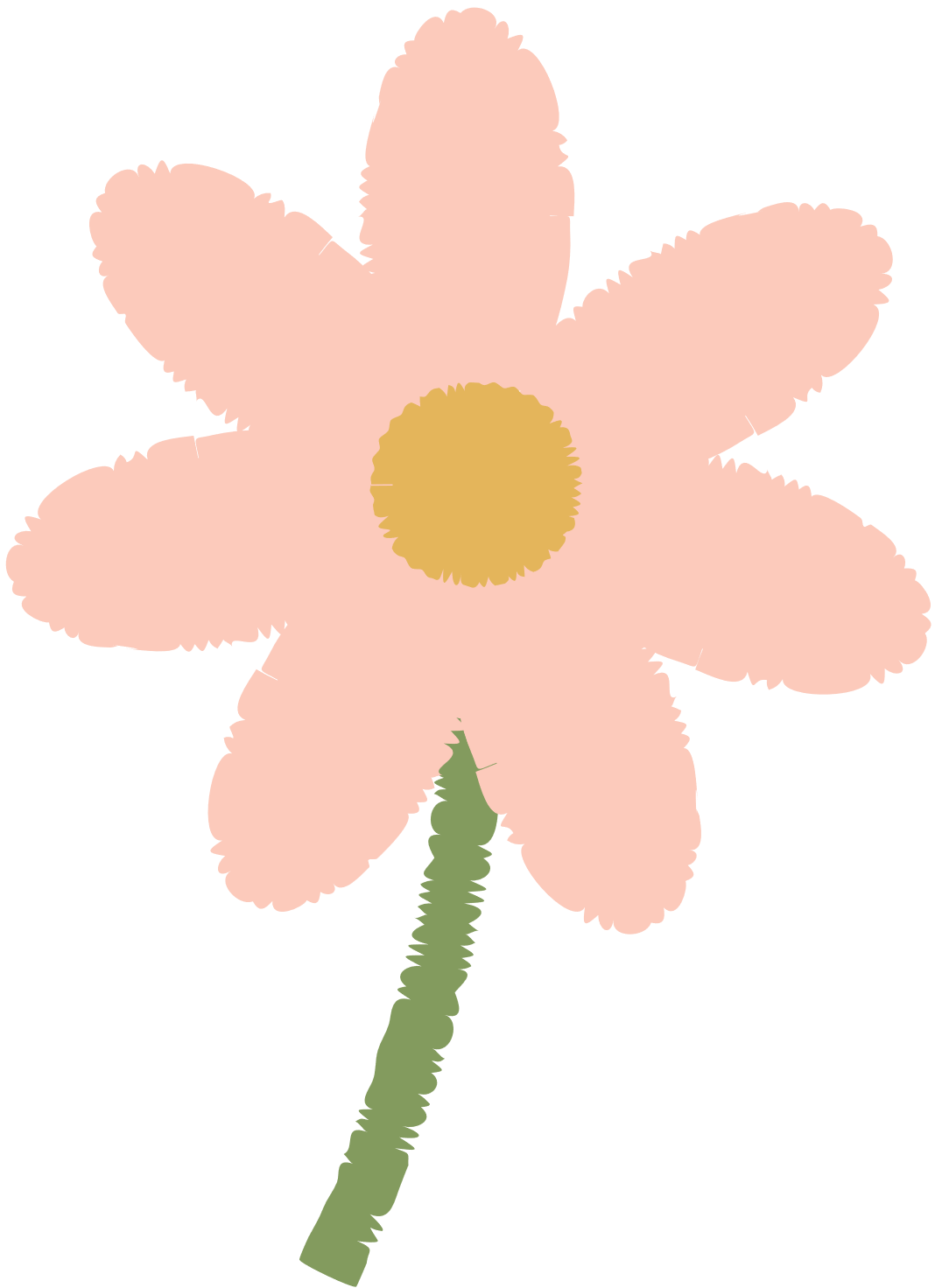 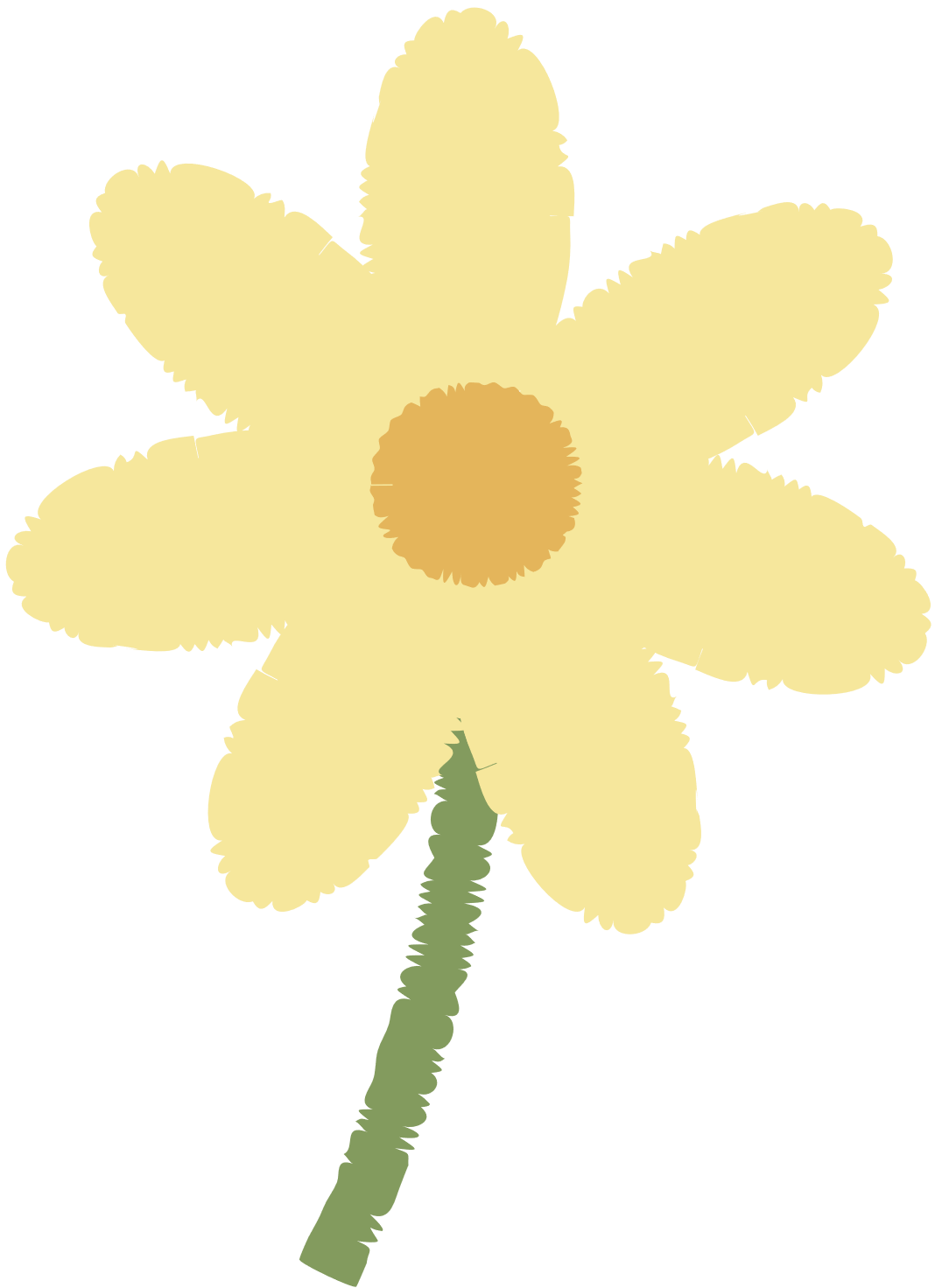 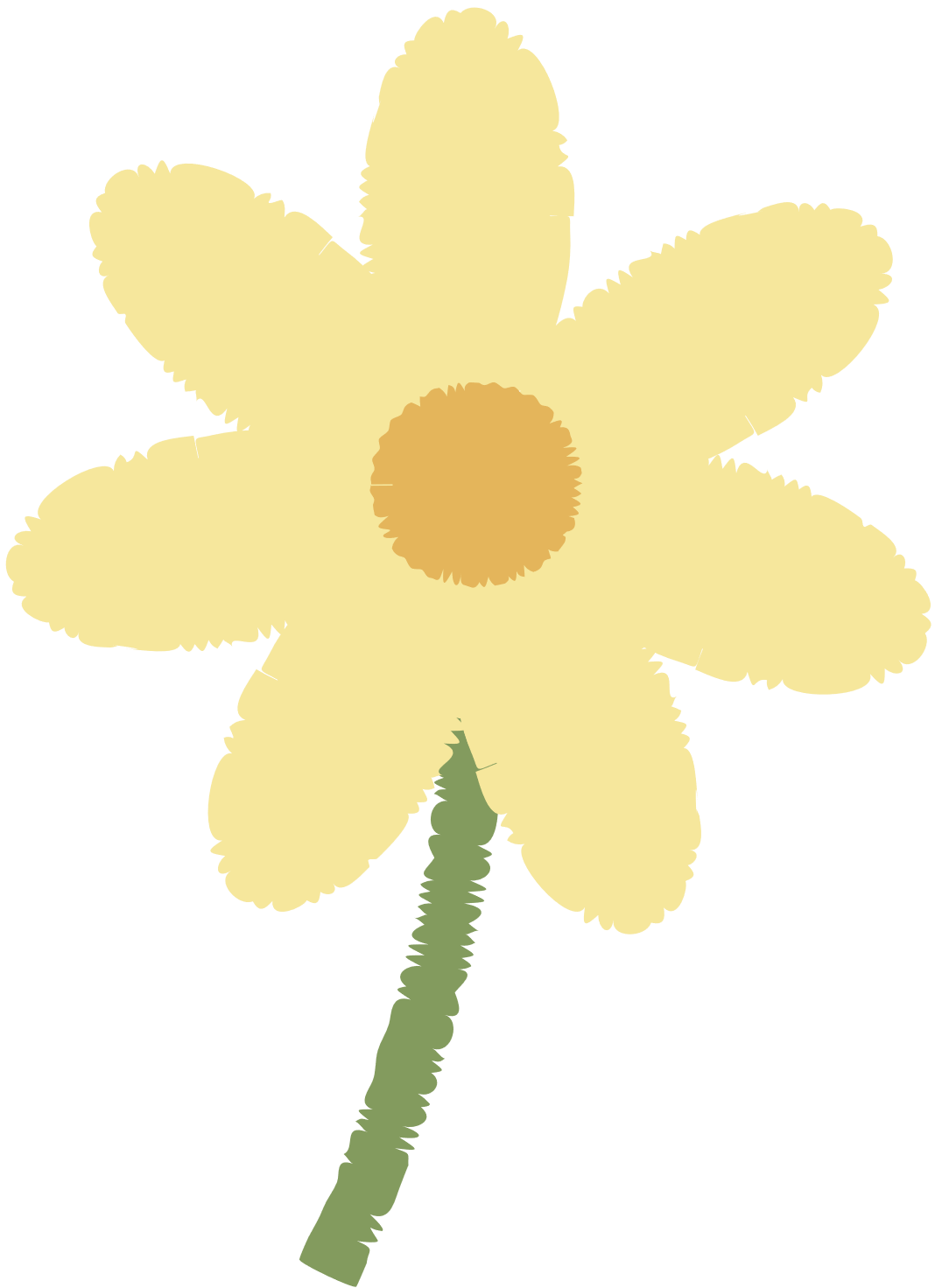 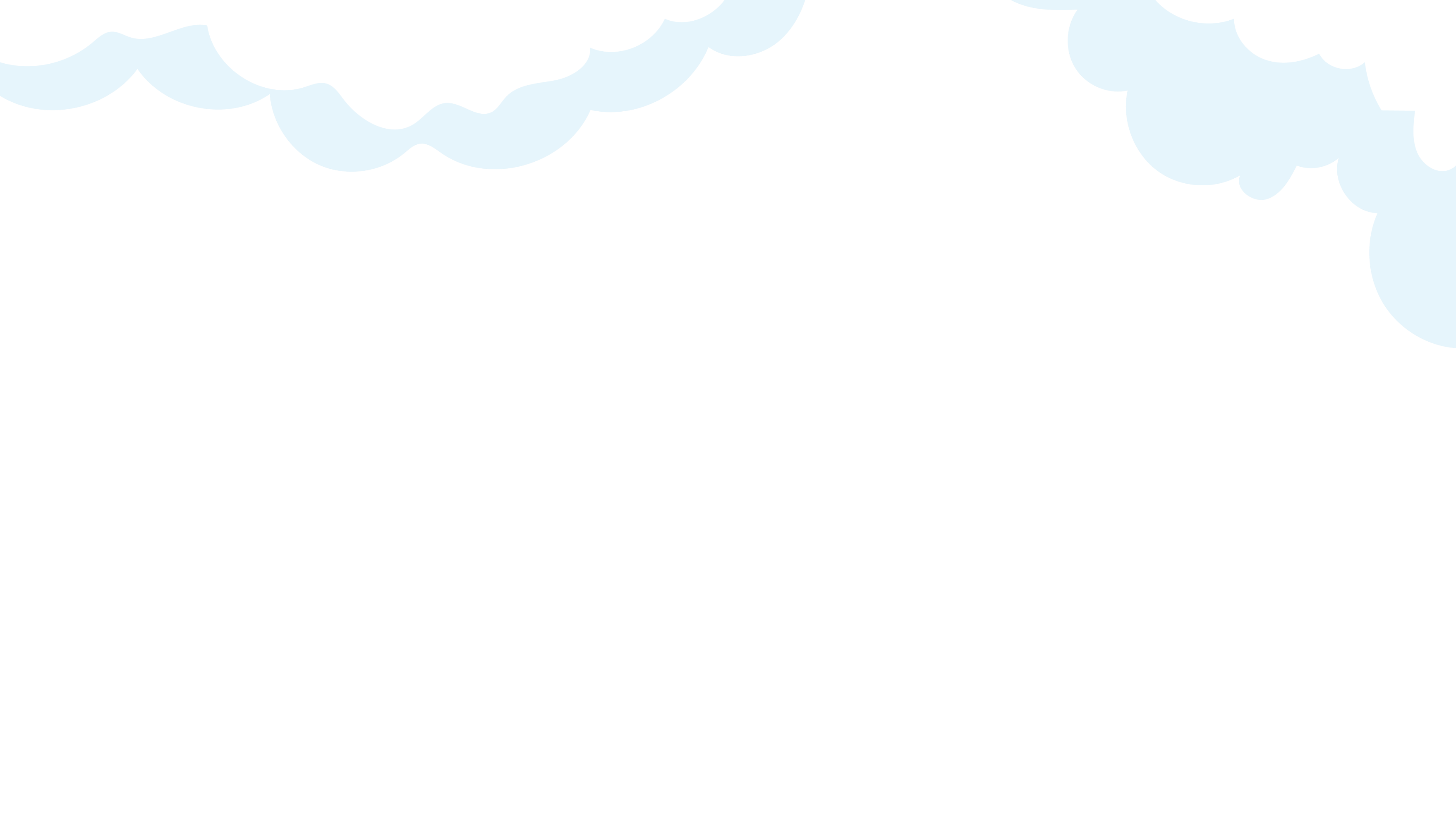 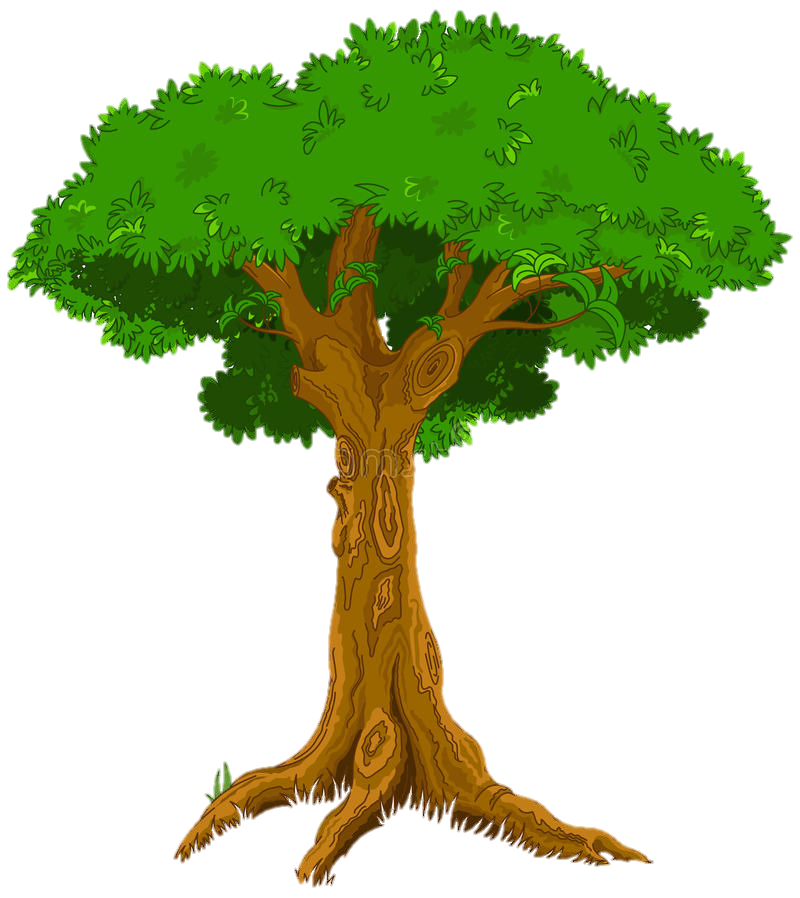 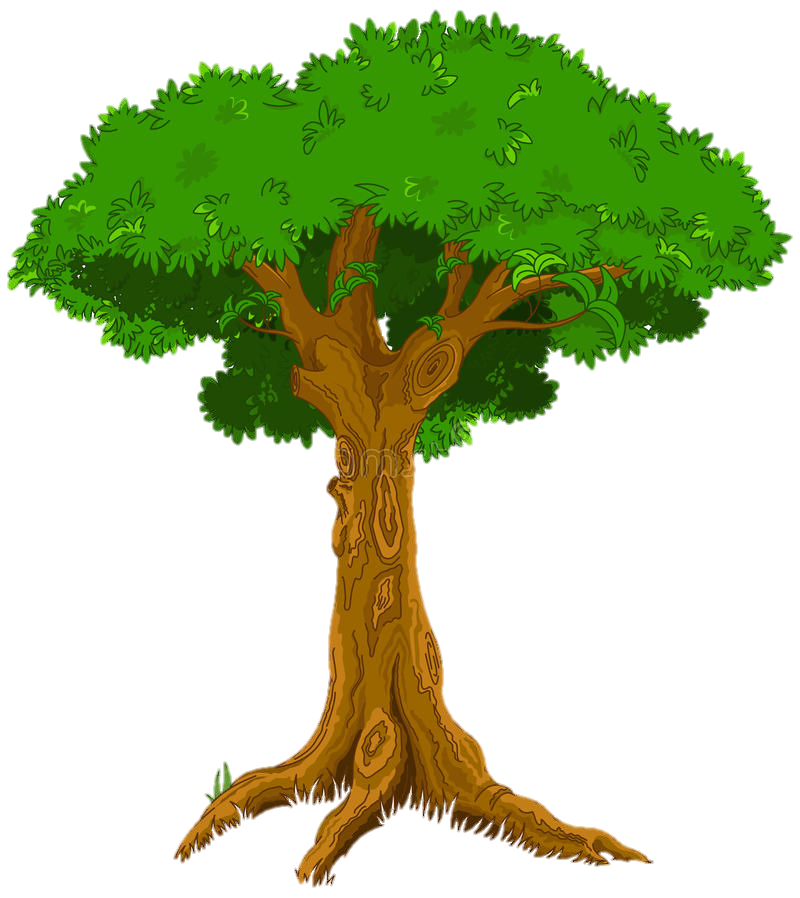 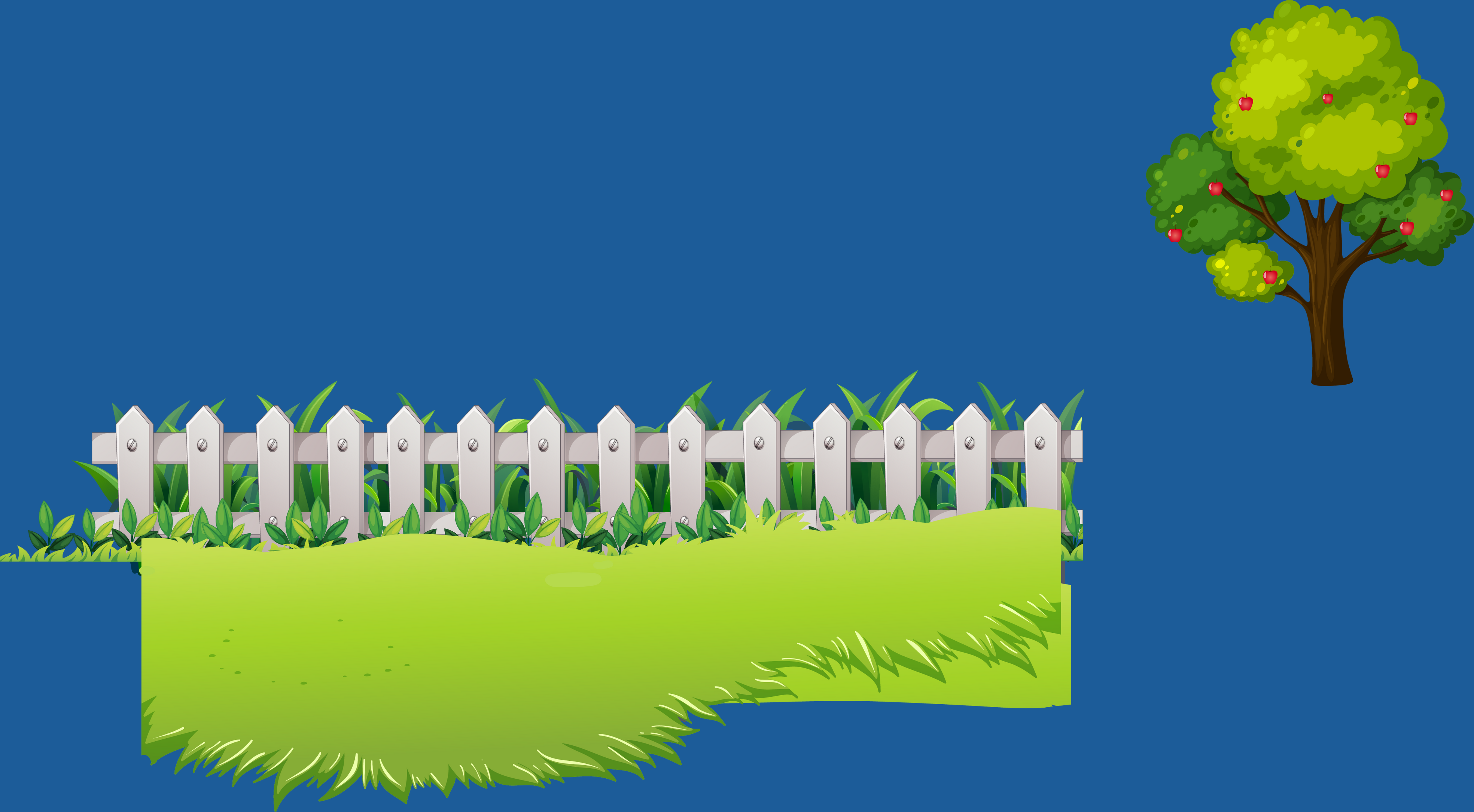 TẠM BIỆT VÀ HẸN GẶP LẠI
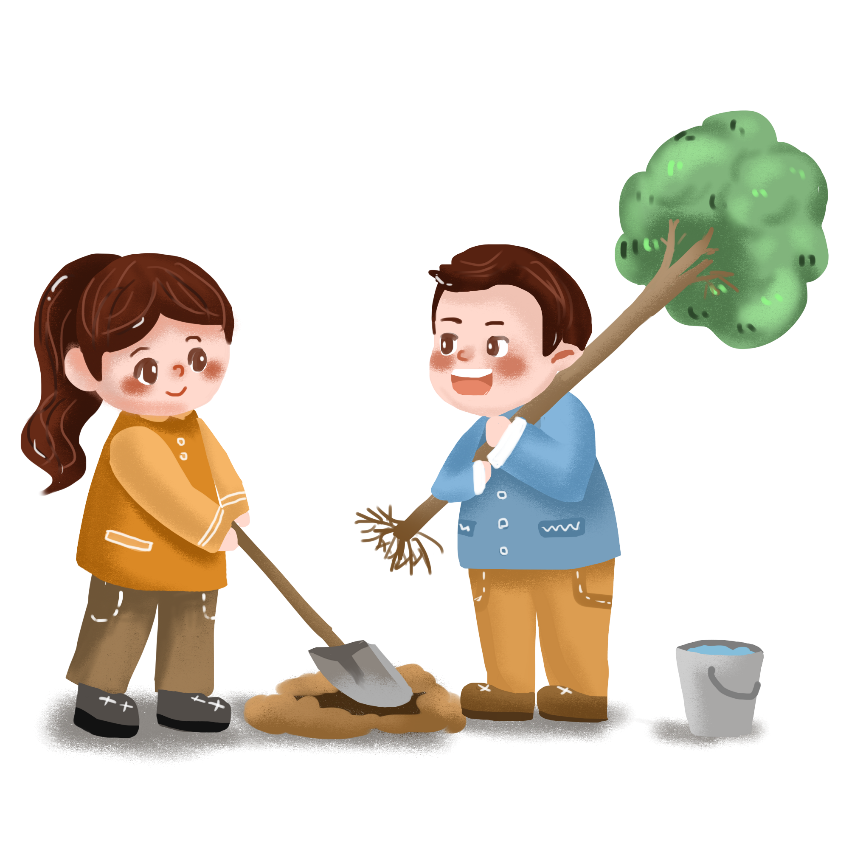 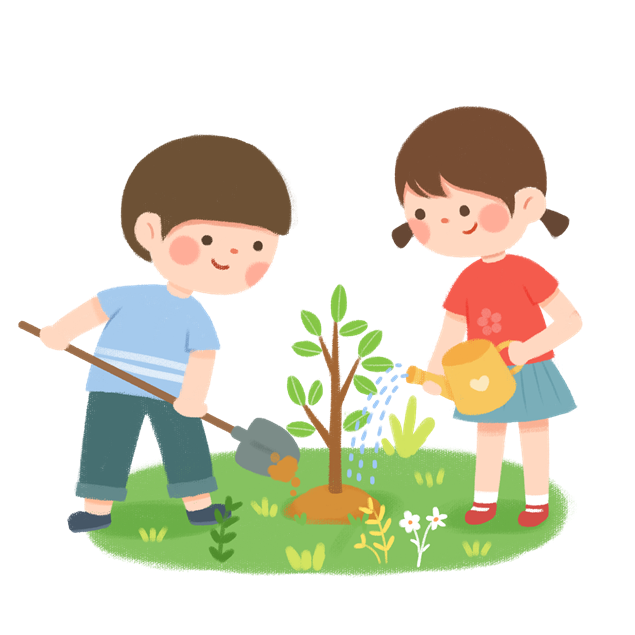 [Speaker Notes: Hương Thảo – Zalo 0972115126]